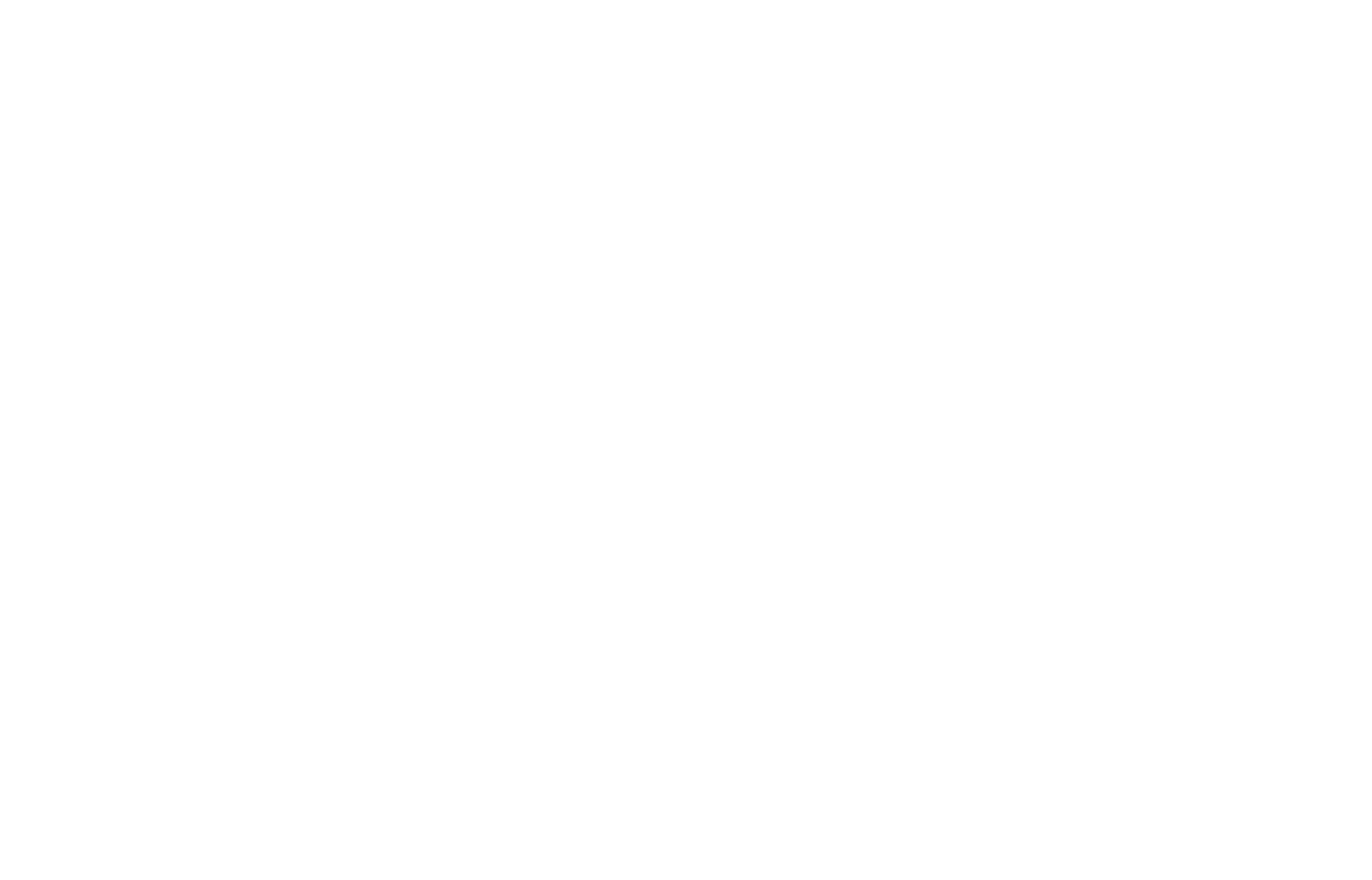 3 Miles
99 Chains
08/11/2023 - 30/10/2024
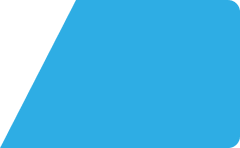 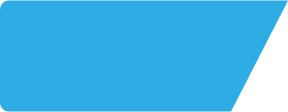 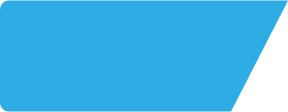 Chequers Inn BH166BJ
Site Intel
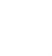 Site Summary
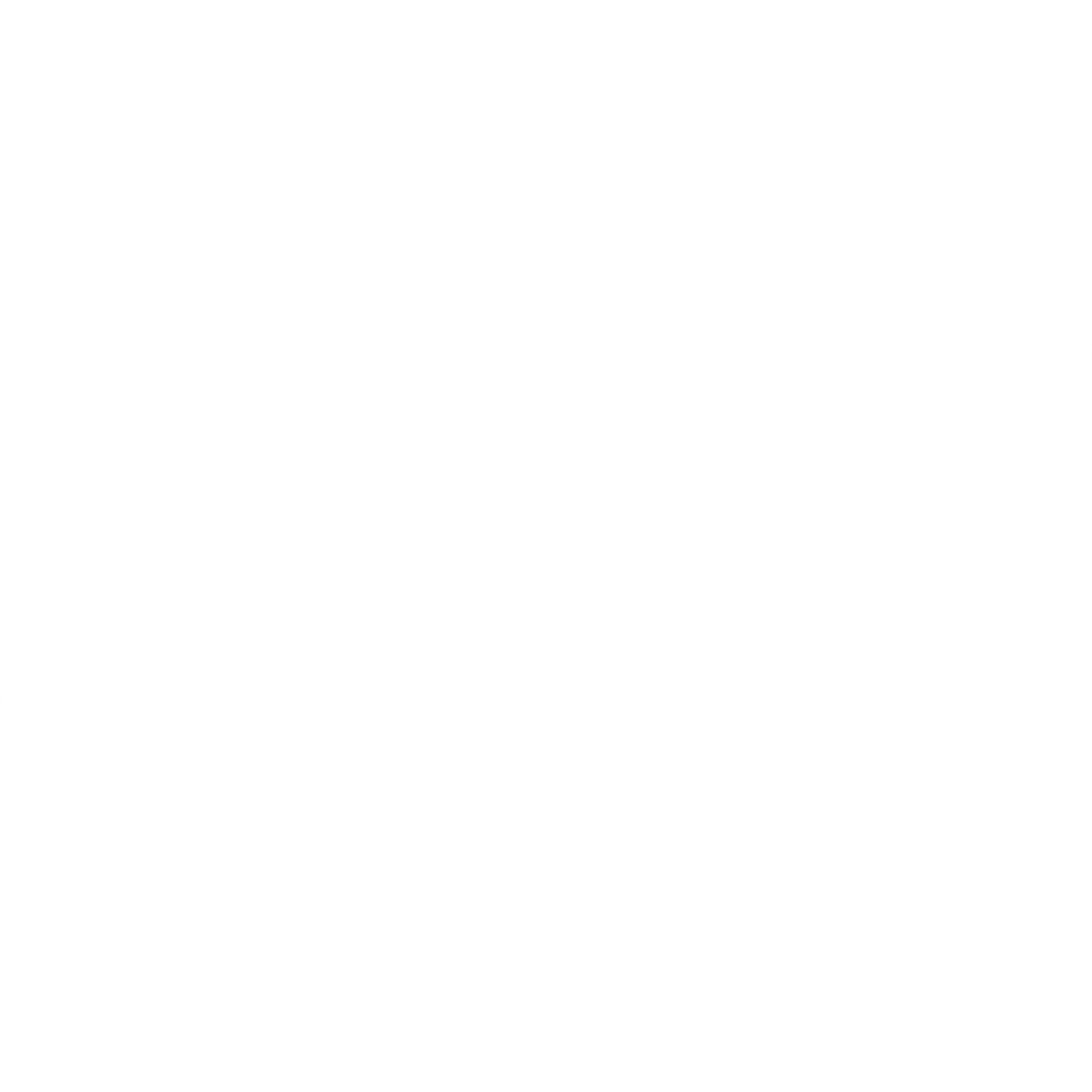 Work Area
Region
TV Region
Urbanicity
Chequers Inn BH166BJ
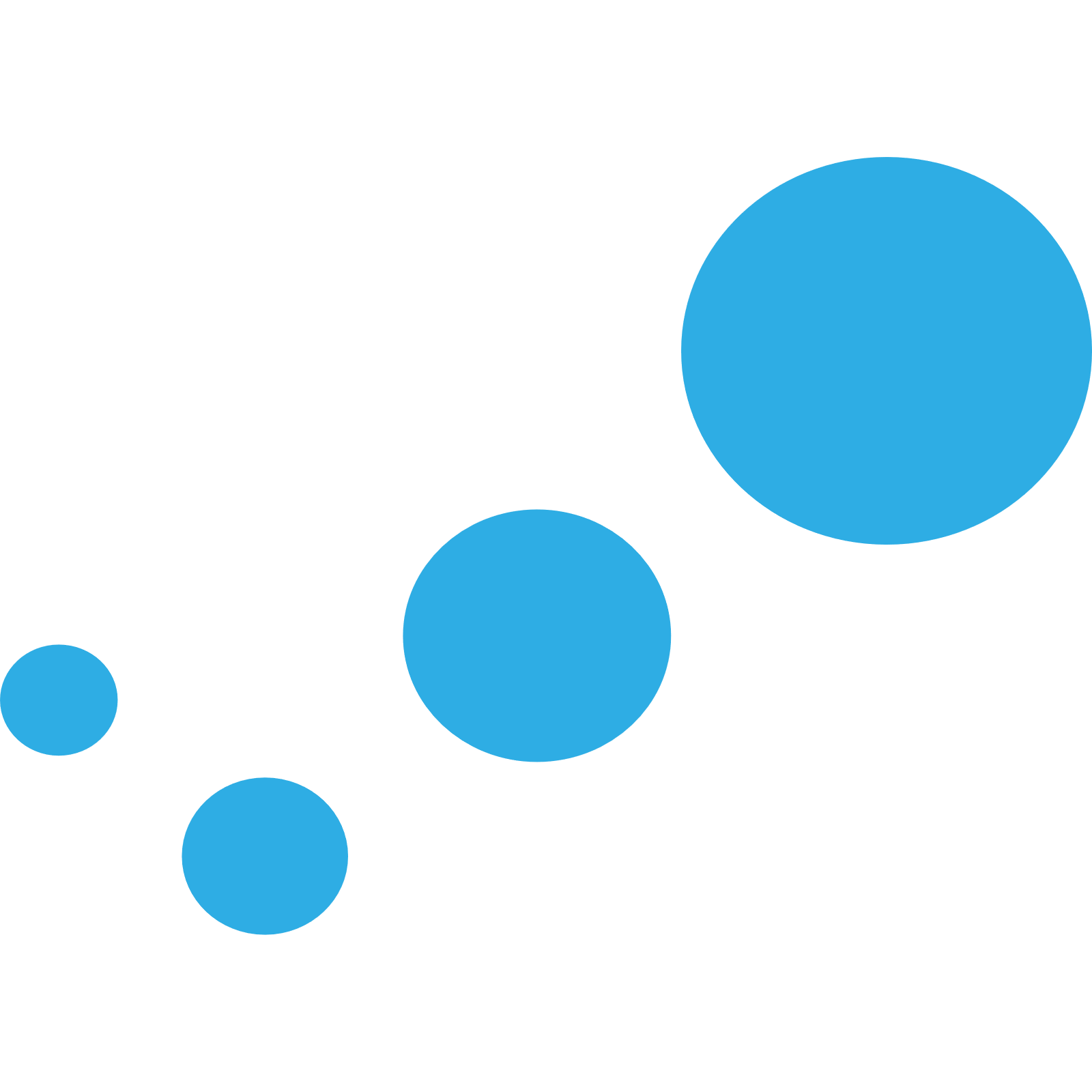 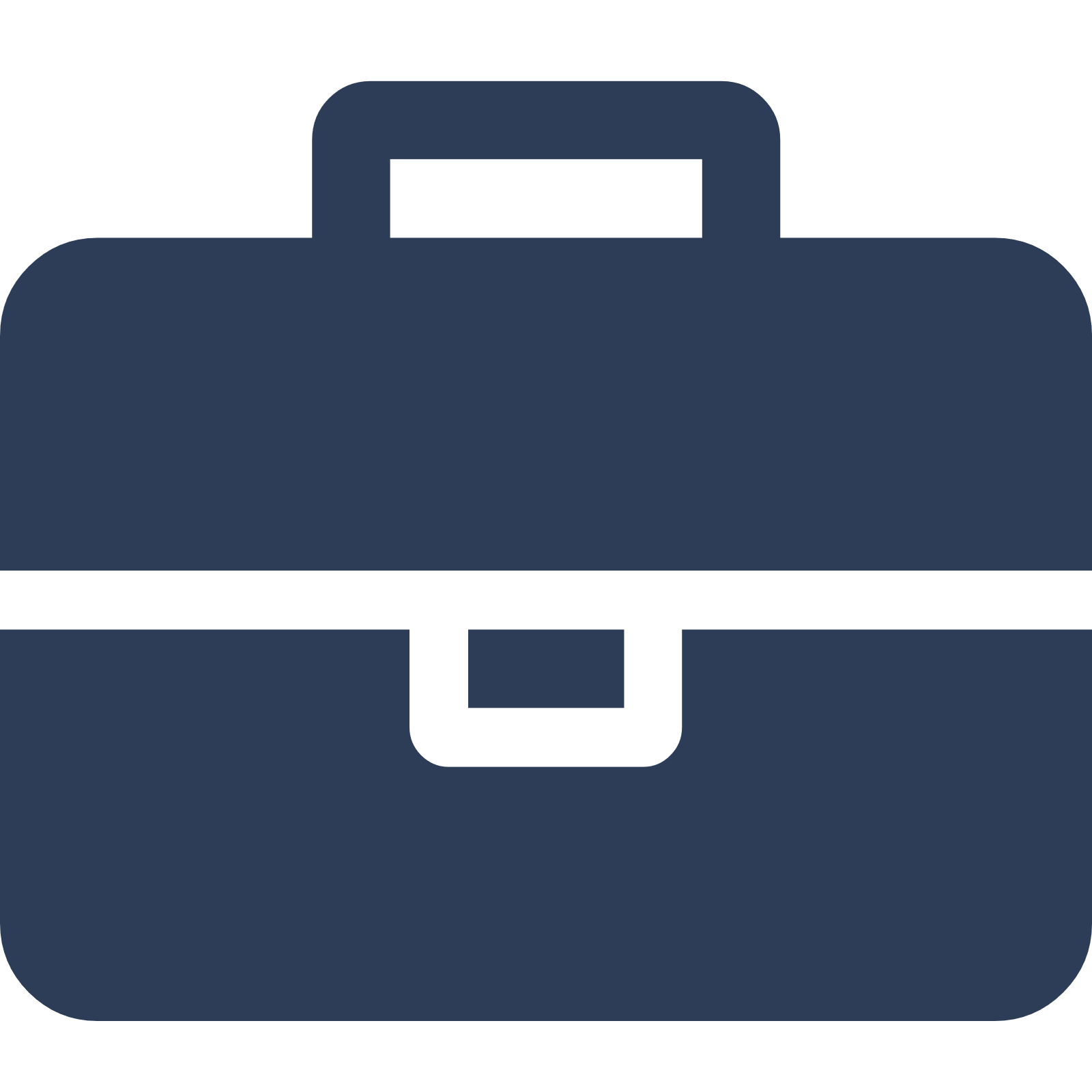 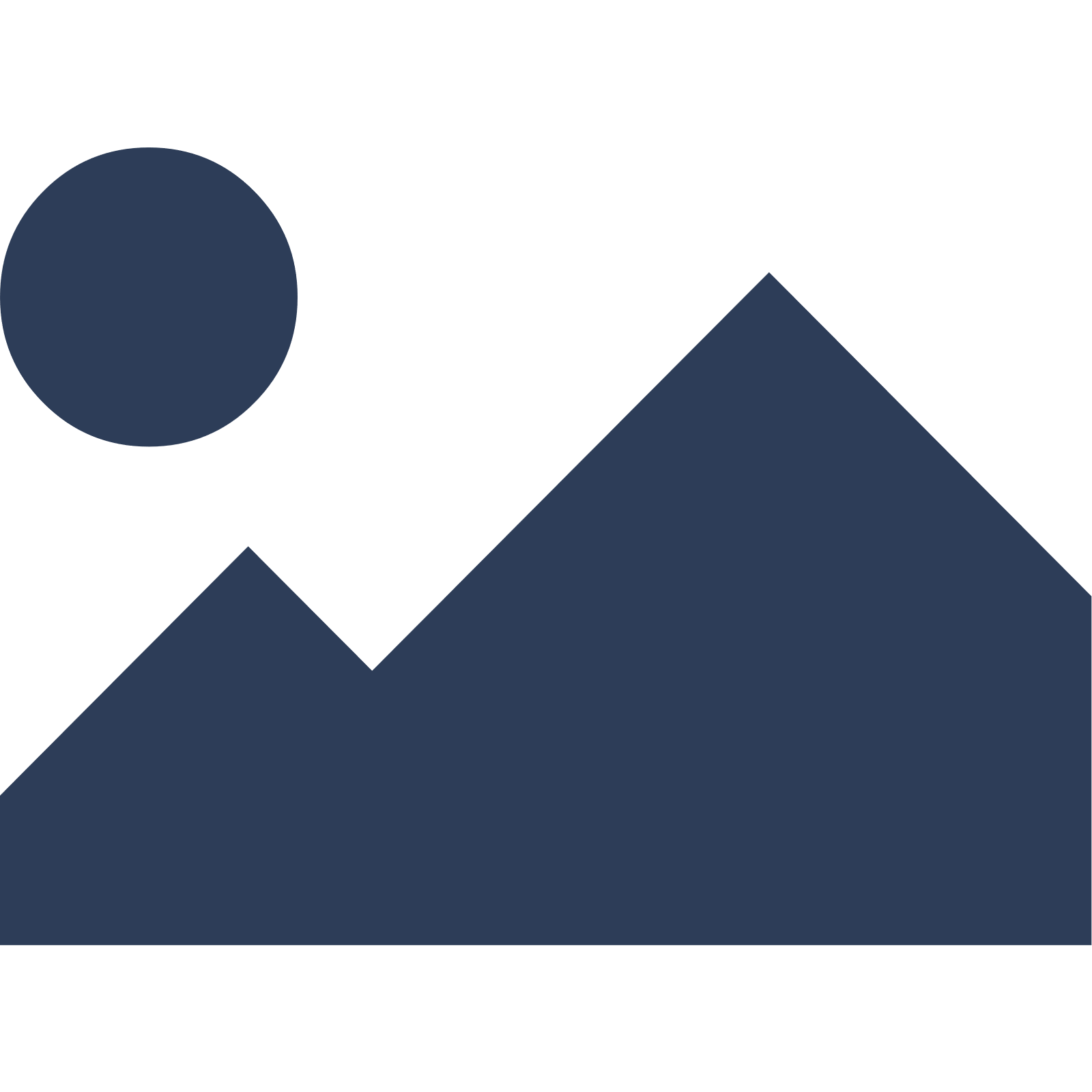 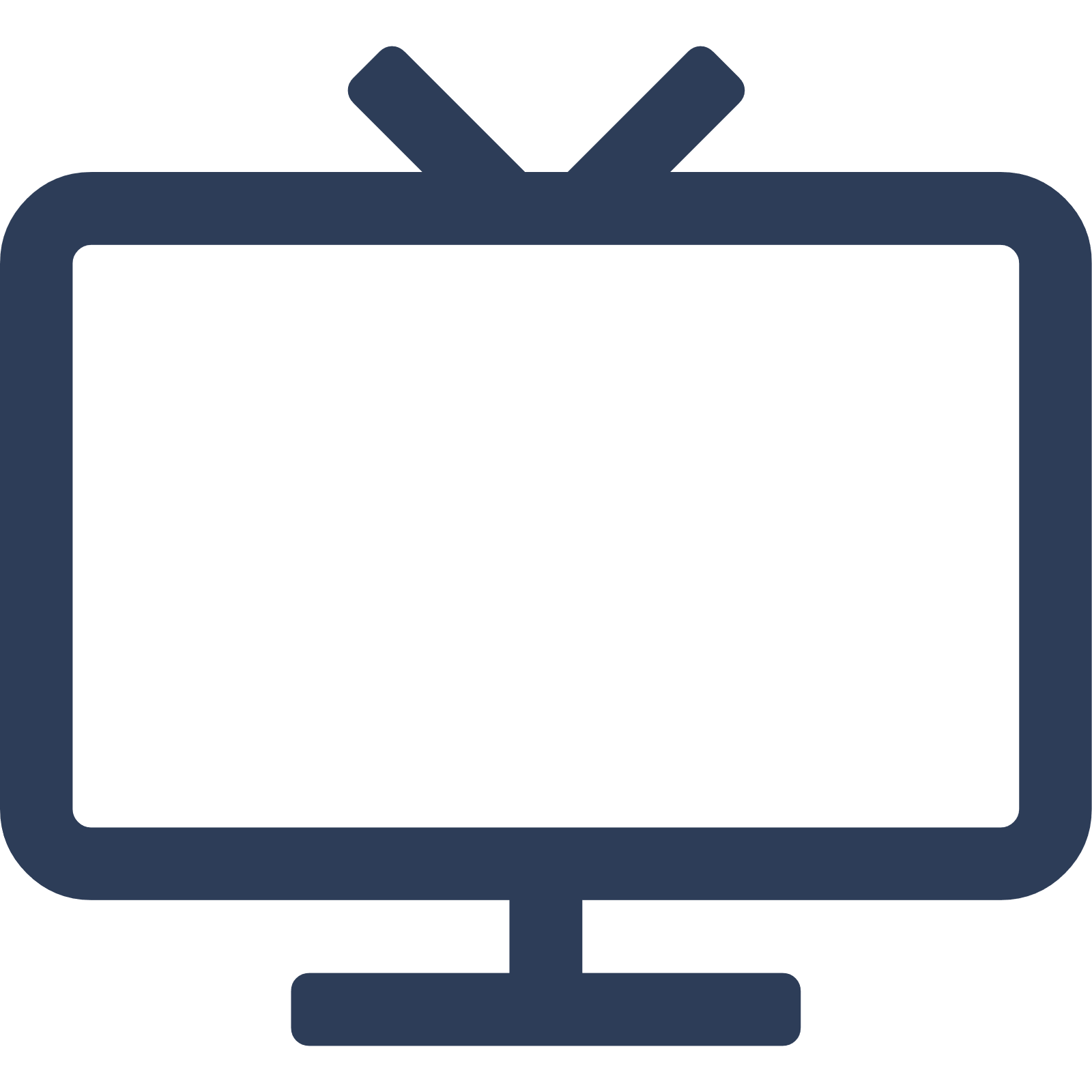 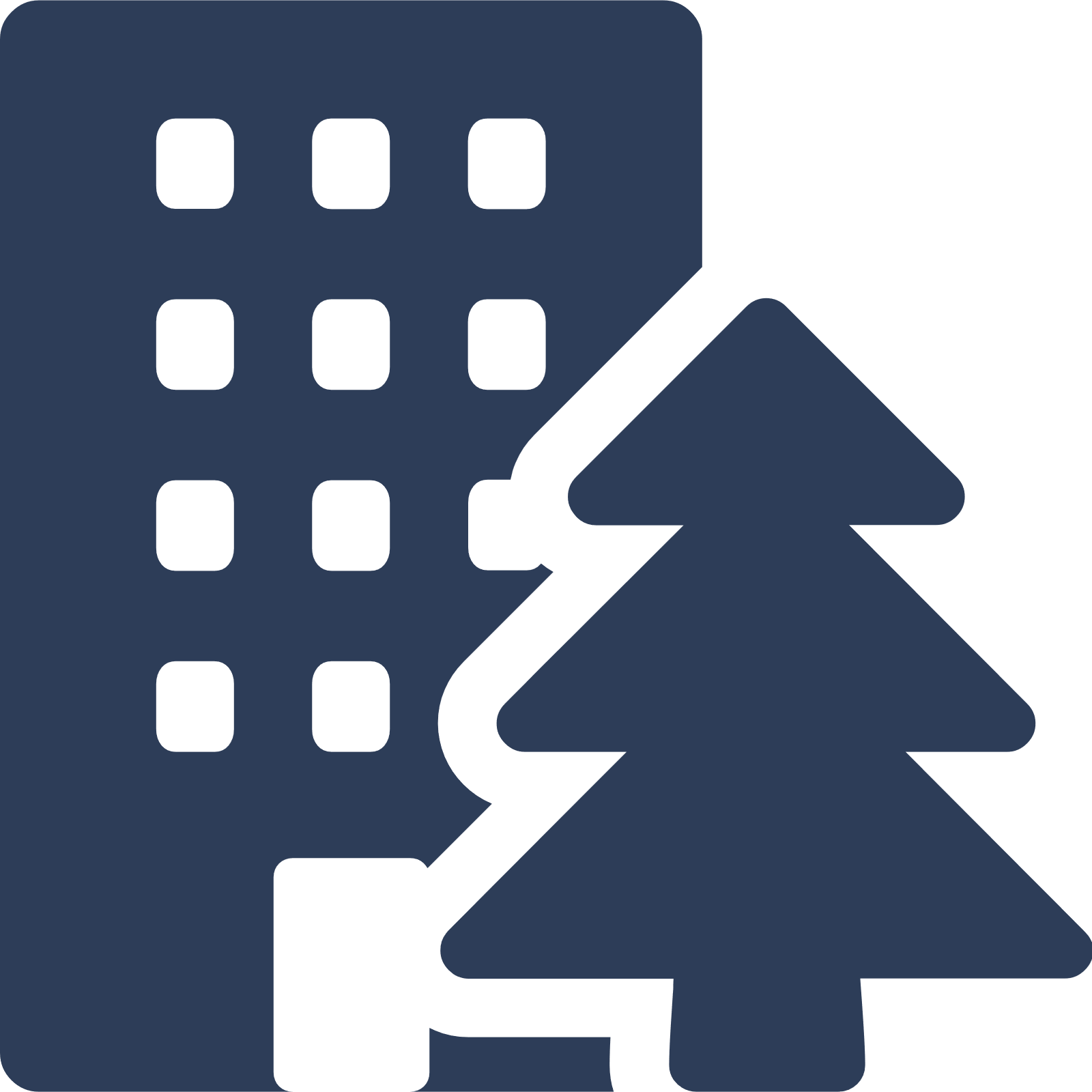 Poole
South West
South
Rural town and fringe
Punch T&L
BH166BJ
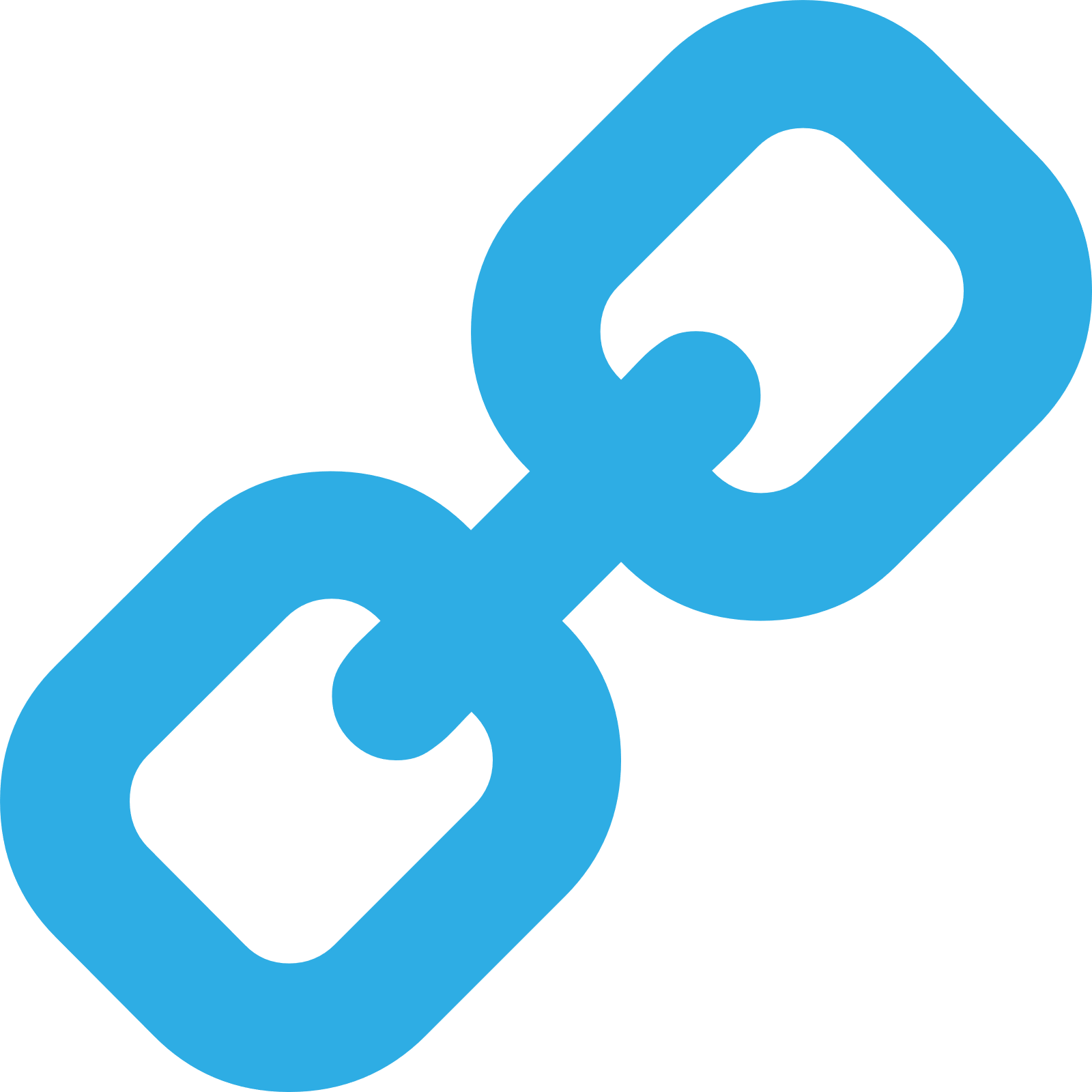 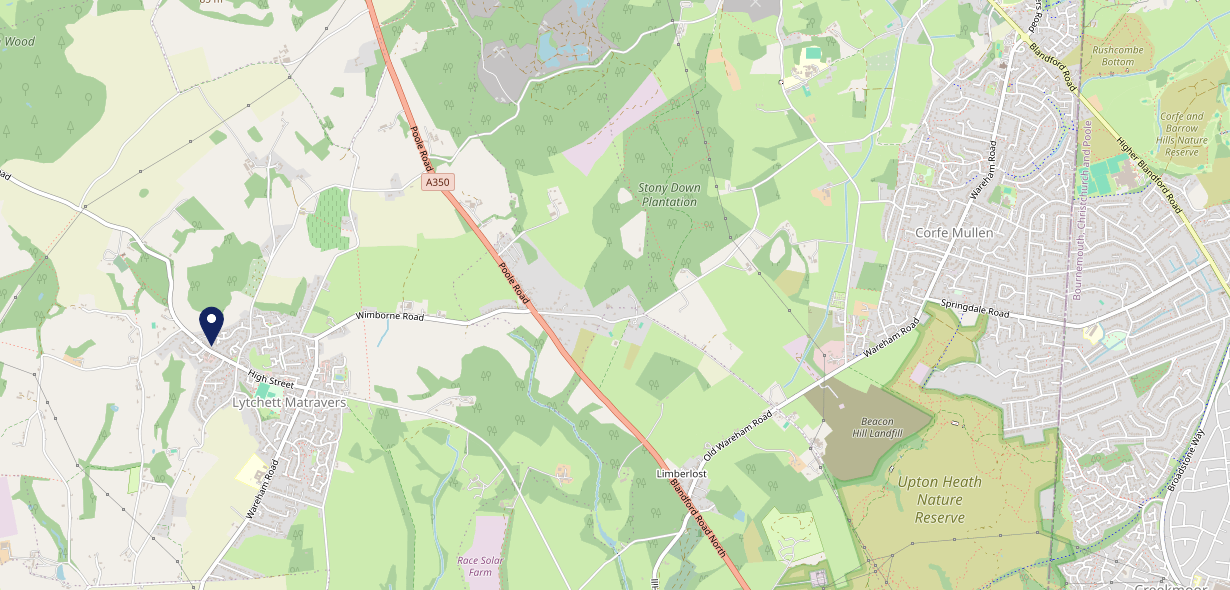 Top Competitors
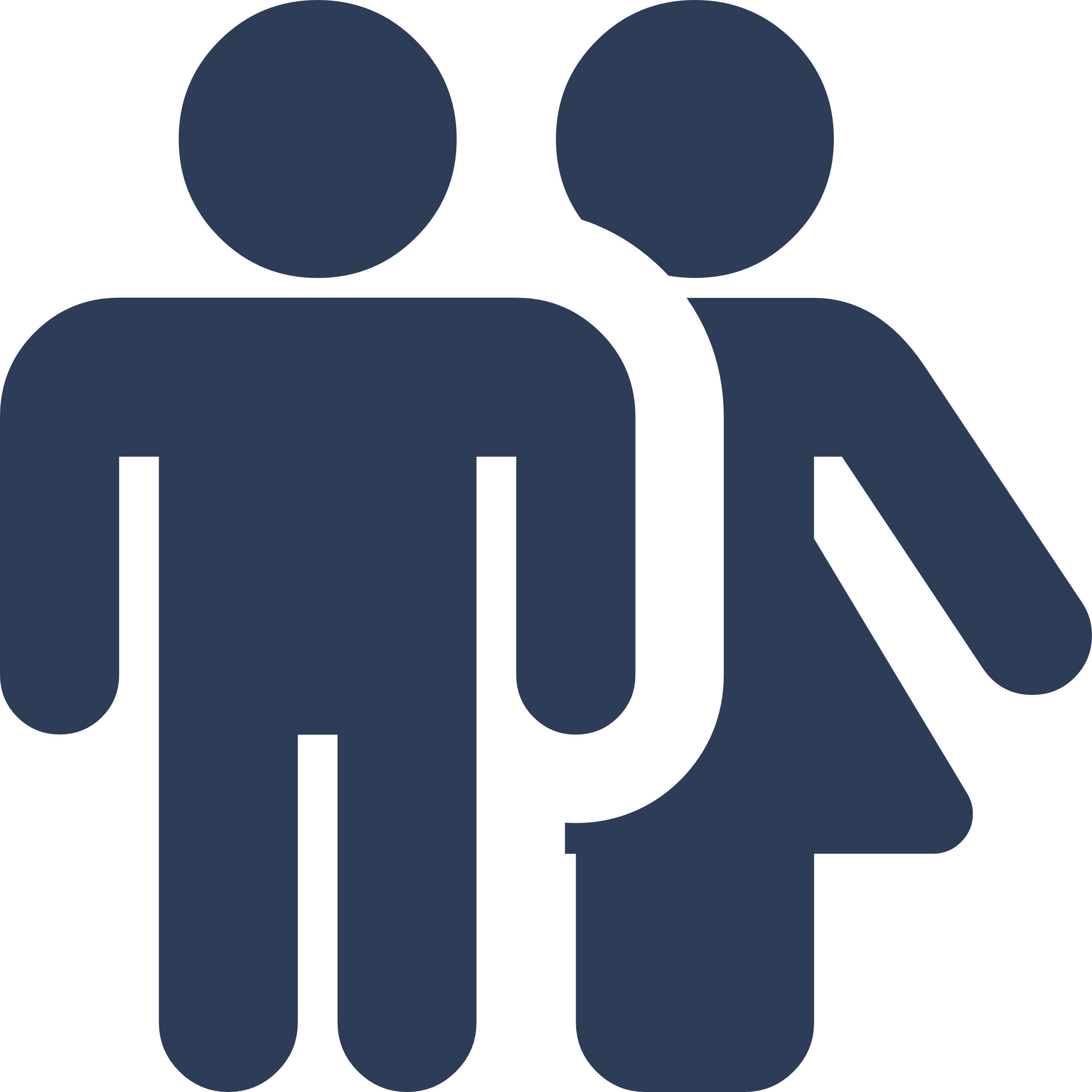 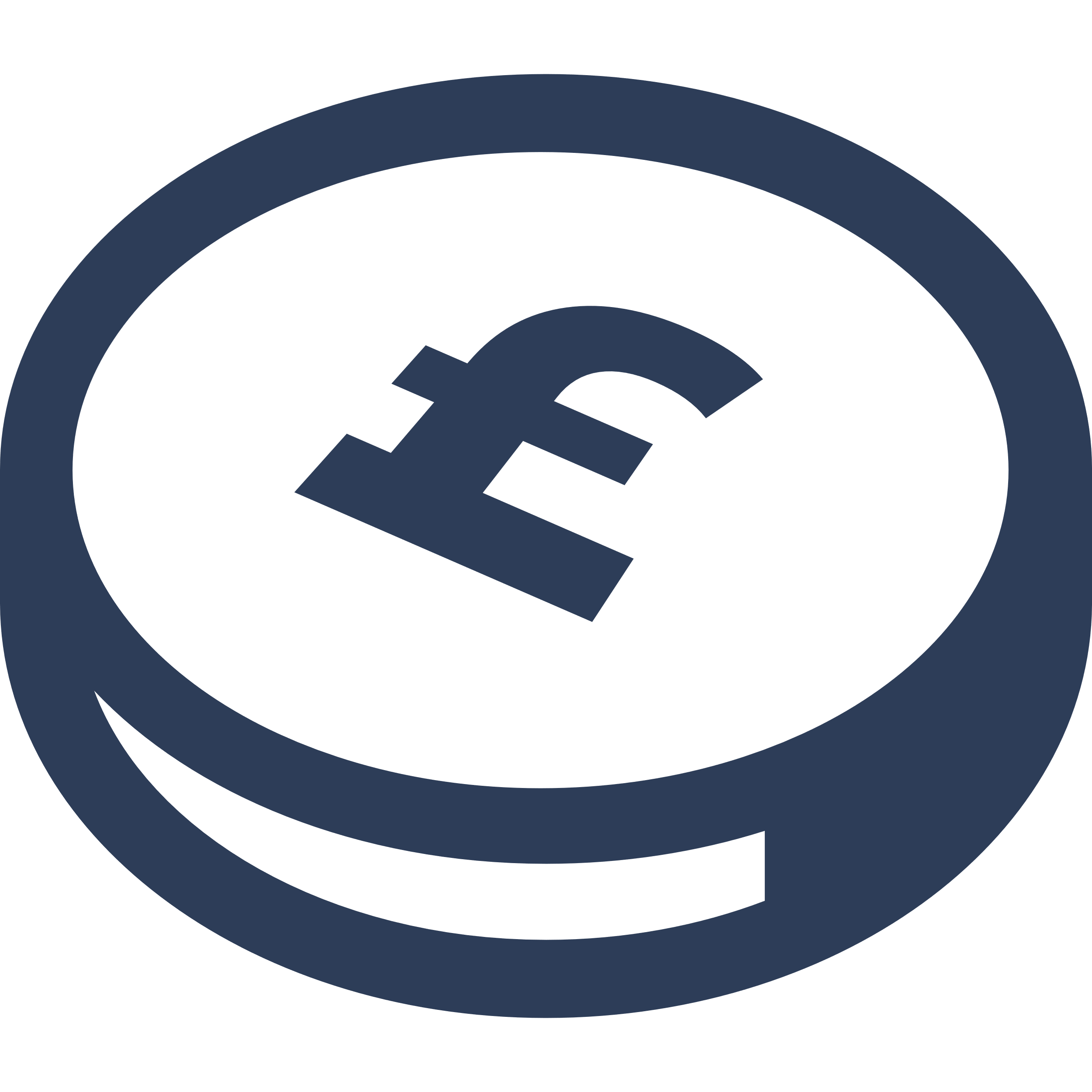 ATV
Gender
#1
Rose & Crown Inn
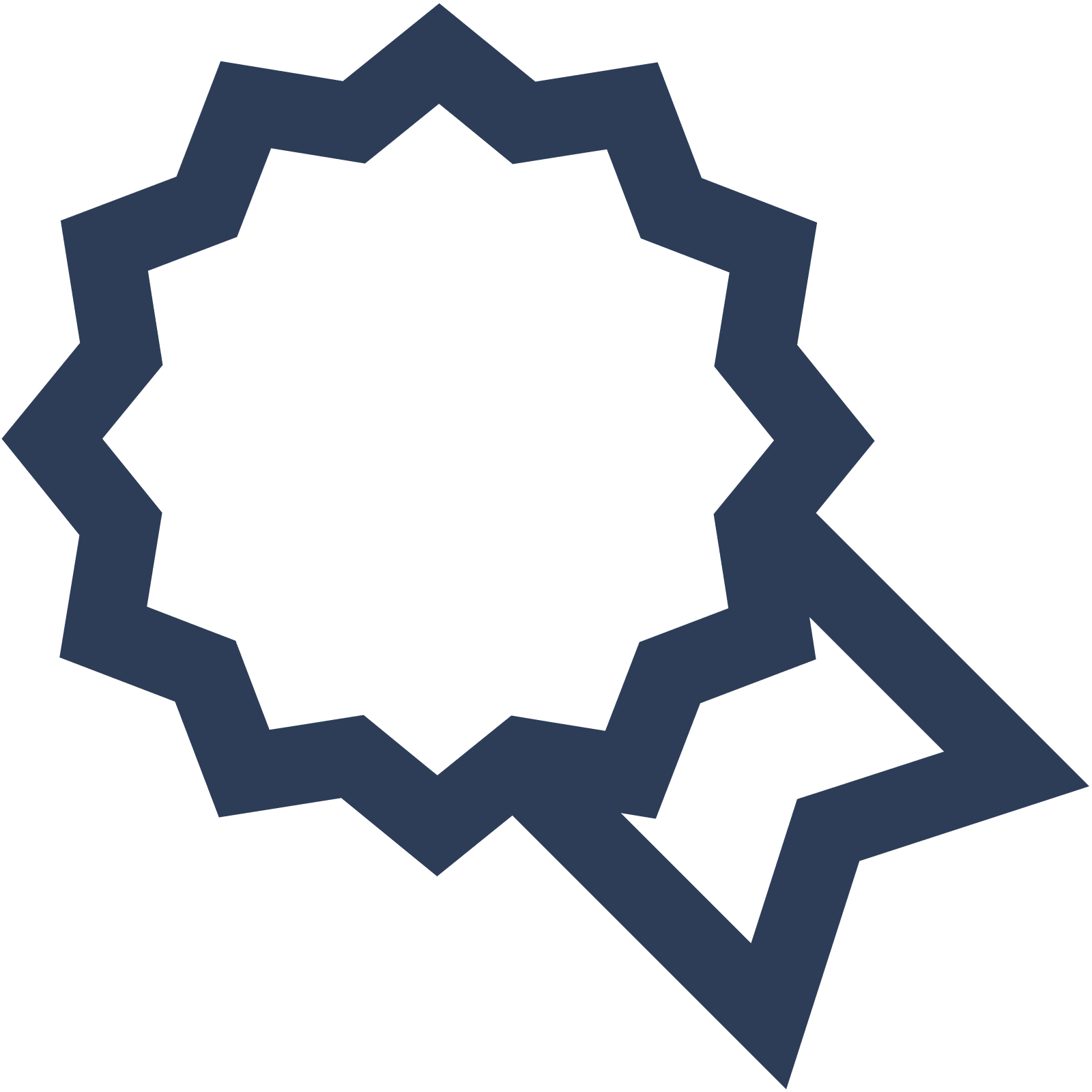 £16.57
63.06%
BH166DT
Male
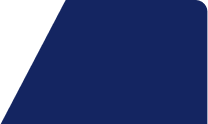 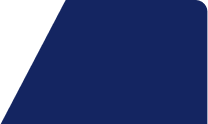 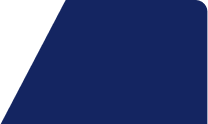 Pub Restaurant
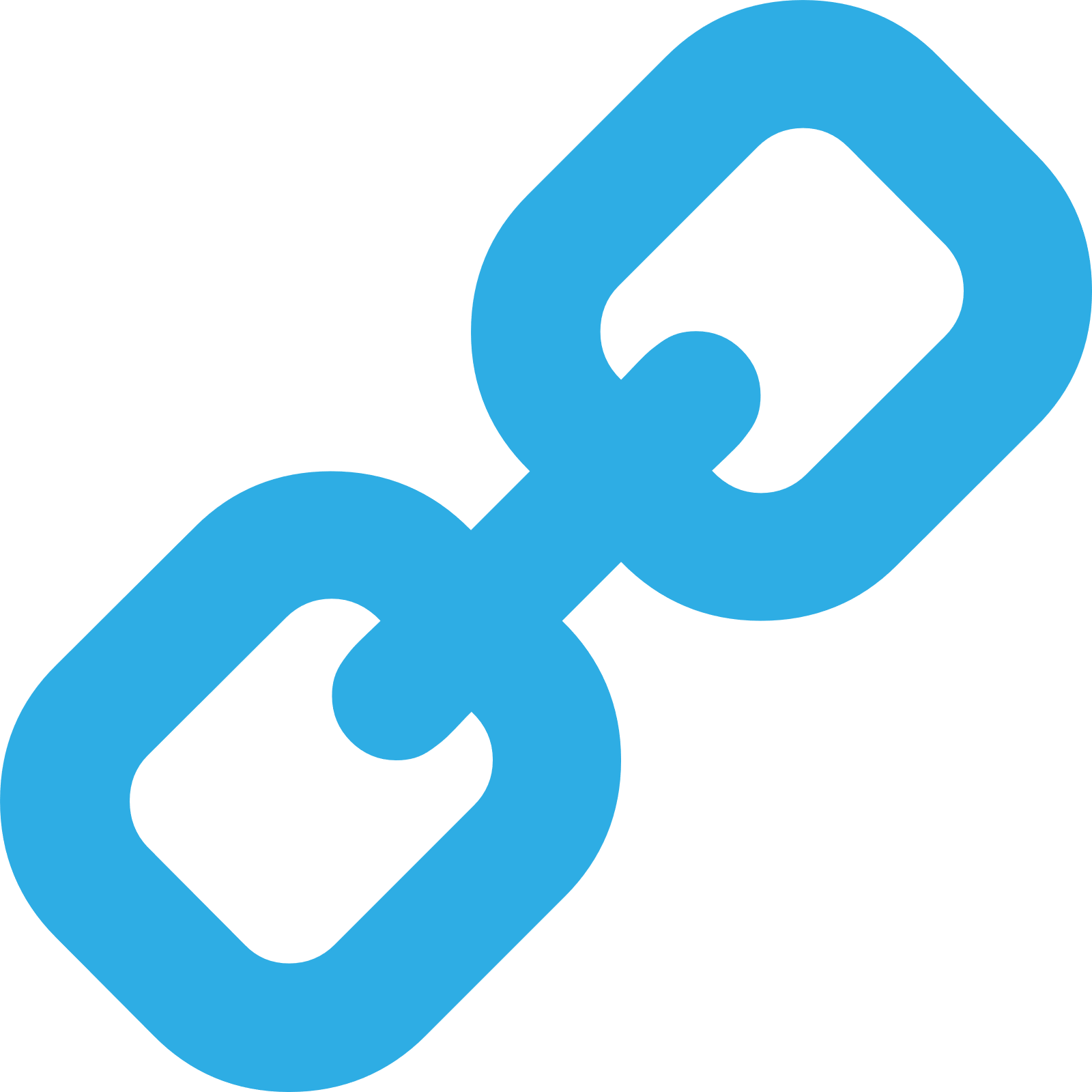 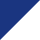 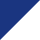 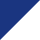 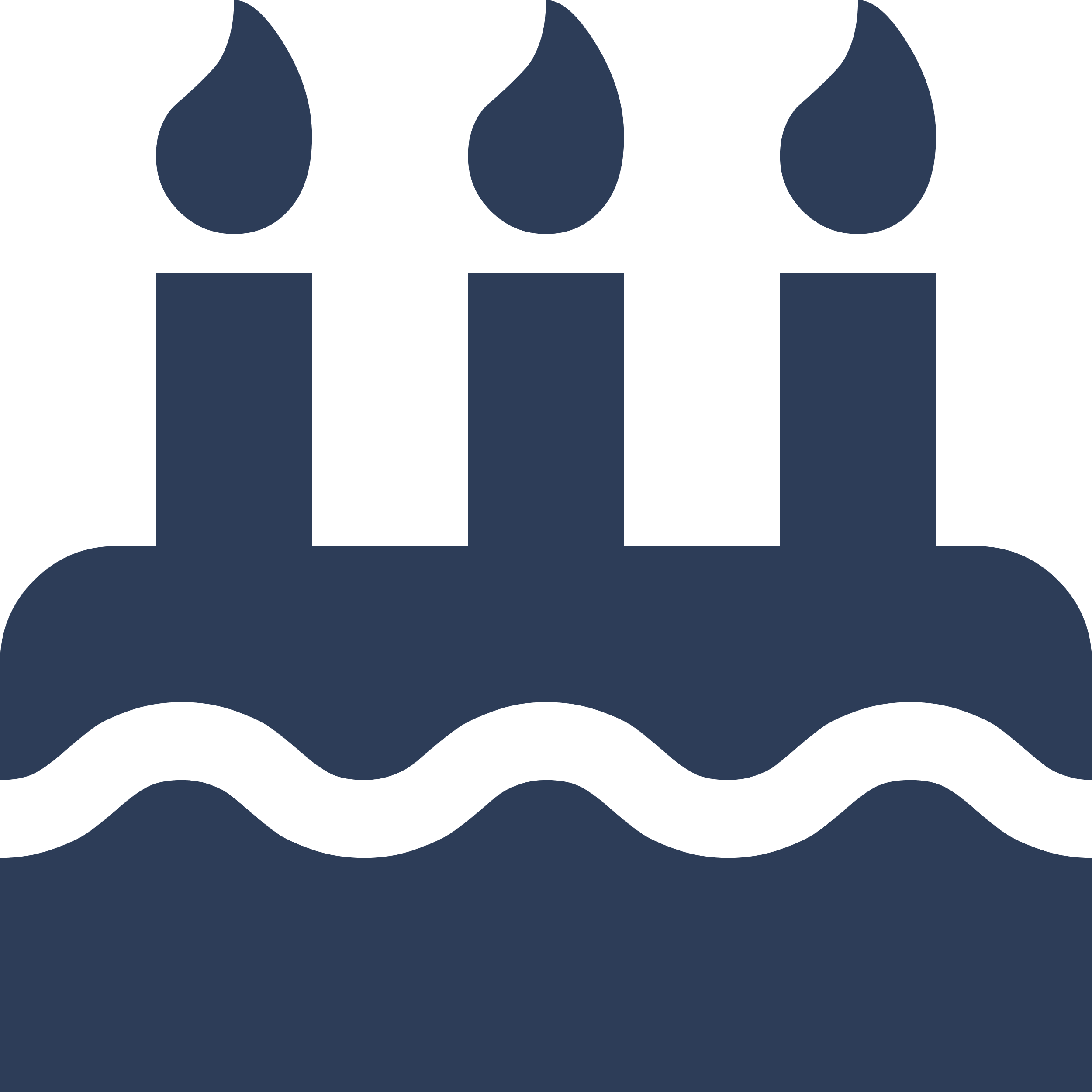 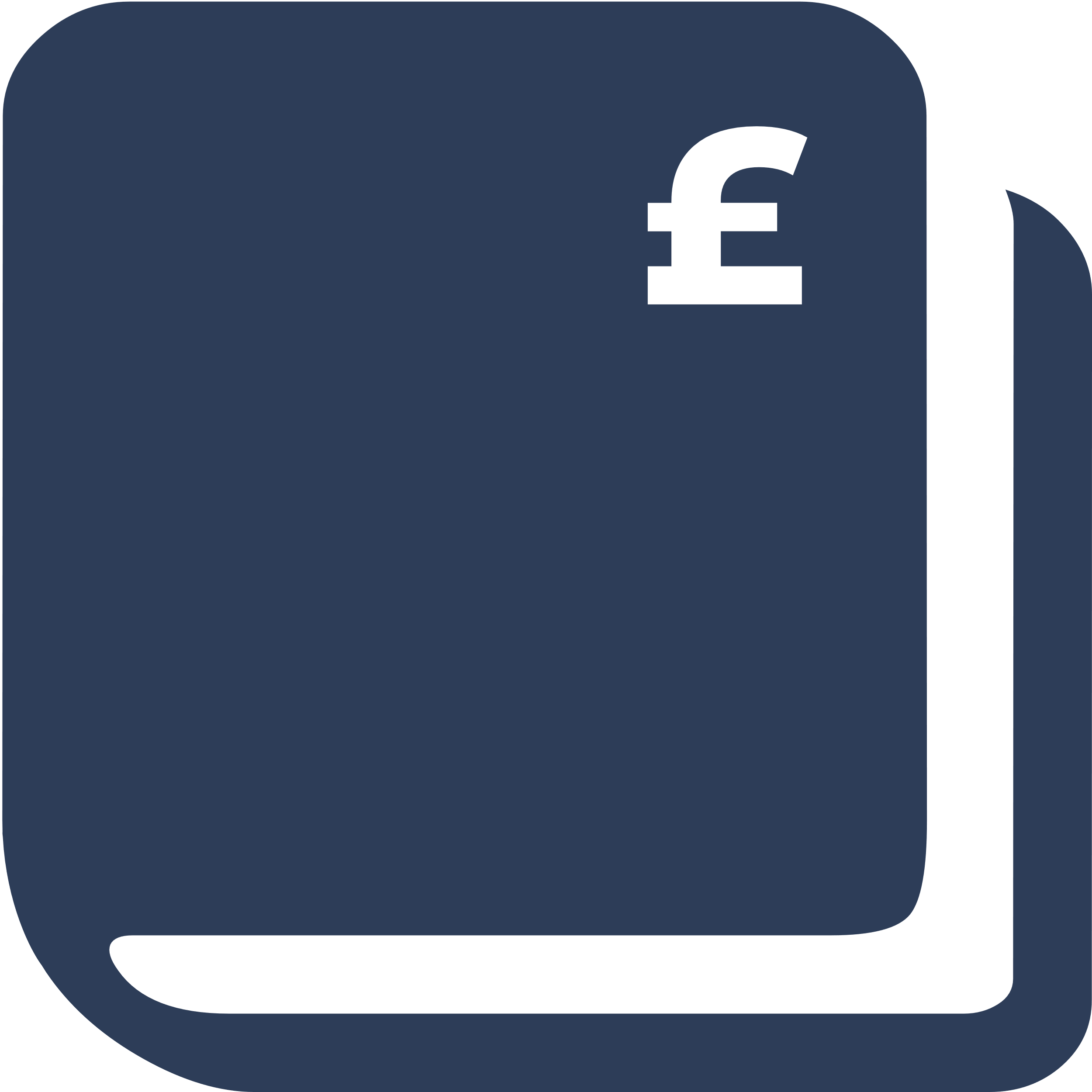 Segmentation
Affluence
#2
St Peter's Finger
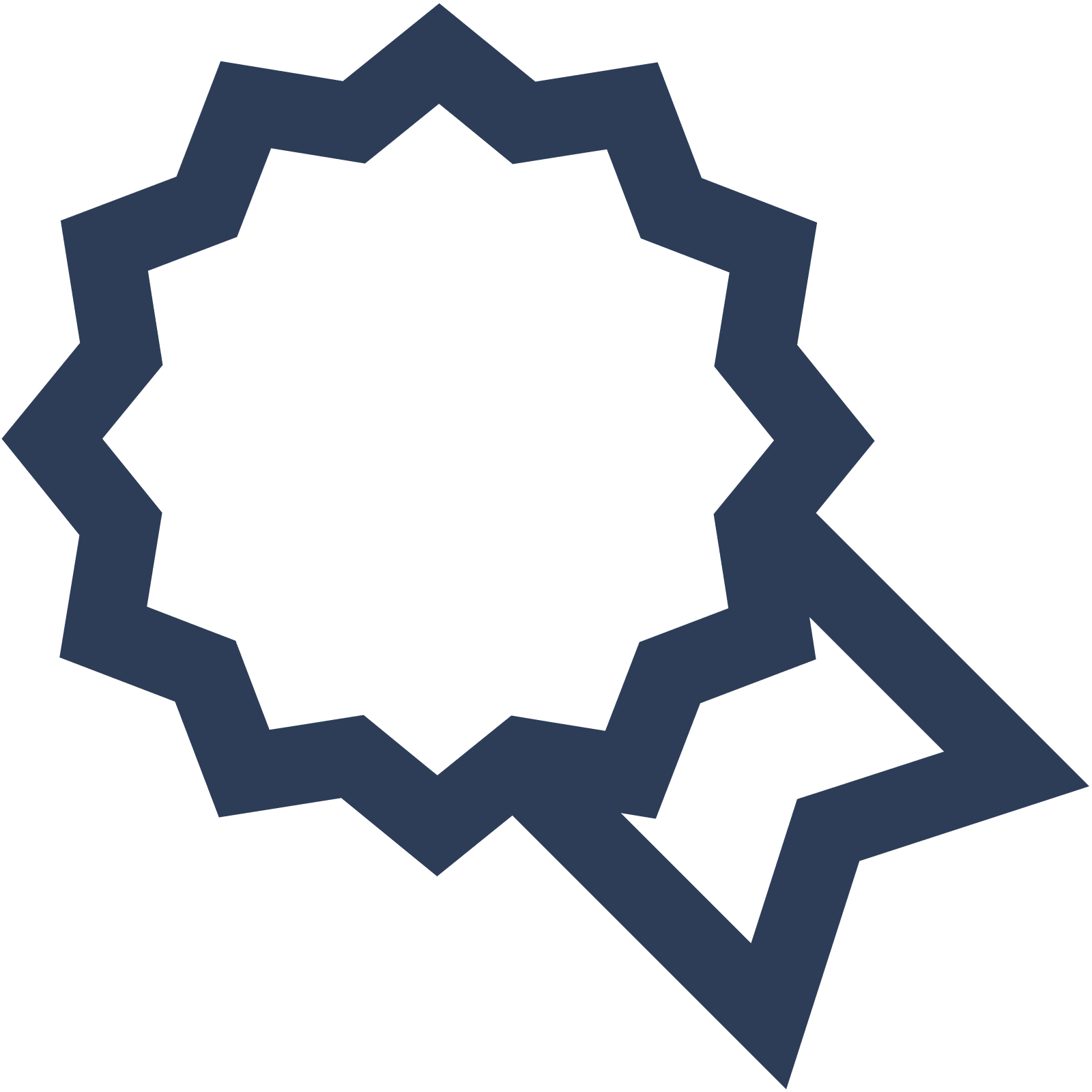 25.96%
54.56%
BH166JE
Content Communities
Middle Income
Pub Restaurant
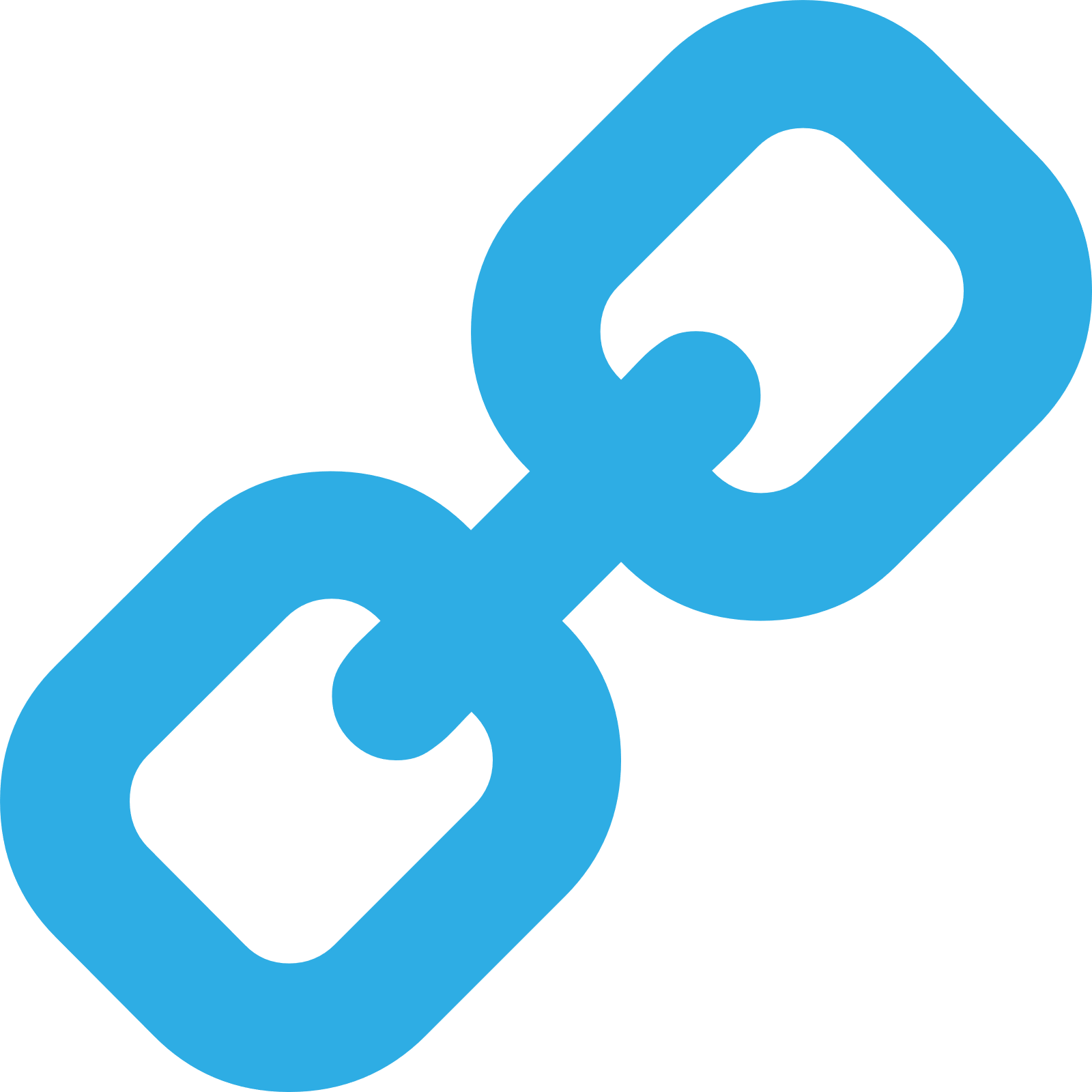 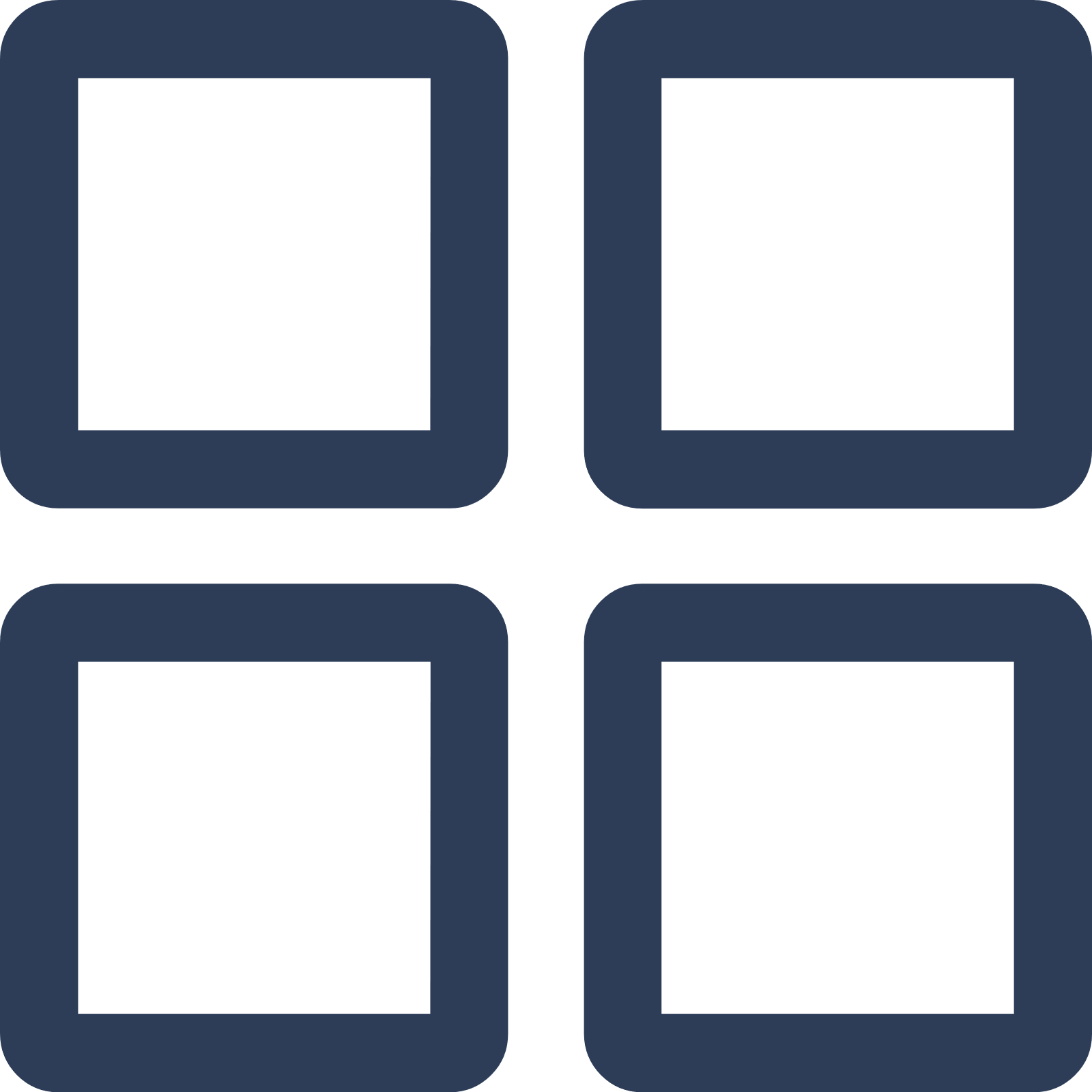 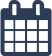 #3
Visit Day
Cock And Bottle
Age Group
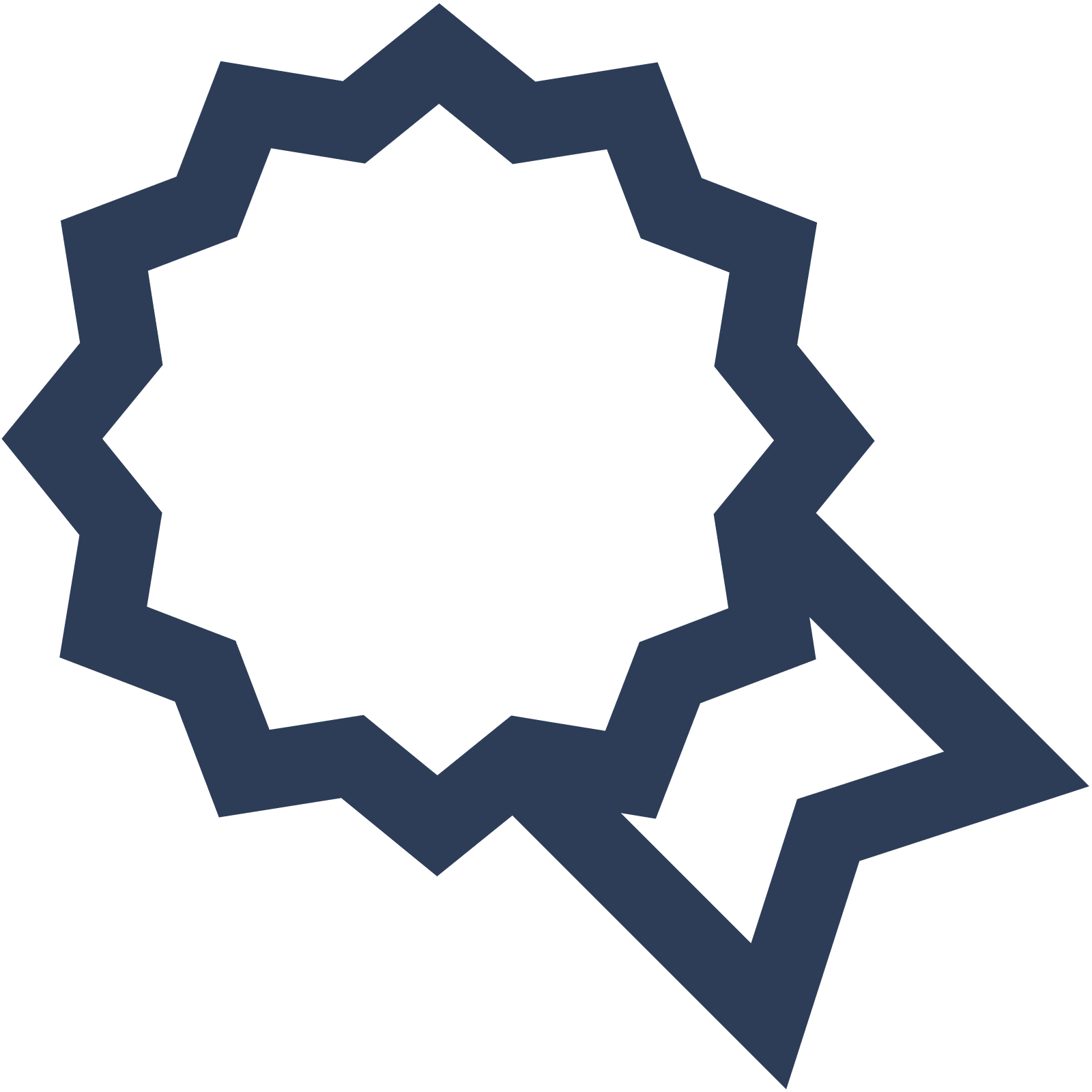 BH207DL
28.10%
25.33%
Pub / Bar
Sat
45 to 54
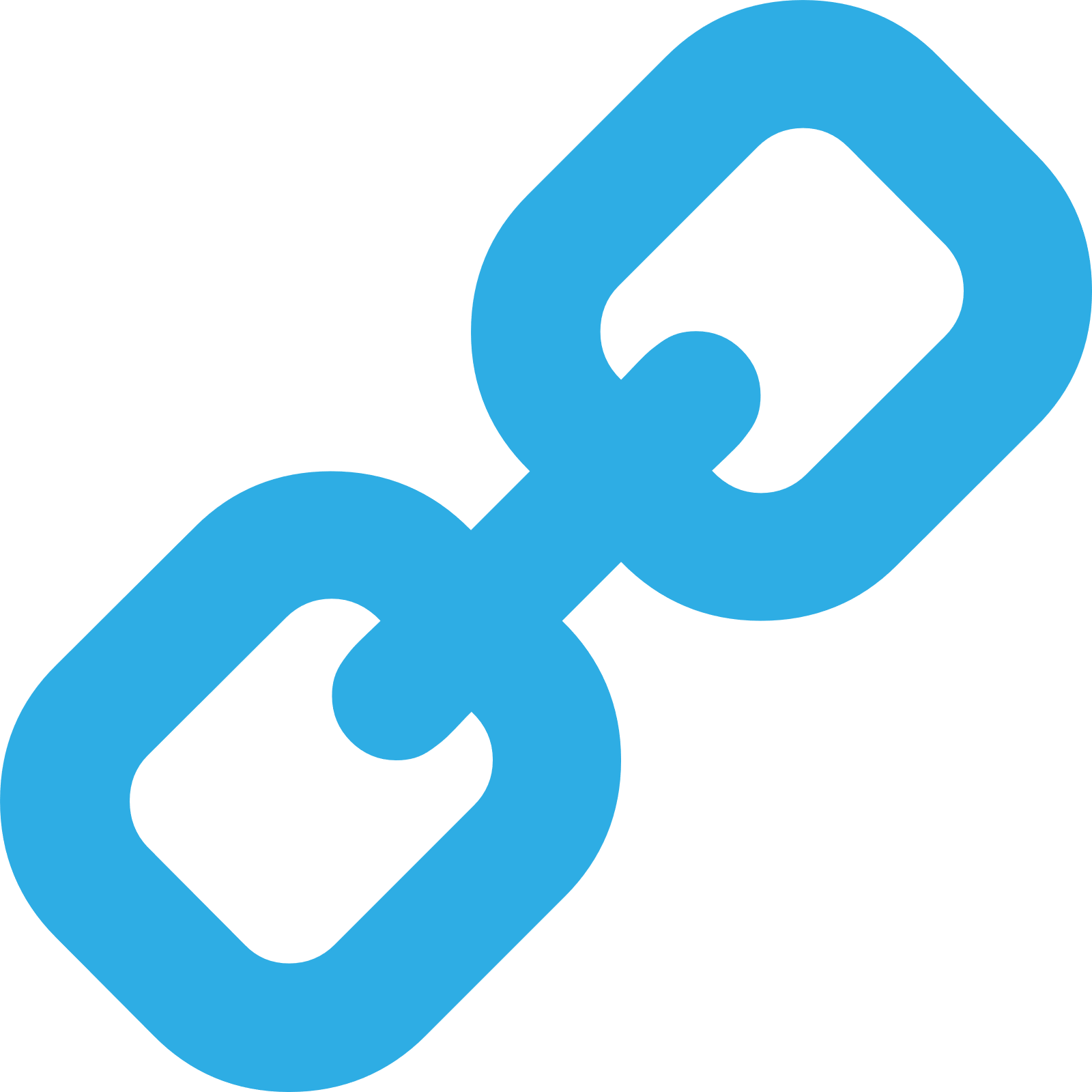 Nearest Station
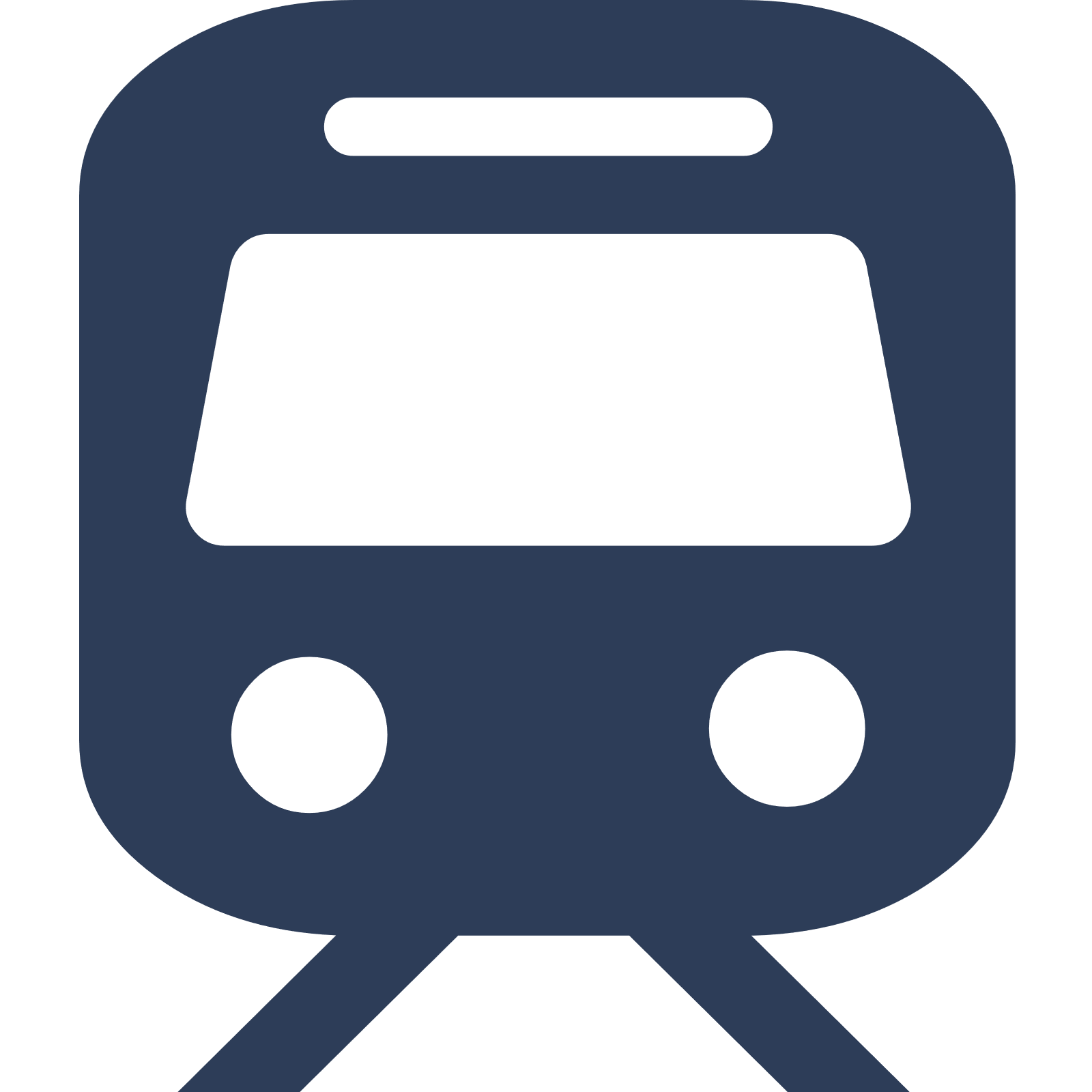 Holton Heath(5.44 miles)
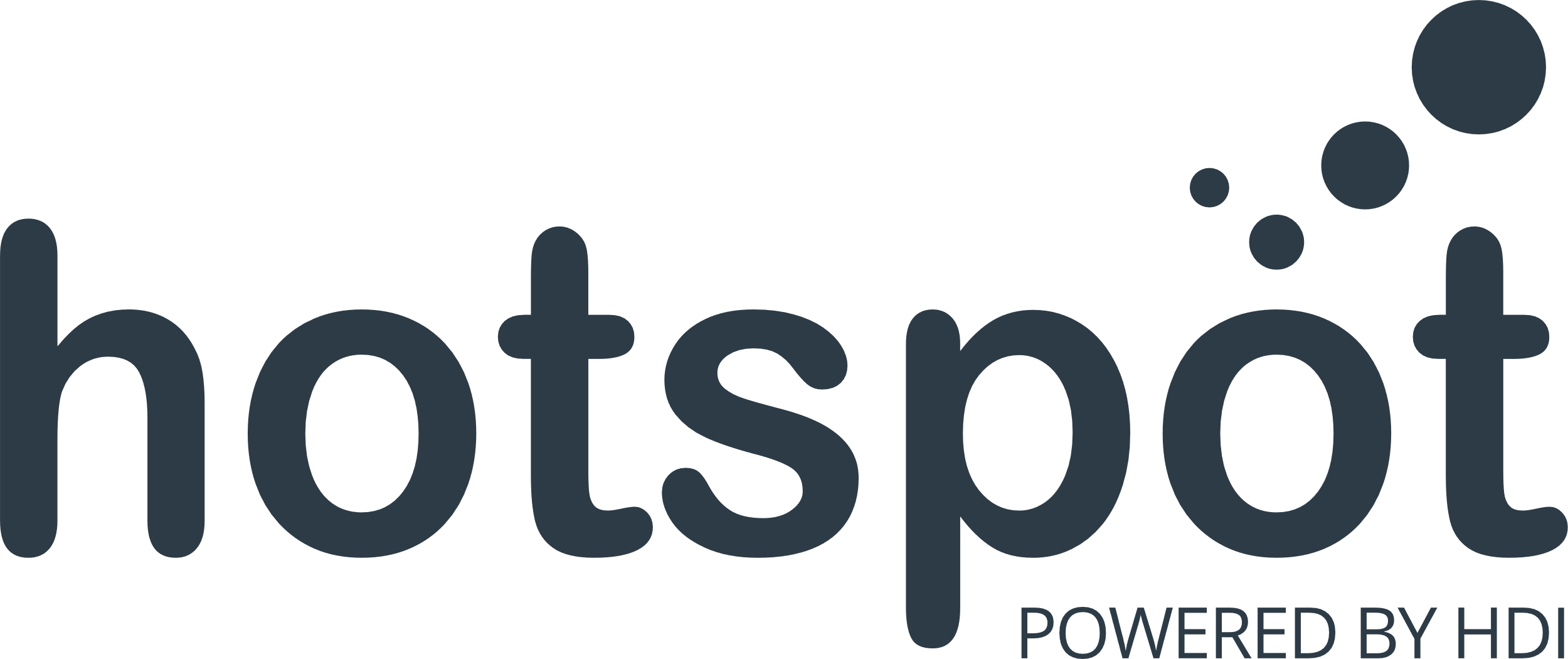 476 Site Customers
18 Competitors
6889 Competitor Customers
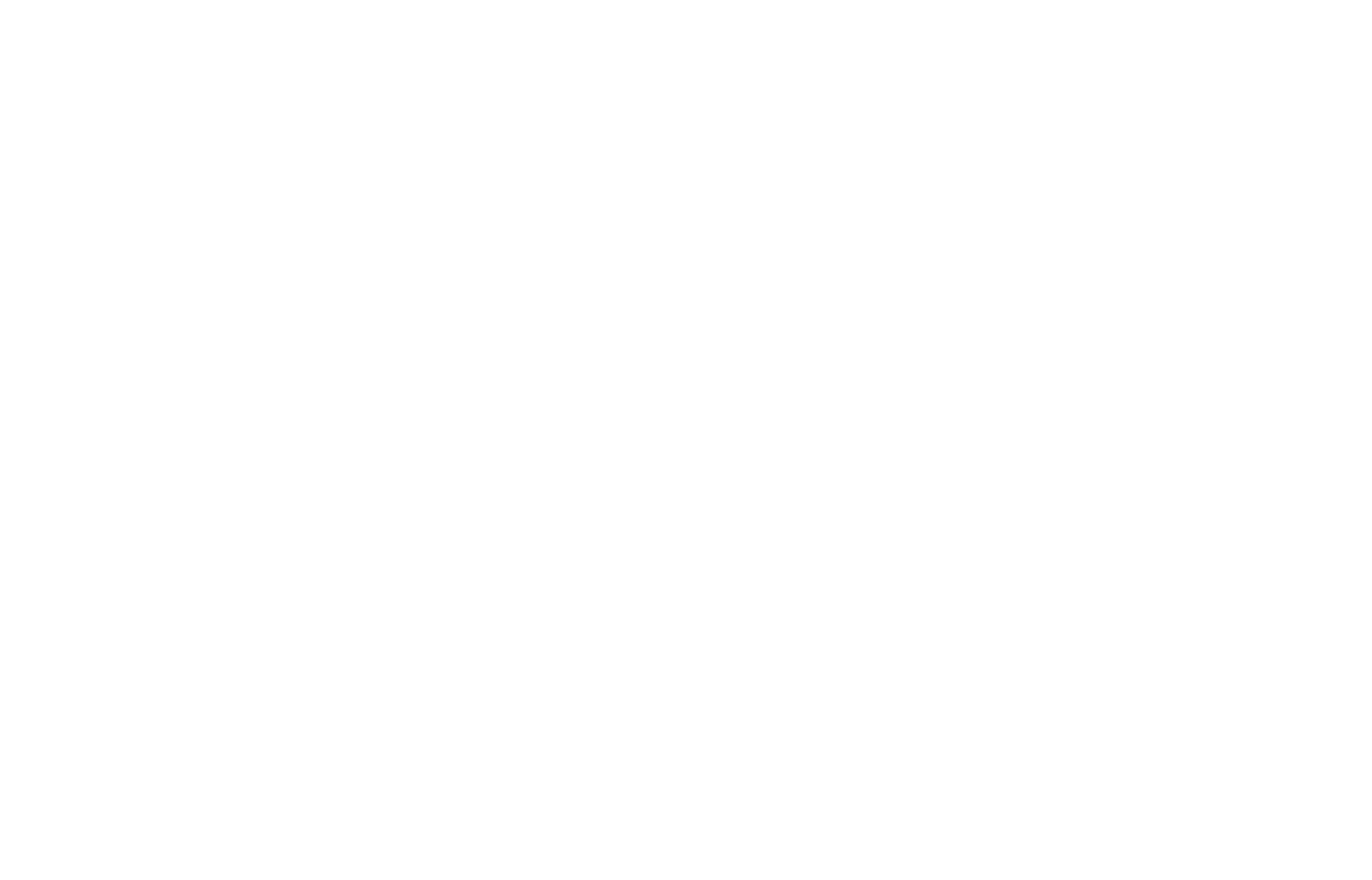 3 Miles
99 Chains
08/11/2023 - 30/10/2024
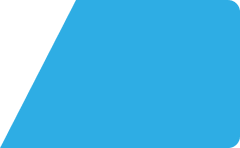 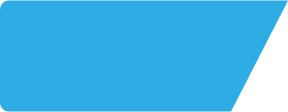 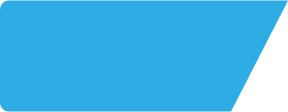 Chequers Inn BH166BJ
Site Intel
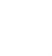 Spend by Weekpart
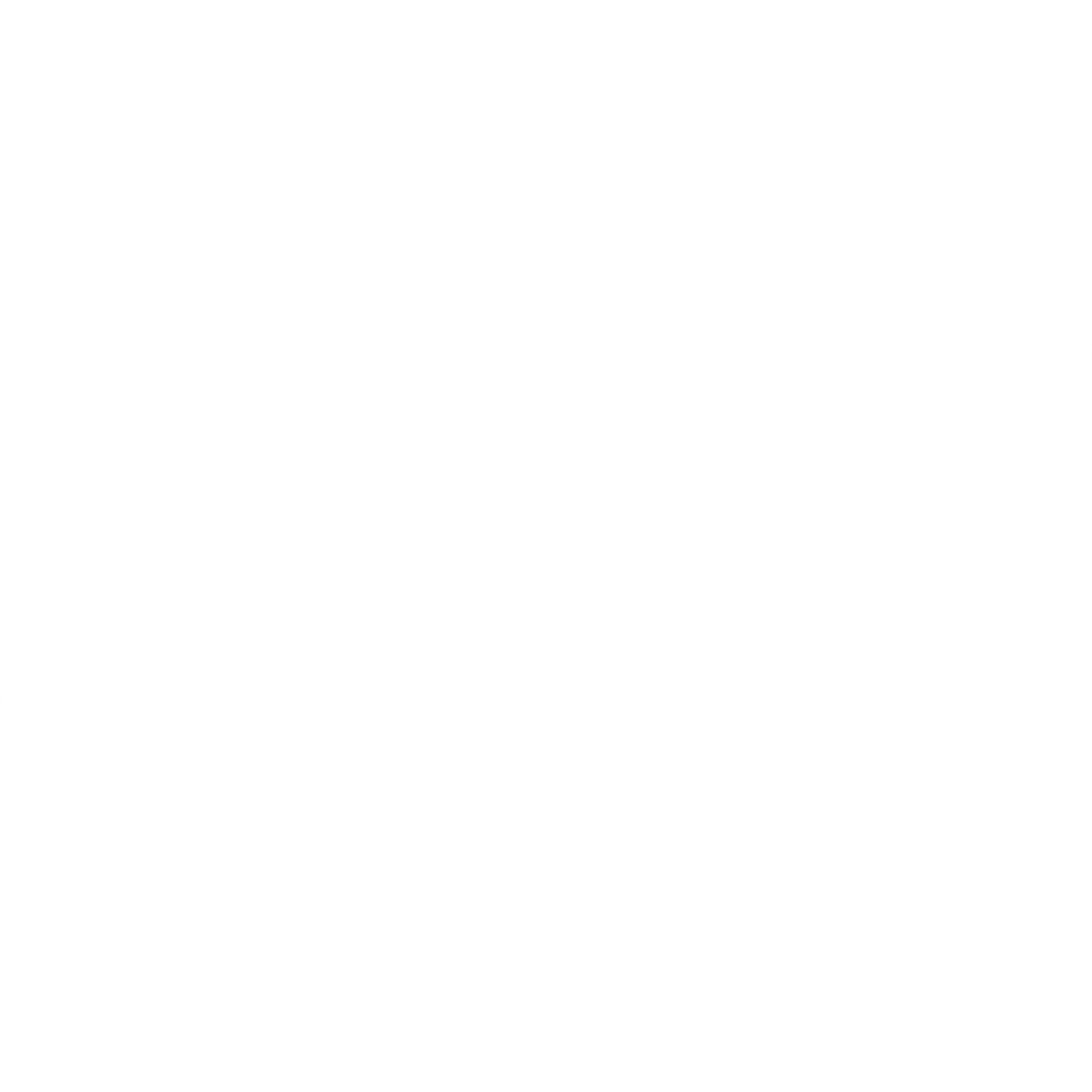 How is customer spend distributed throughout the week for Chequers Inn BH166BJ versus its competitors?
% of spend for Chequers Inn BH166BJ and 99 Chains in 3 Miles from 08/11/2023 - 30/10/2024 split by Day of Week
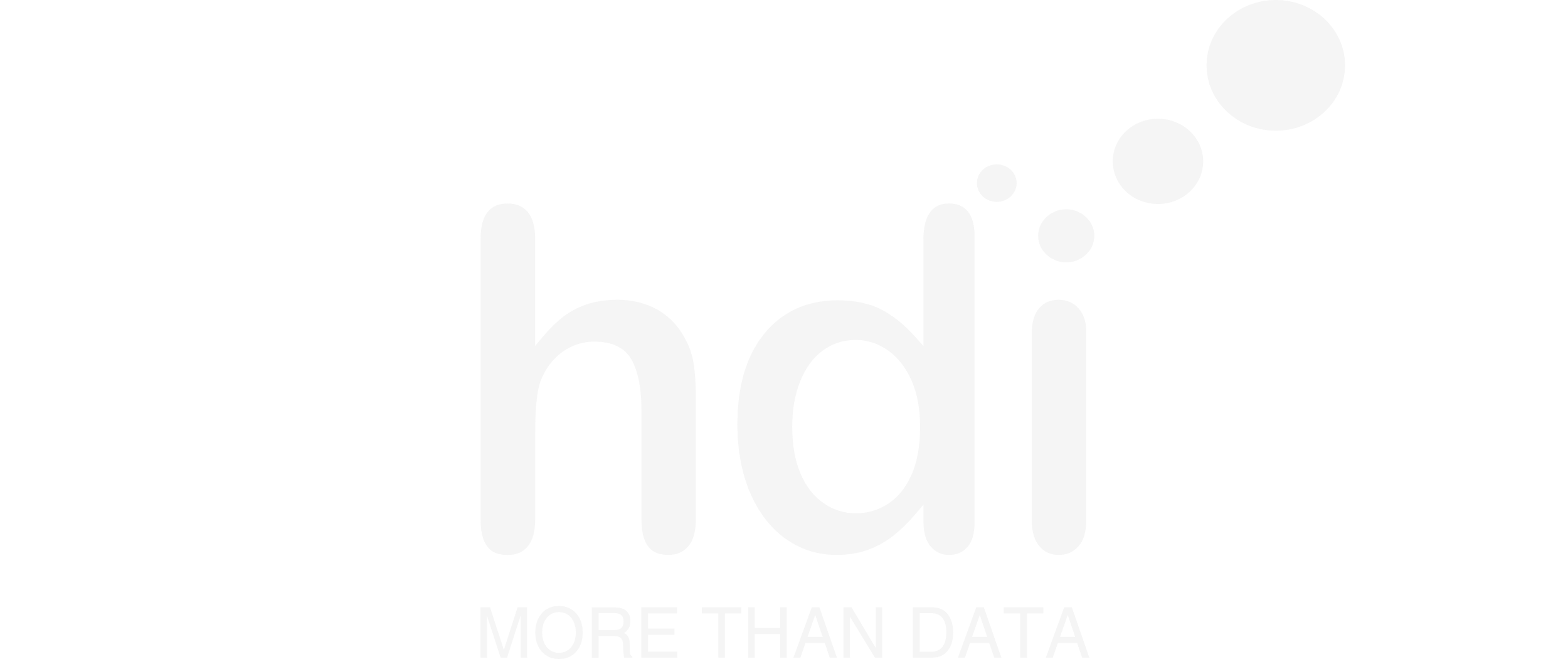 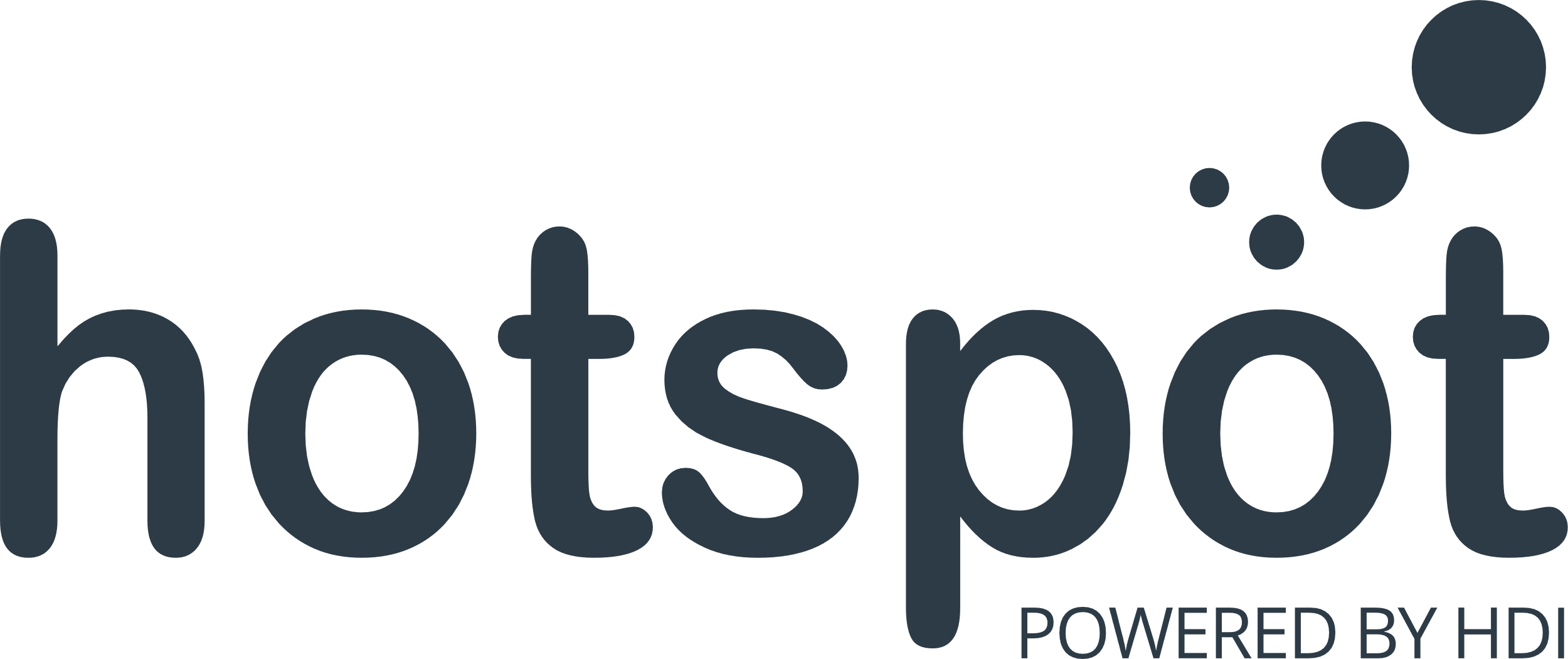 476 Site Customers
18 Competitors
6889 Competitor Customers
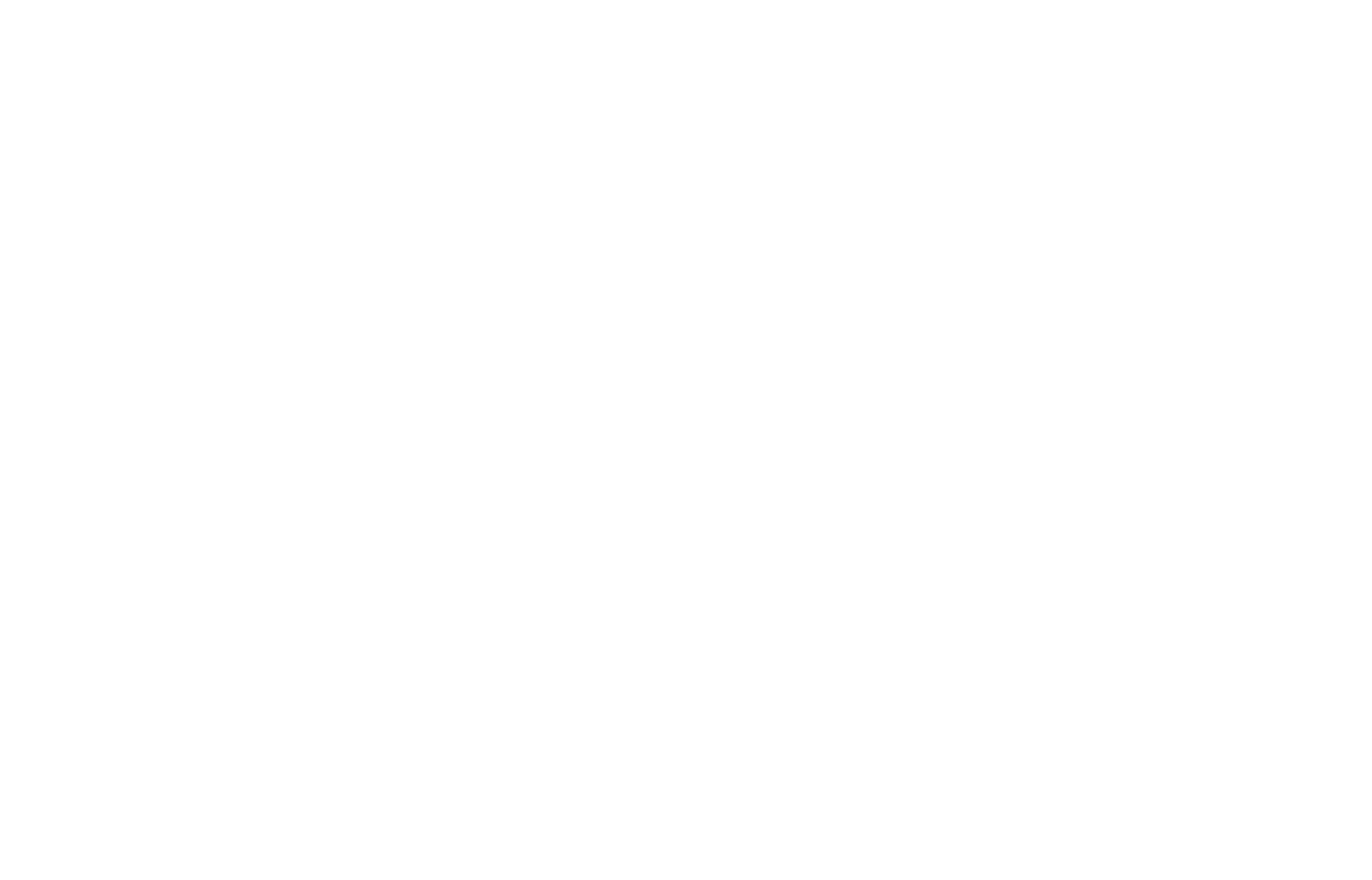 3 Miles
99 Chains
08/11/2023 - 30/10/2024
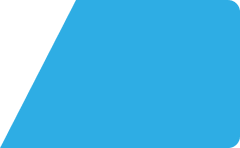 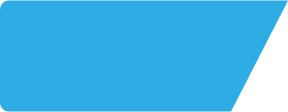 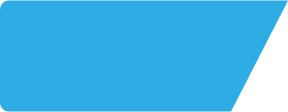 Chequers Inn BH166BJ
Site Intel
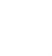 Visit Frequency
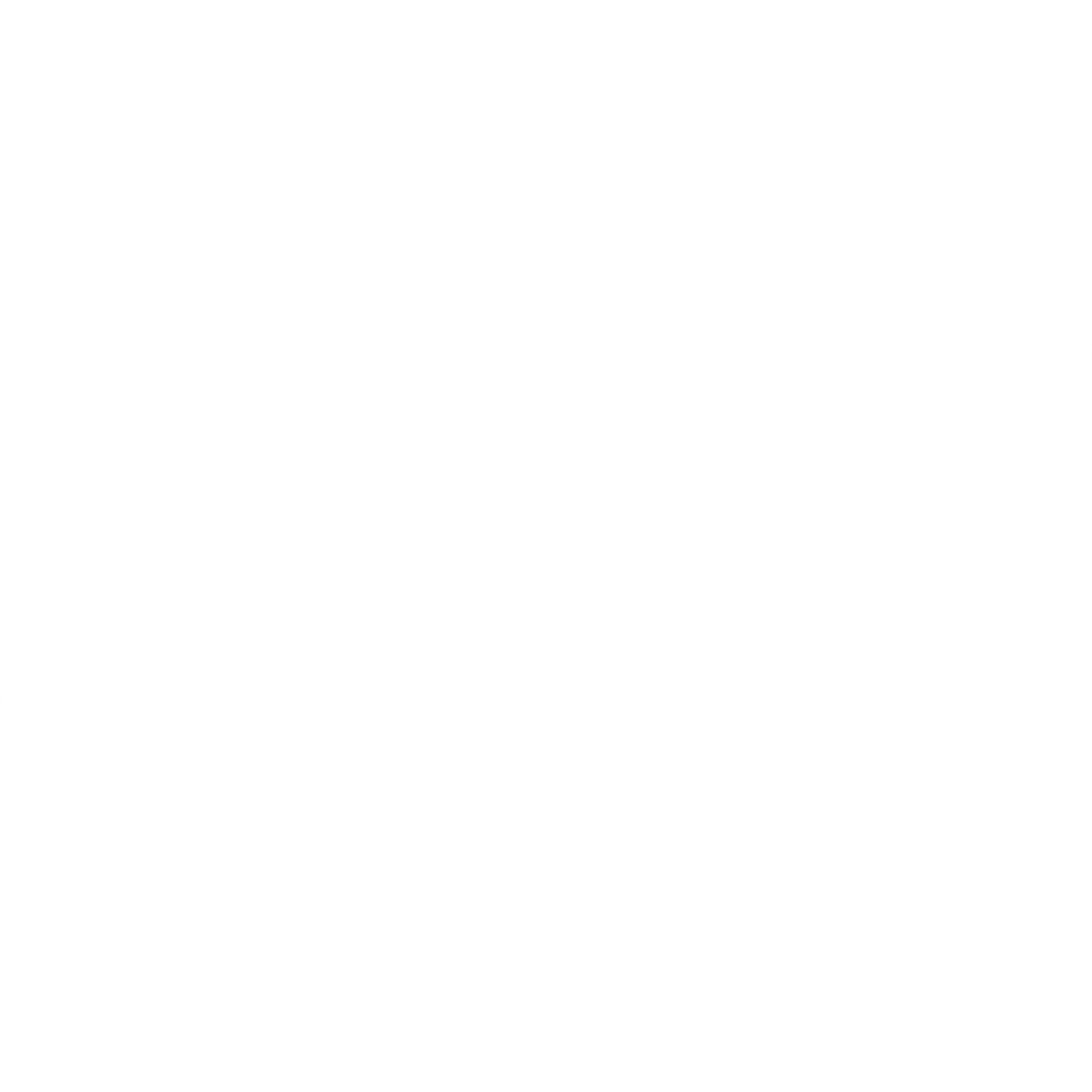 How frequently per year do customers visit Chequers Inn BH166BJ versus its competitors?
% of customer numbers for Chequers Inn BH166BJ and 99 Chains in 3 Miles from 08/11/2023 - 30/10/2024 and the number of visits made Per Annum
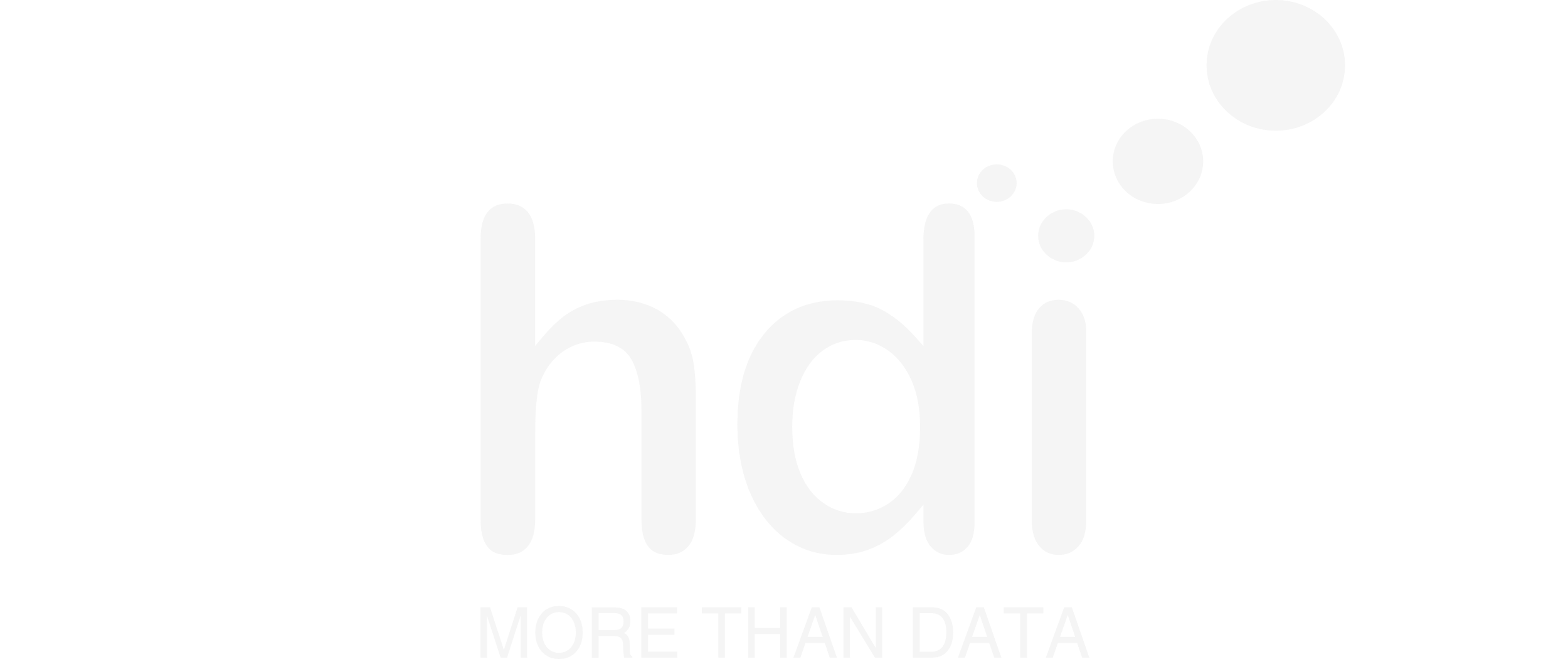 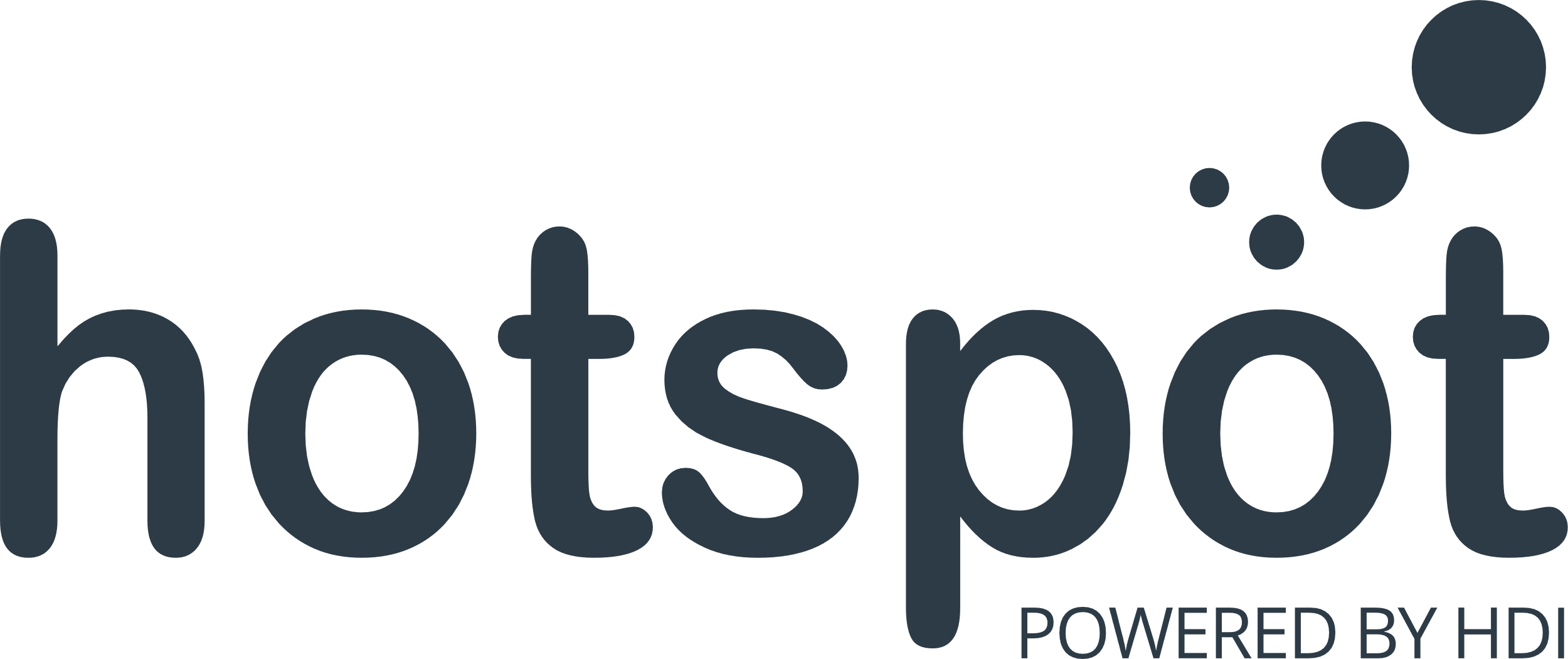 476 Site Customers
18 Competitors
6889 Competitor Customers
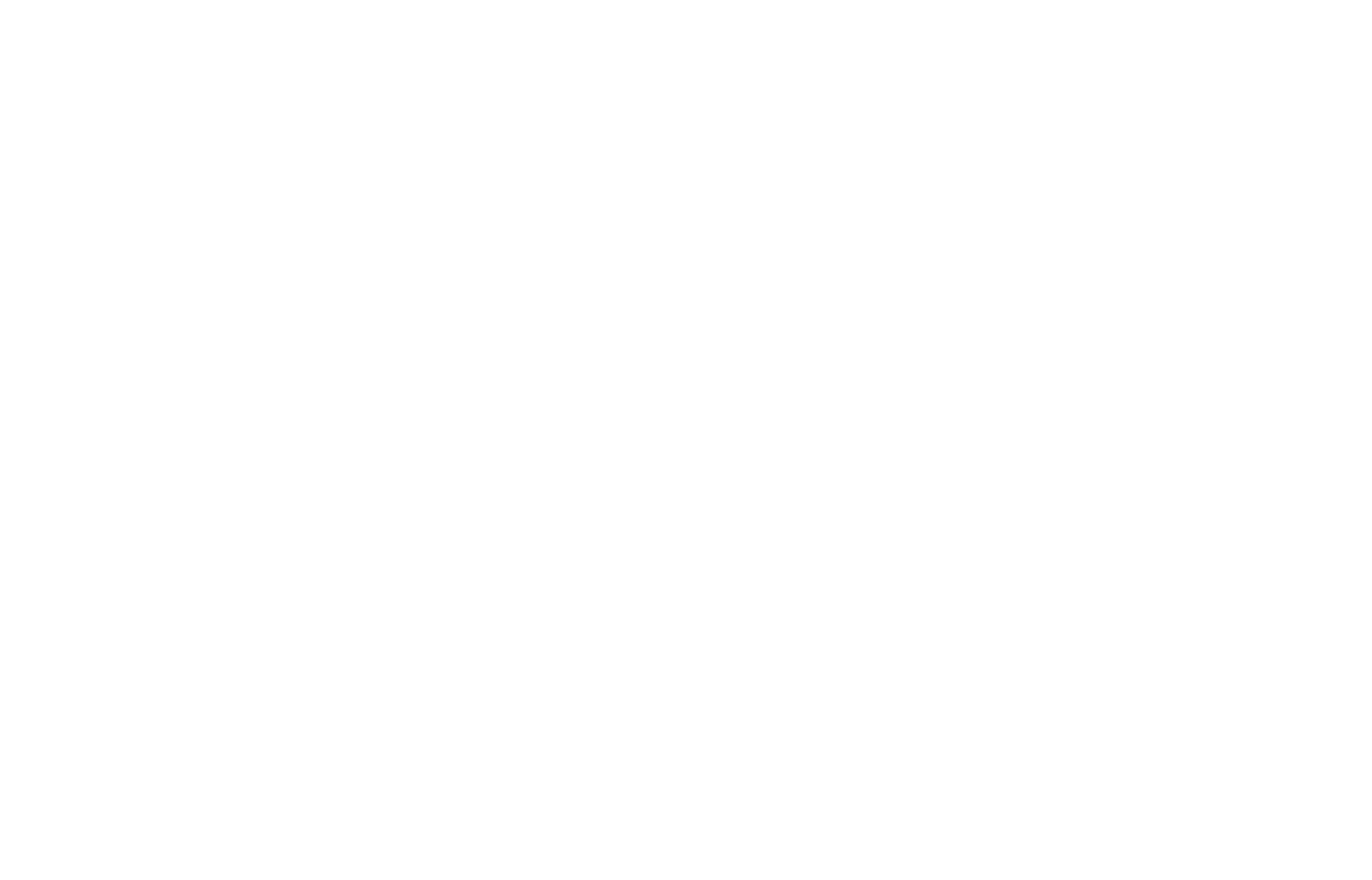 3 Miles
99 Chains
08/11/2023 - 30/10/2024
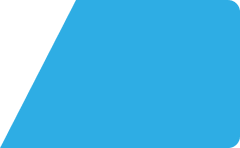 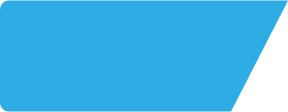 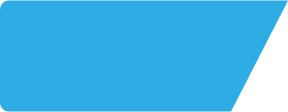 Chequers Inn BH166BJ
Site Intel
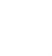 ATV Change
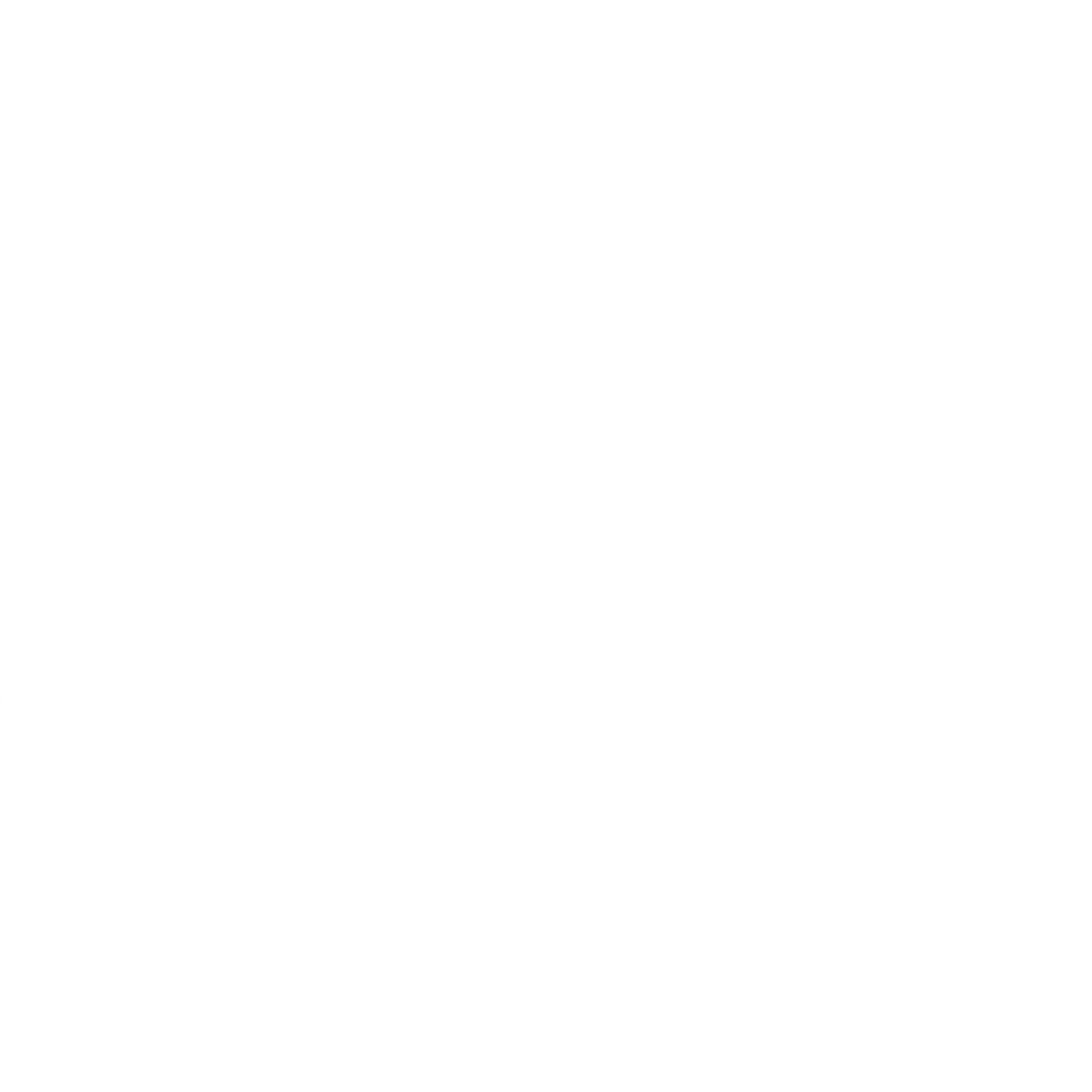 How has ATV changed between two date ranges?
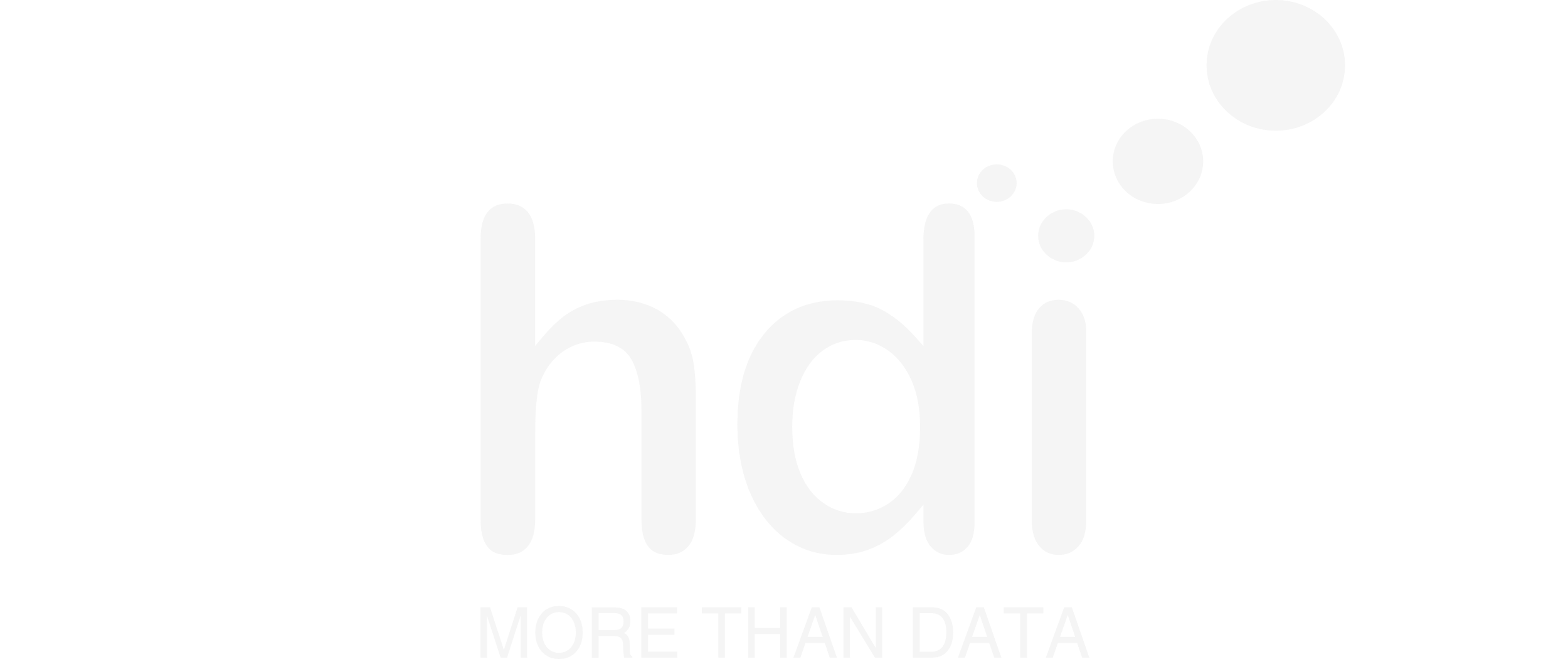 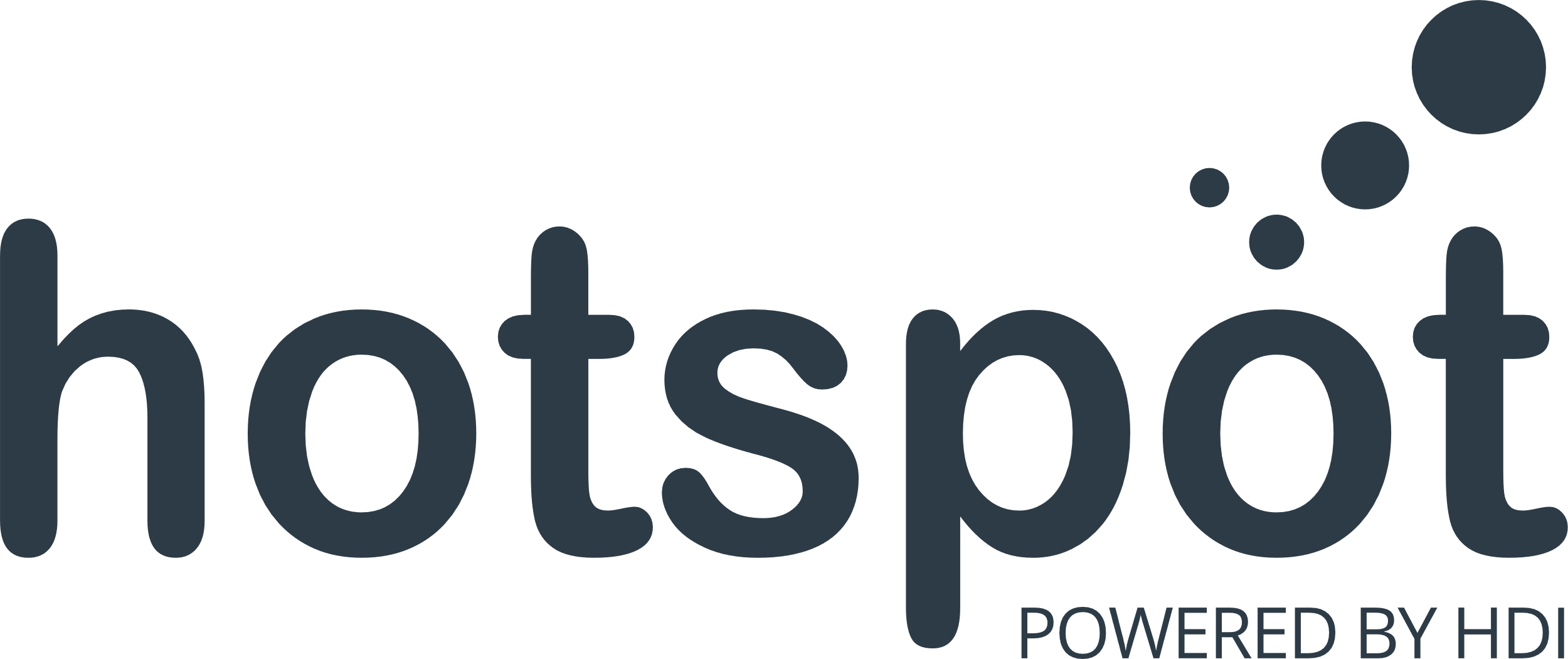 476 Site Customers
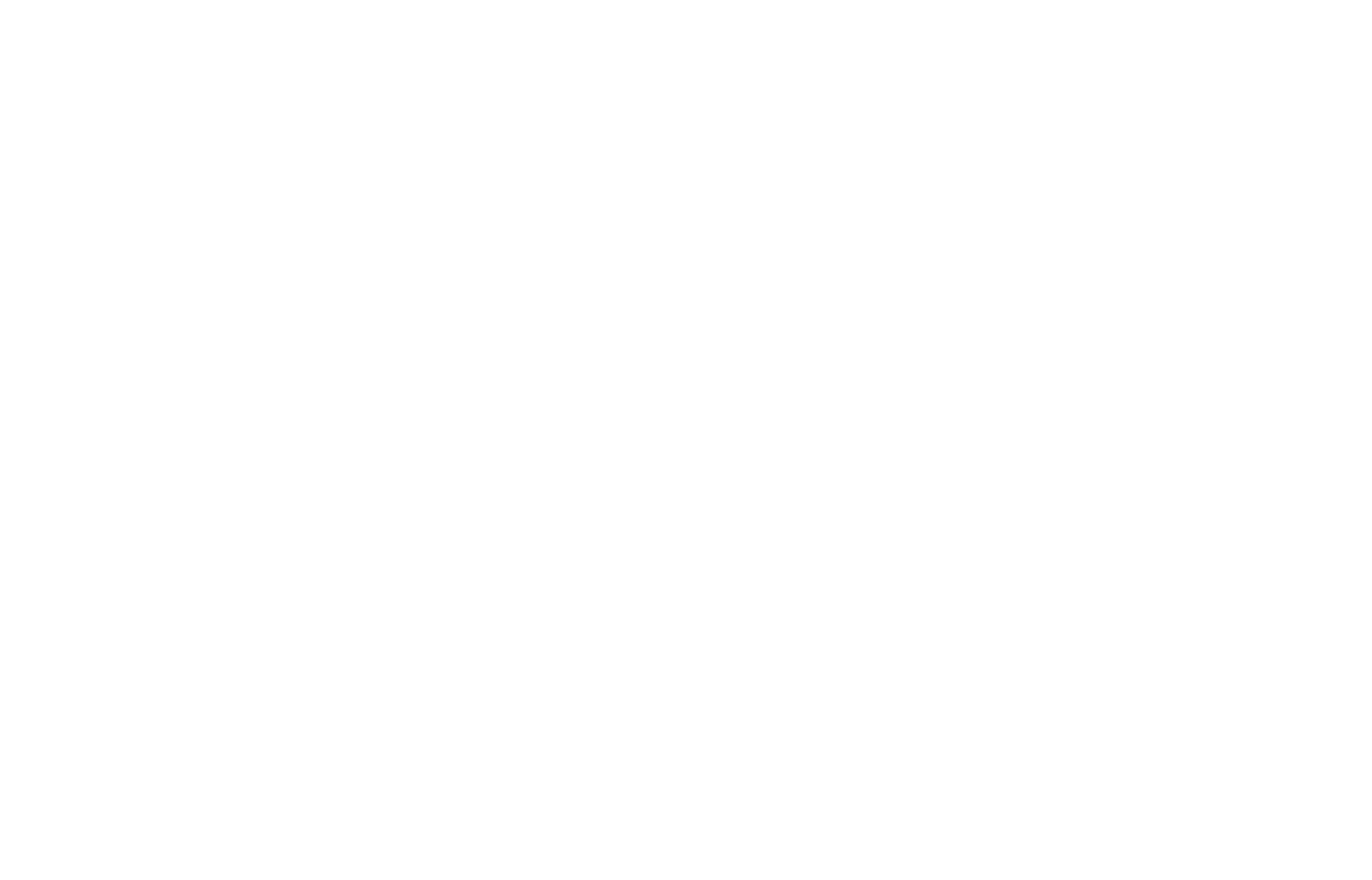 3 Miles
99 Chains
08/11/2023 - 30/10/2024
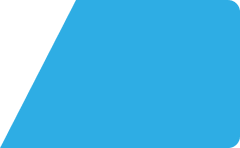 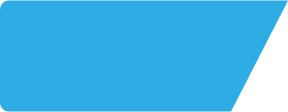 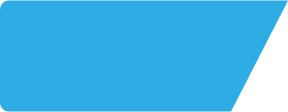 Chequers Inn BH166BJ
Site Intel
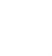 Market Share Change
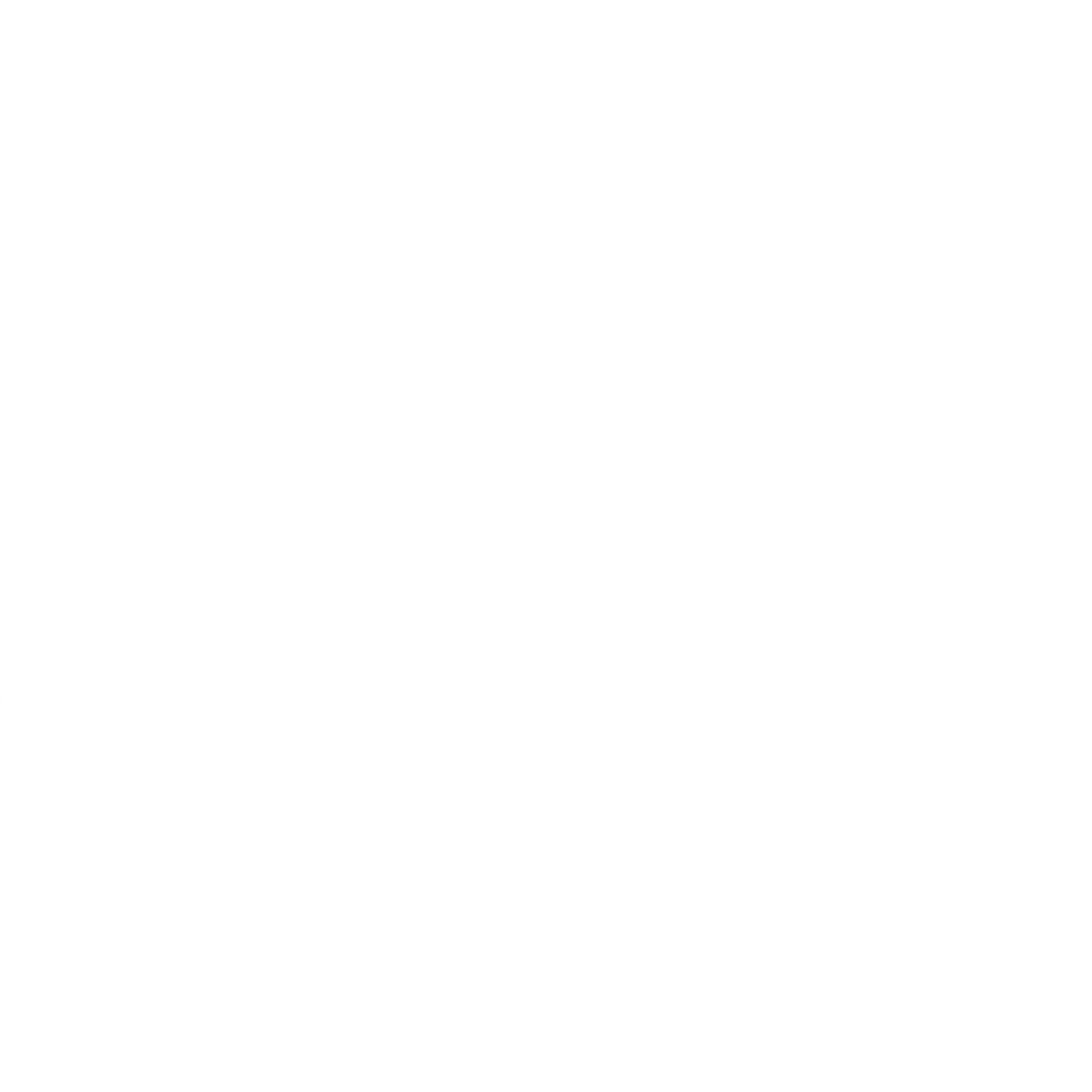 How has market share changed between two date ranges?
% of market share spend for Chequers Inn BH166BJ and 99 Chains in 3 Miles from 08/11/2023 - 30/10/2024
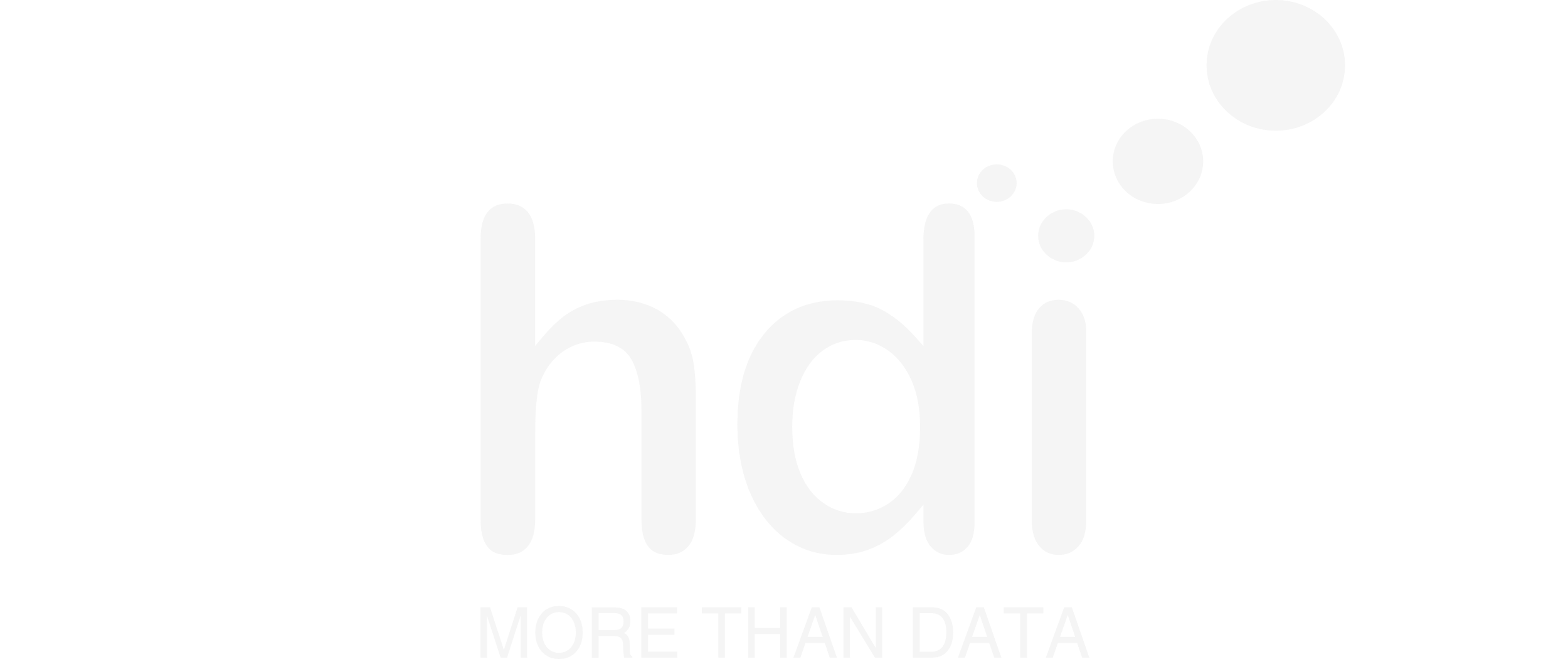 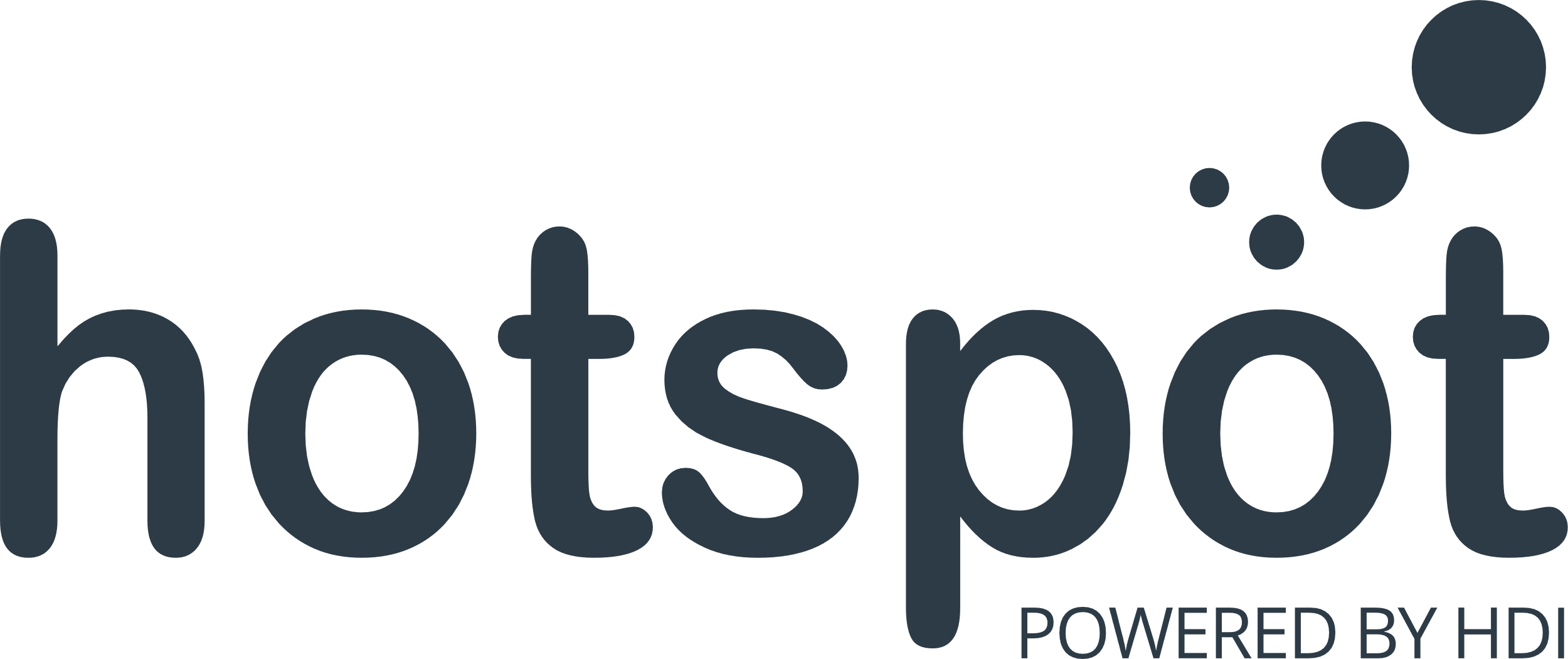 476 Site Customers
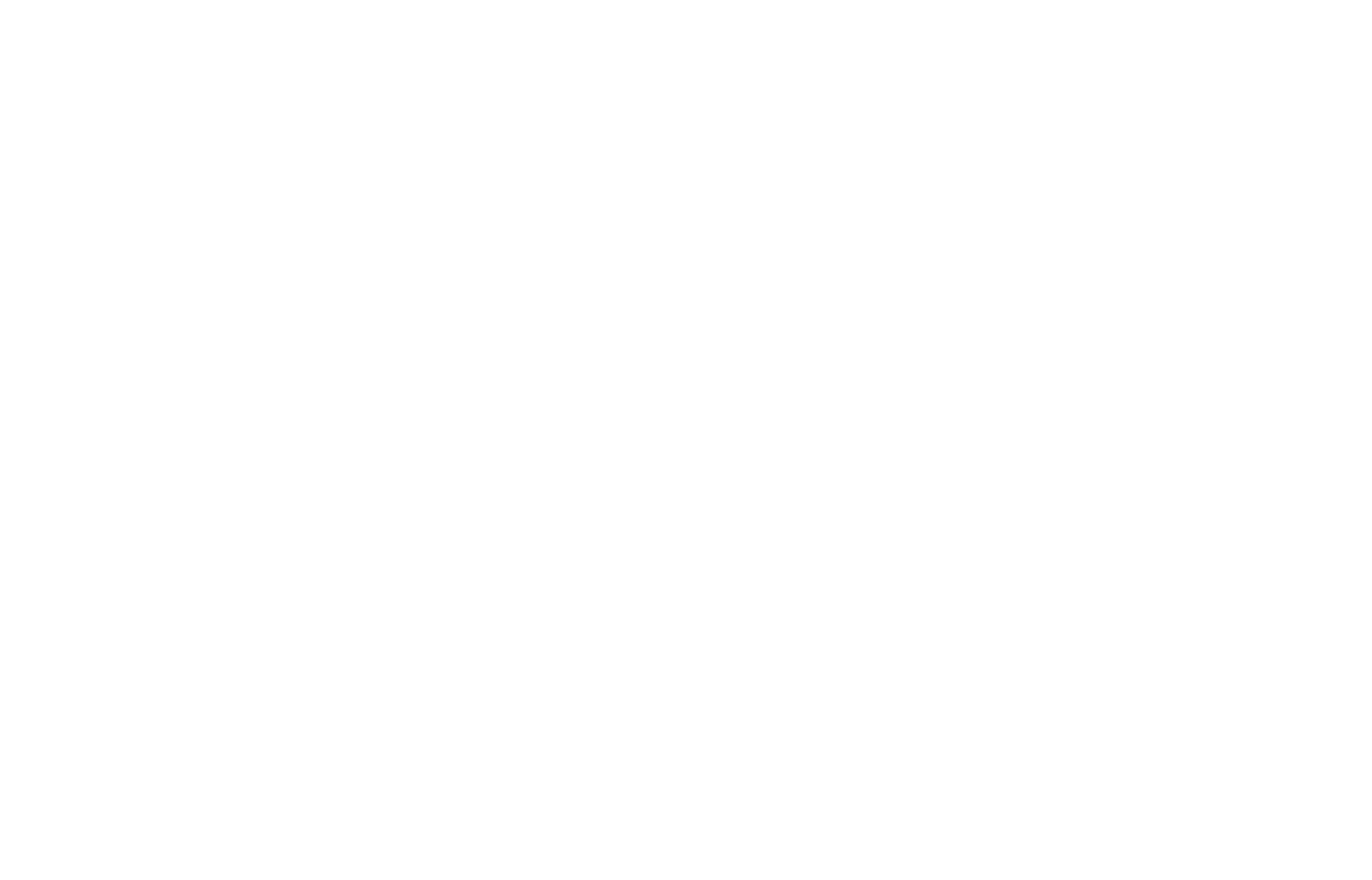 3 Miles
99 Chains
08/11/2023 - 30/10/2024
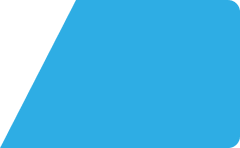 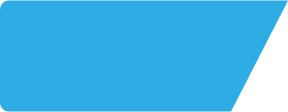 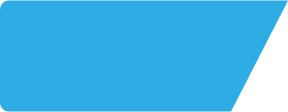 Chequers Inn BH166BJ
Site Intel
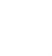 Age
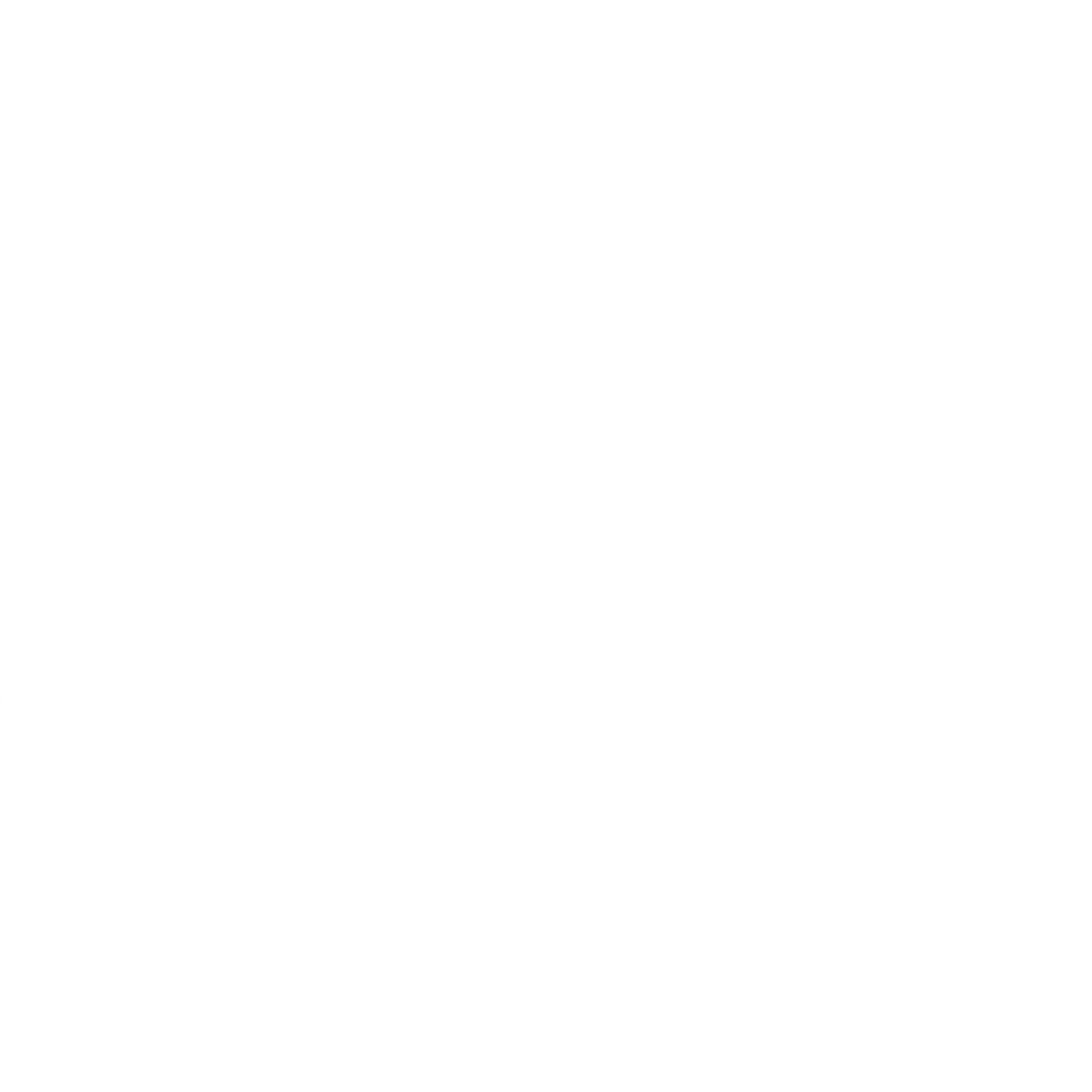 How does the age profile of customers who visit Chequers Inn BH166BJ compare versus its competitors?
% of spend for Chequers Inn BH166BJ and 99 Chains in 3 Miles from 08/11/2023 - 30/10/2024 split by Age Range
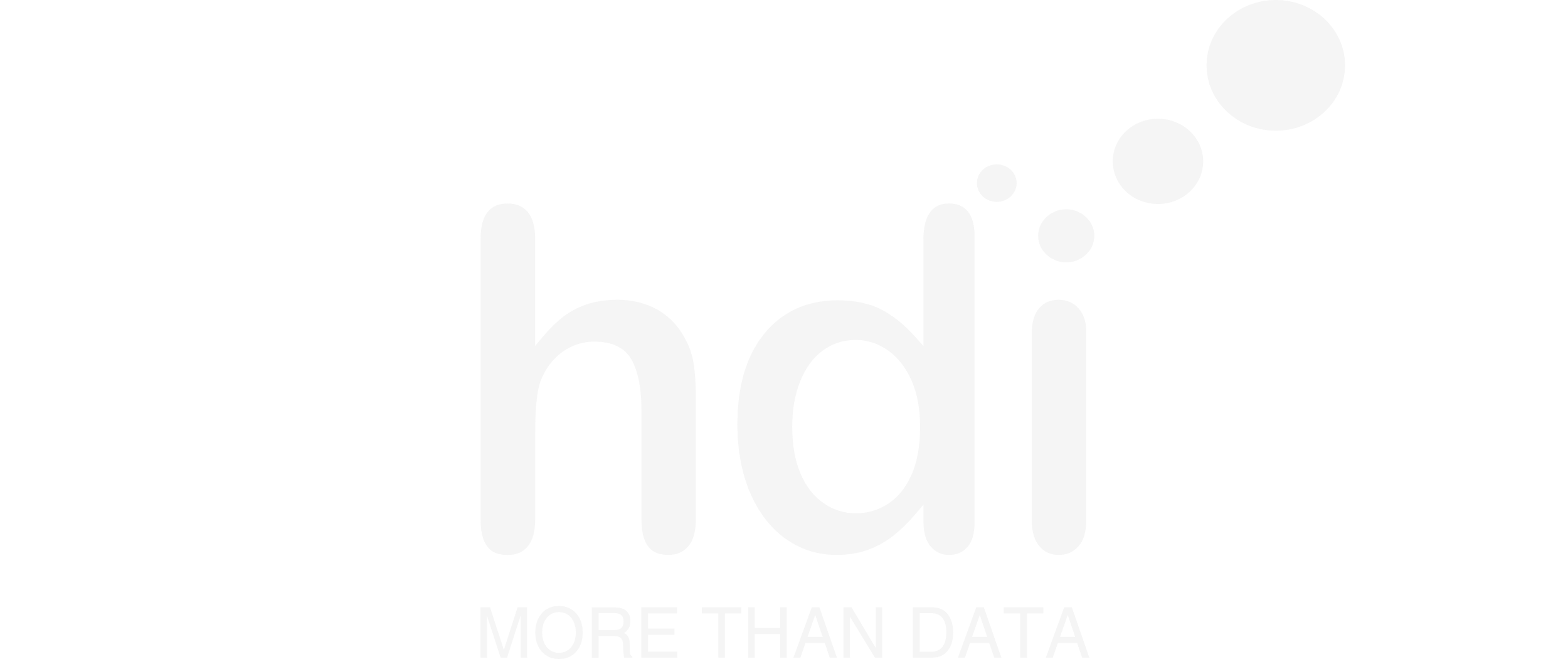 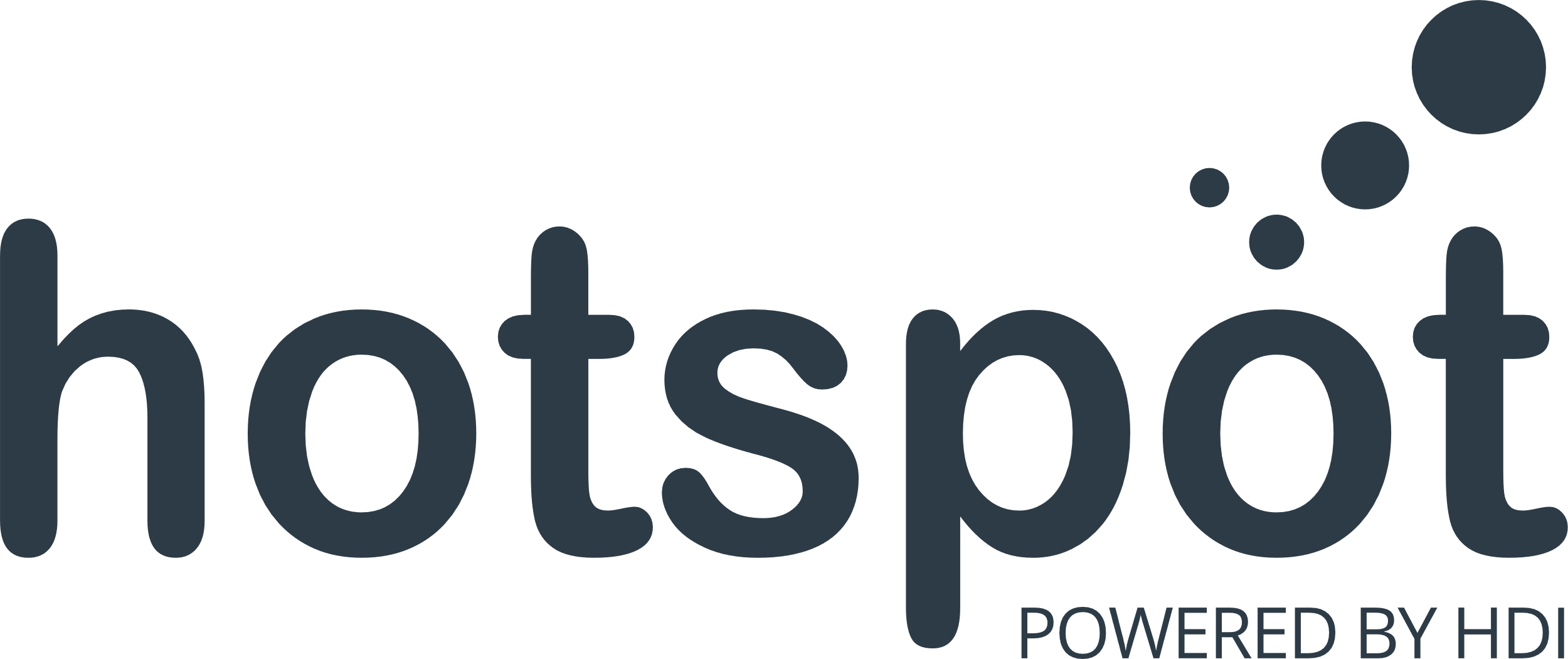 262 Site Customers
18 Competitors
3957 Competitor Customers
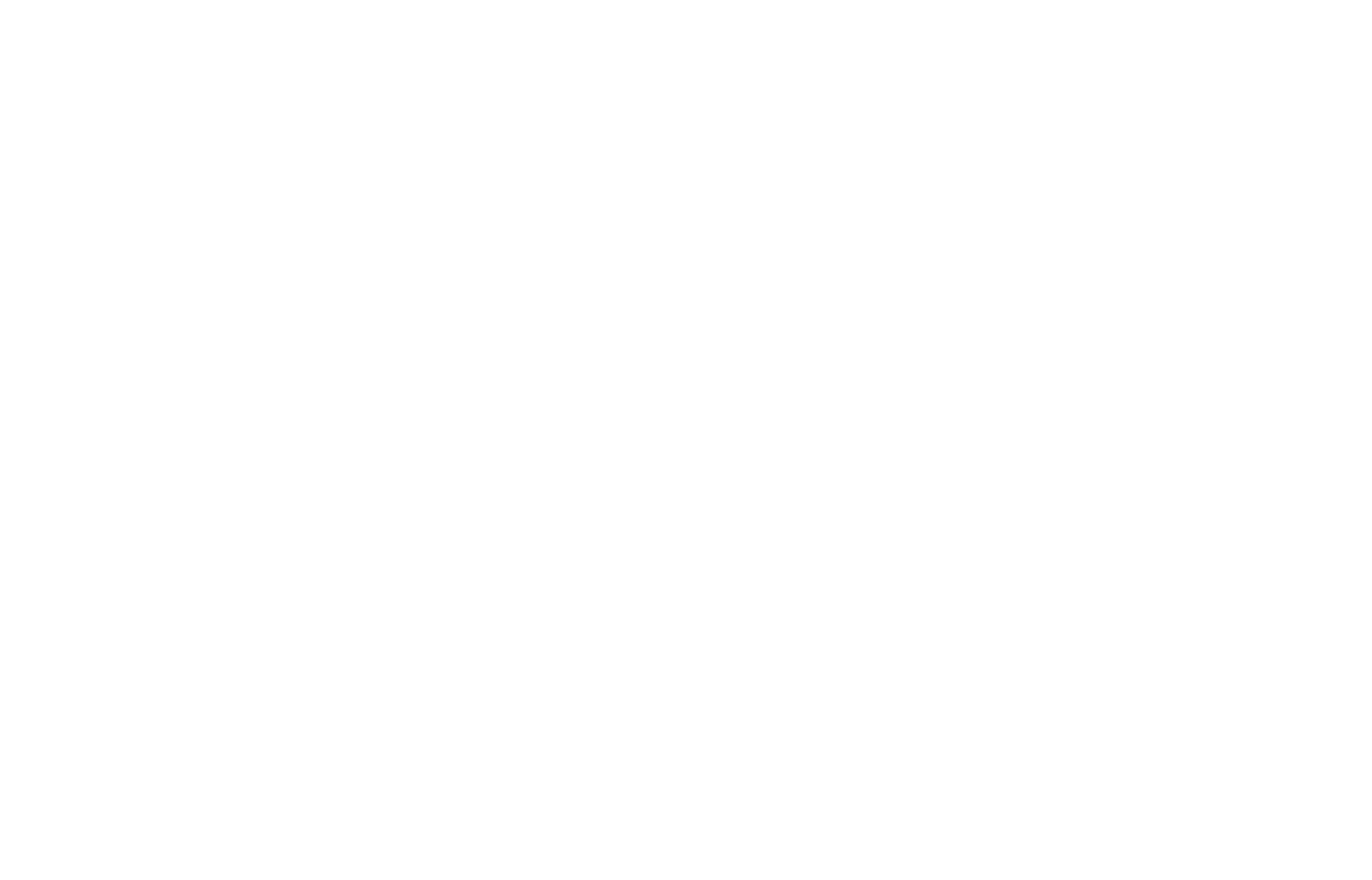 3 Miles
99 Chains
08/11/2023 - 30/10/2024
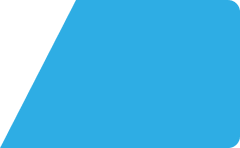 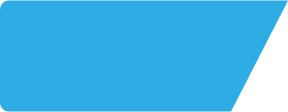 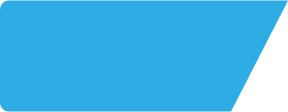 Chequers Inn BH166BJ
Site Intel
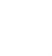 Affluence
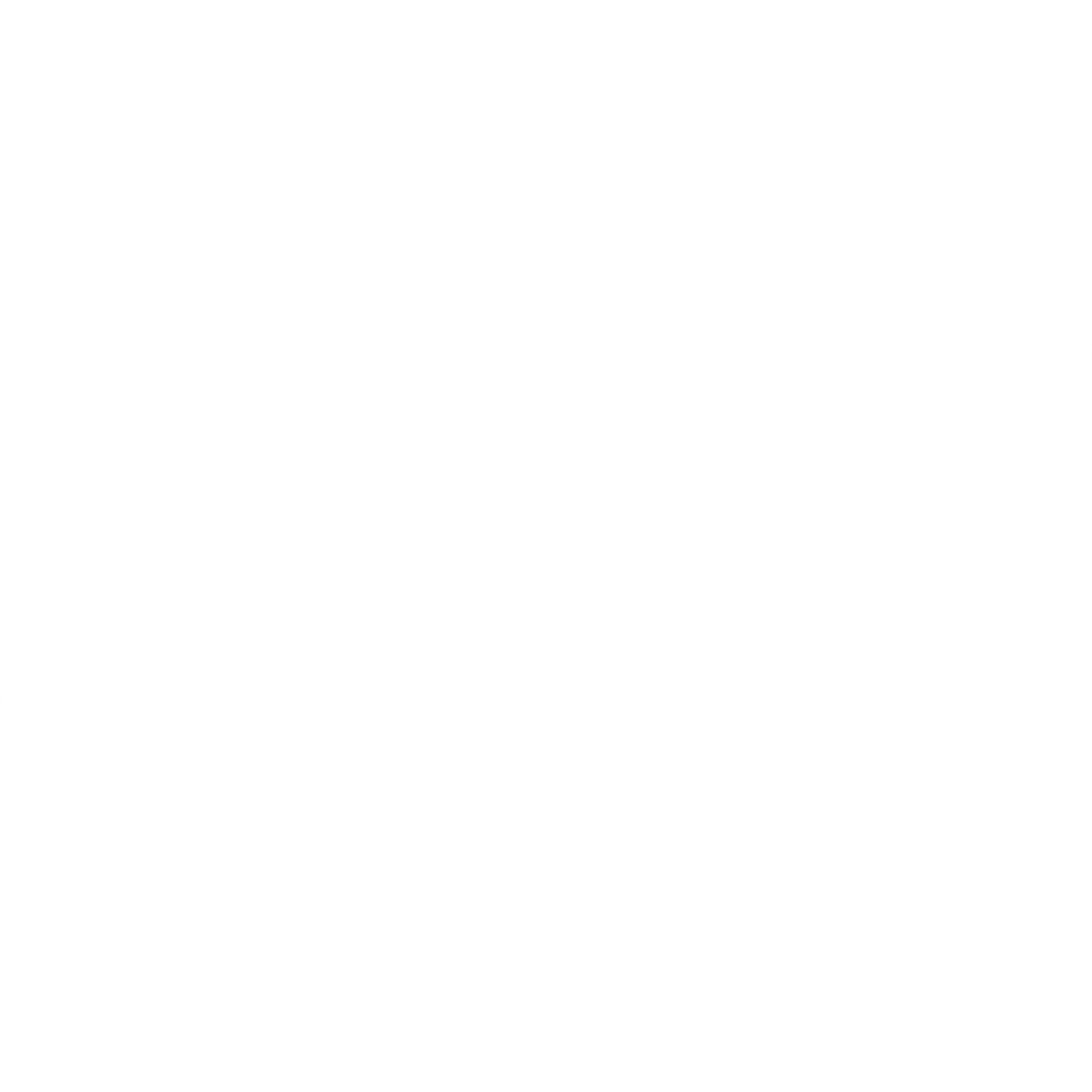 How does the affluence of customers who visit Chequers Inn BH166BJ compare versus its competitors?
% of spend for Chequers Inn BH166BJ and 99 Chains in 3 Miles from 08/11/2023 - 30/10/2024 split by Affluence
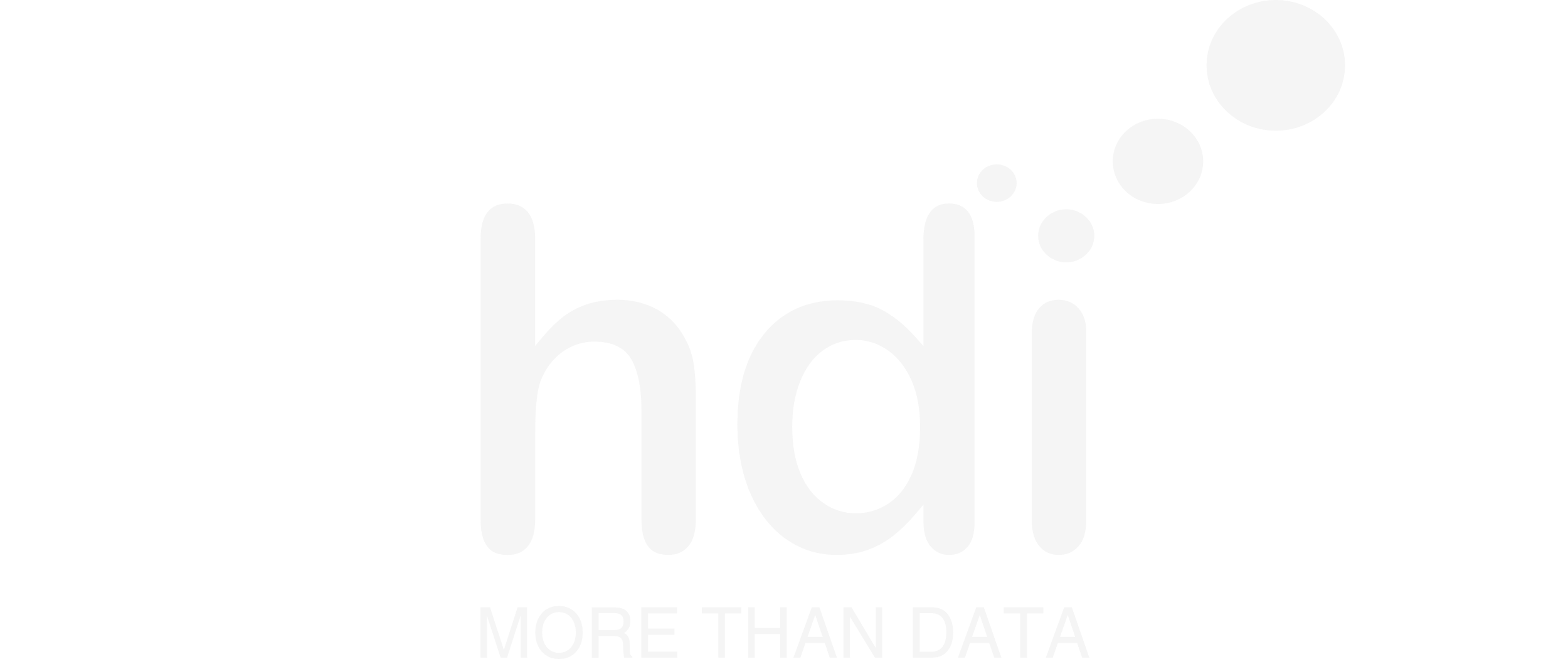 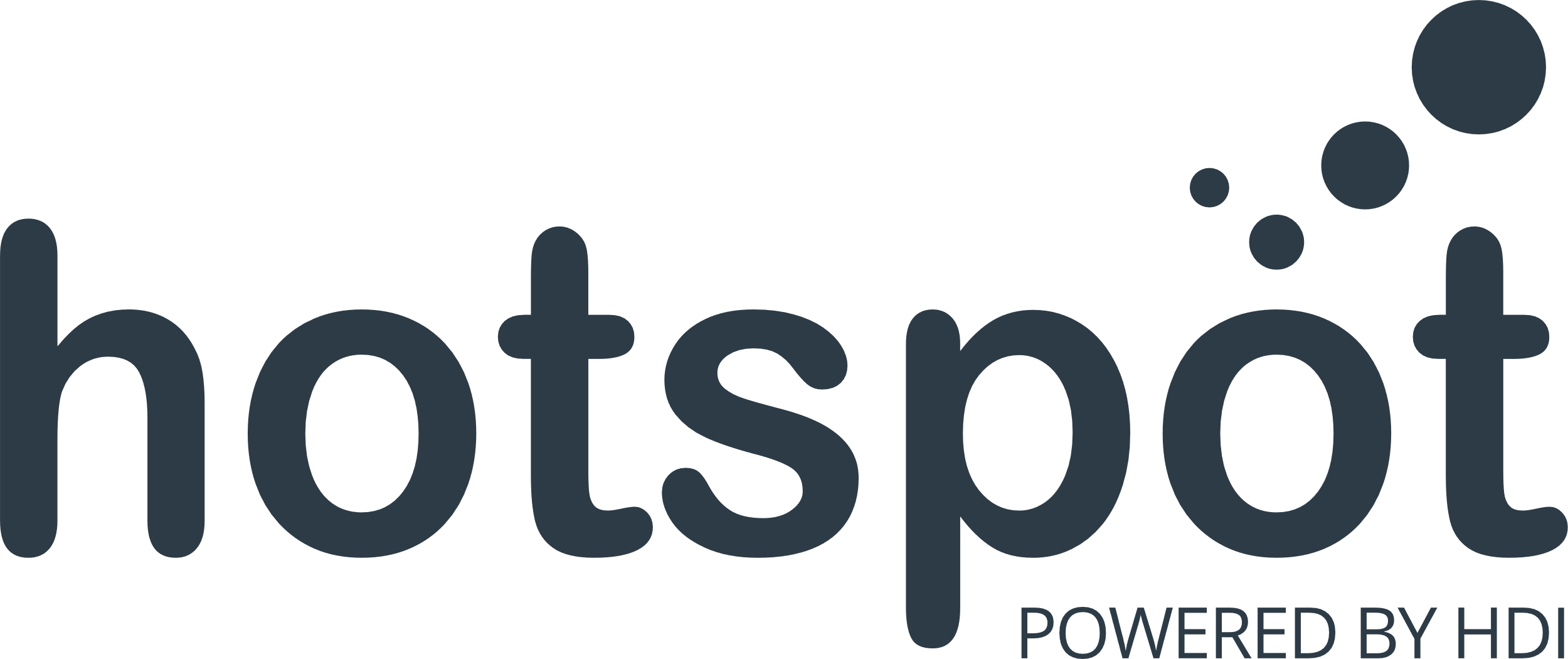 265 Site Customers
18 Competitors
3987 Competitor Customers
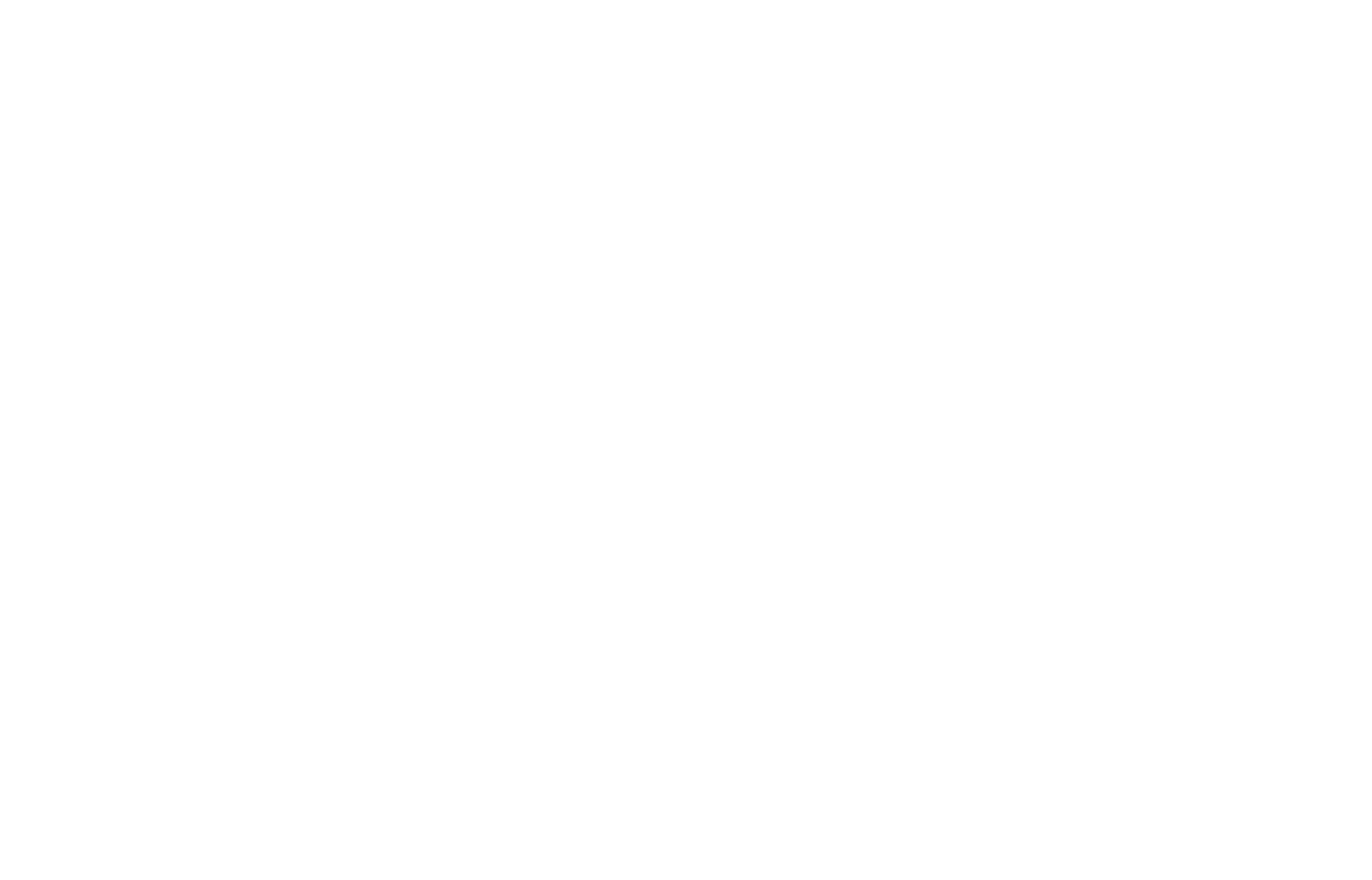 3 Miles
99 Chains
08/11/2023 - 30/10/2024
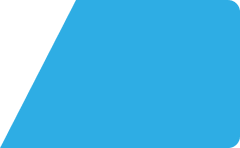 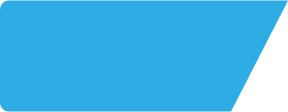 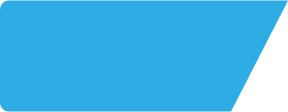 Chequers Inn BH166BJ
Site Intel
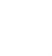 Gender
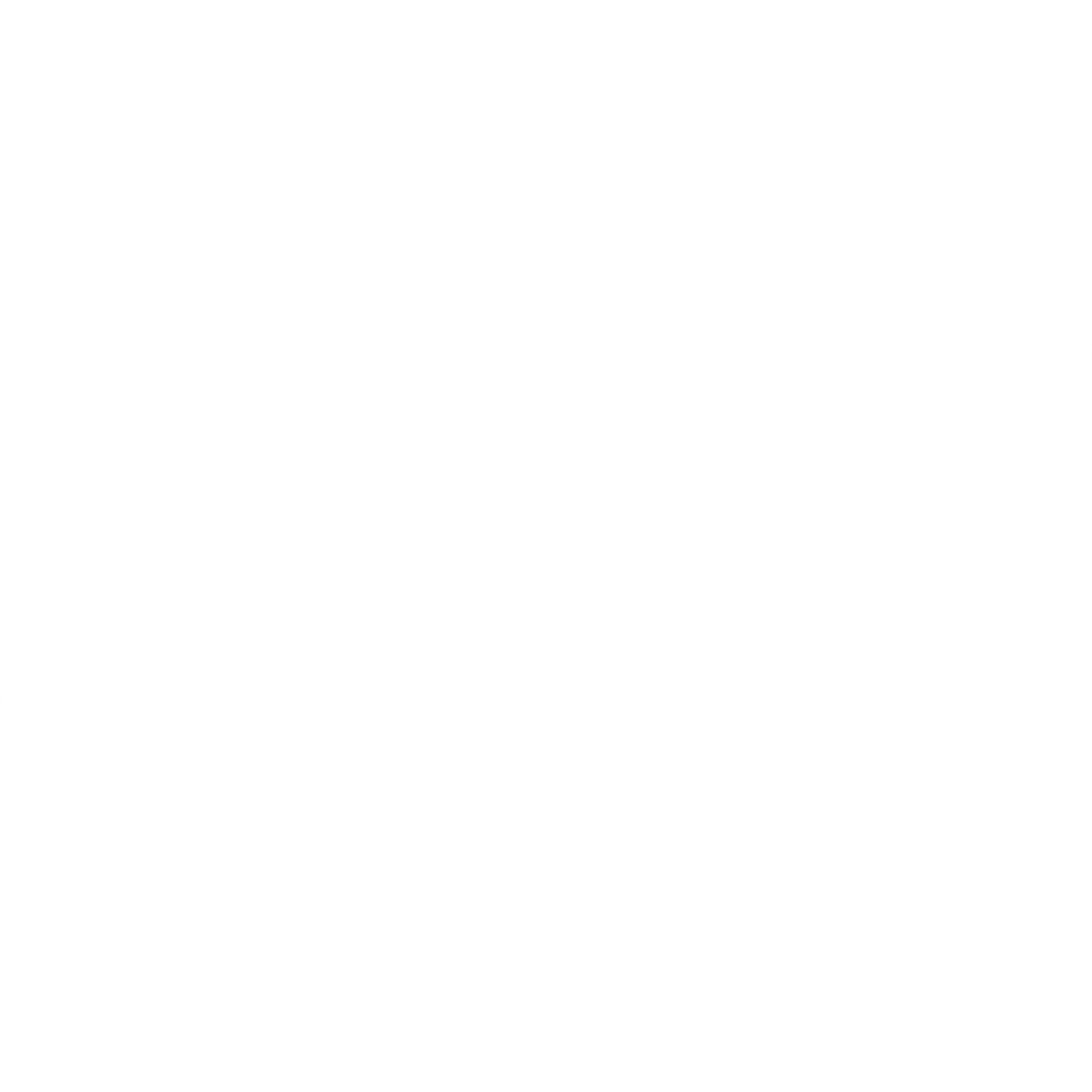 How does the gender profile of customers who visit Chequers Inn BH166BJ compare versus its competitors?
% of spend for Chequers Inn BH166BJ and 99 Chains in 3 Miles from 08/11/2023 - 30/10/2024 split by Gender
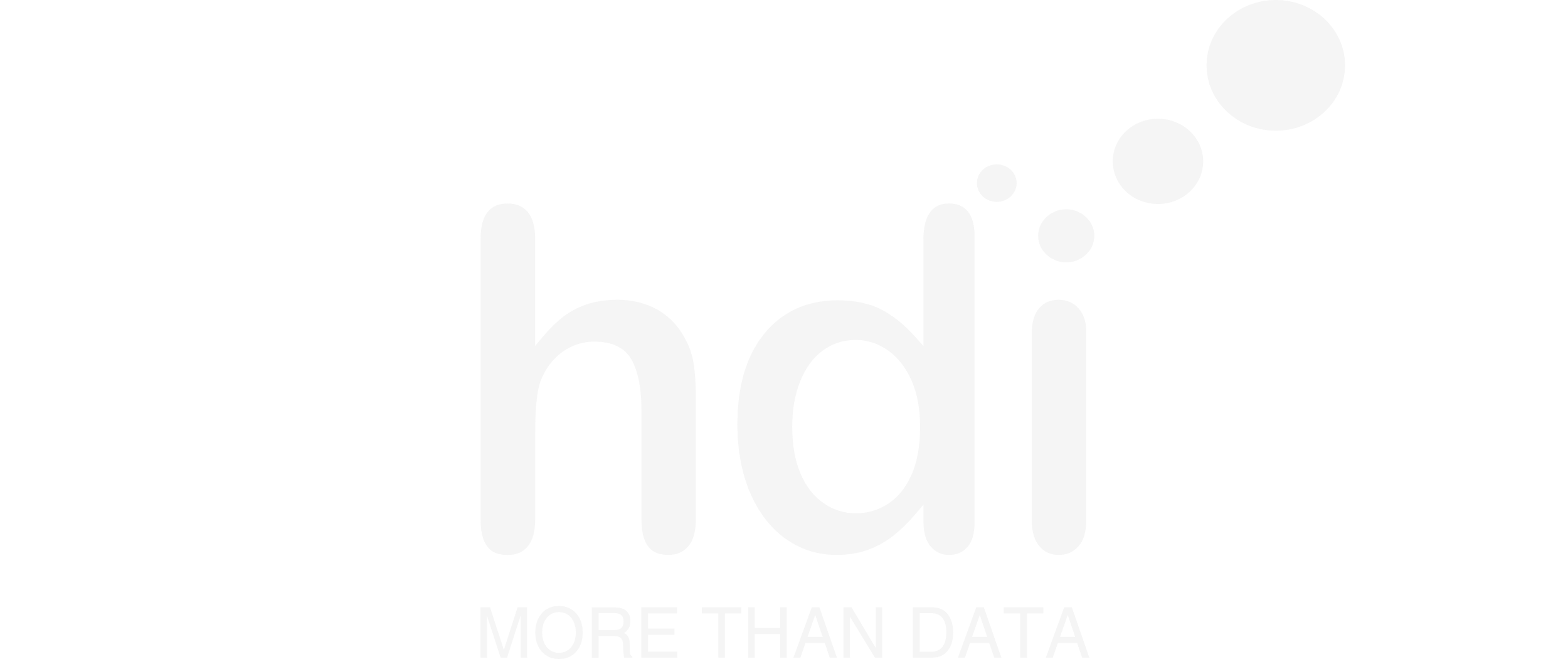 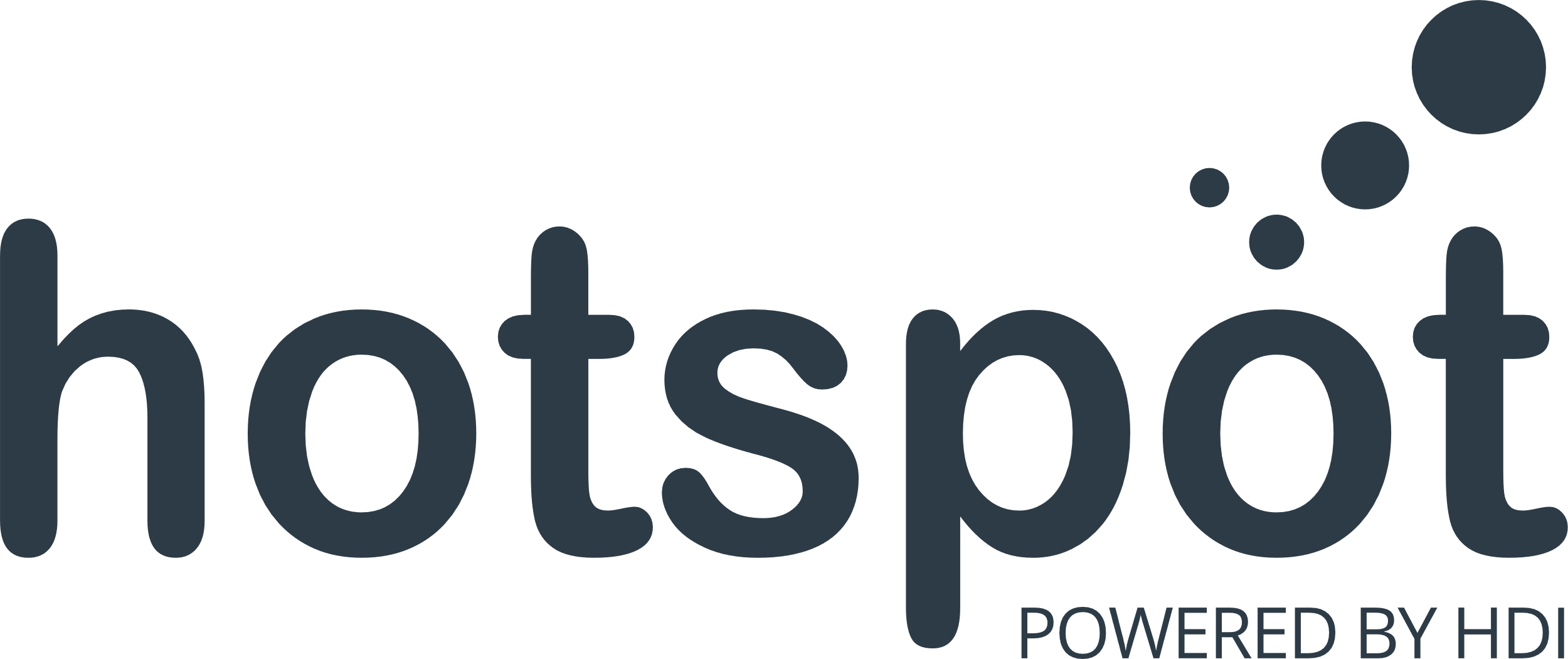 265 Site Customers
18 Competitors
3987 Competitor Customers
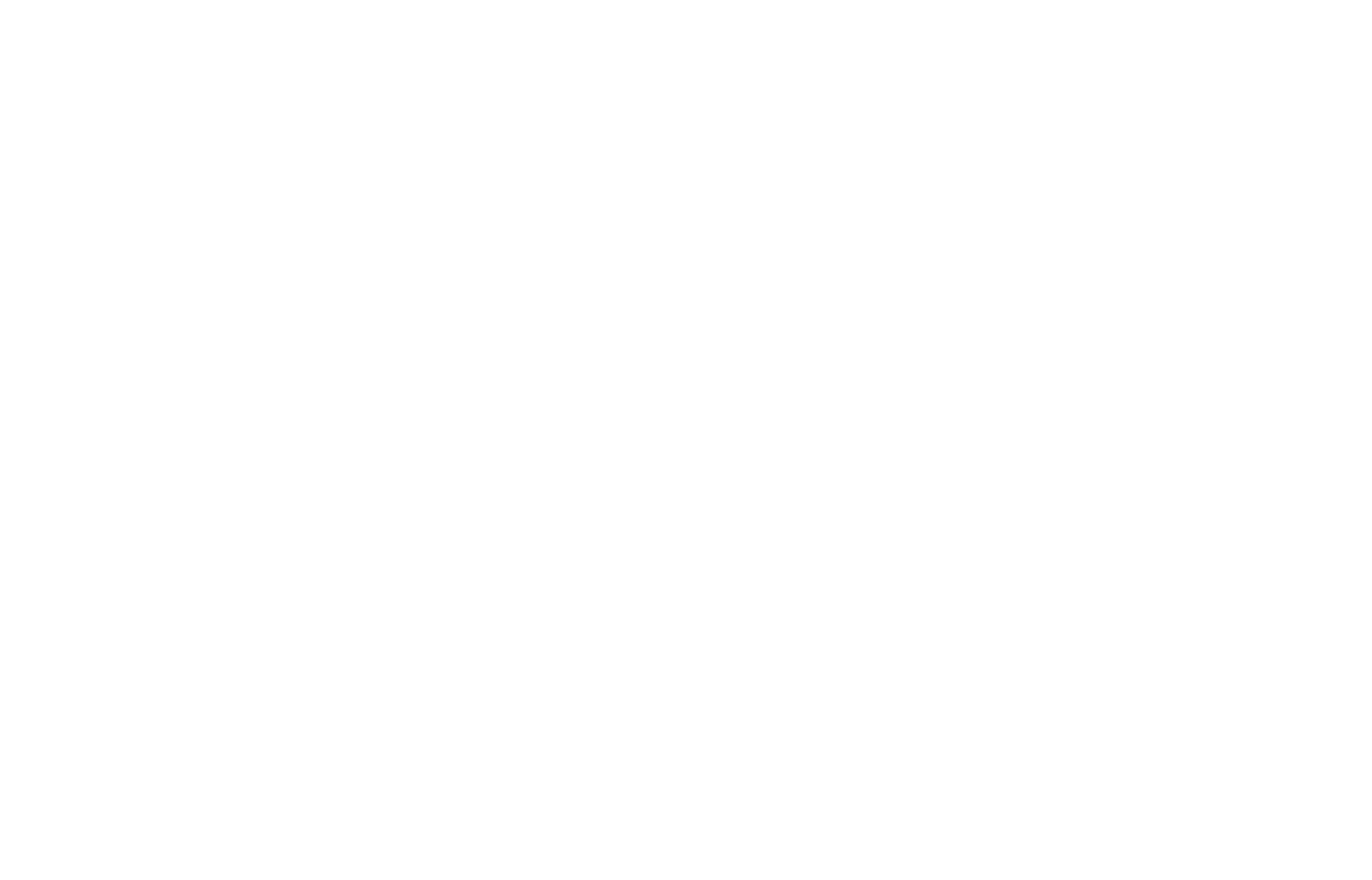 3 Miles
99 Chains
08/11/2023 - 30/10/2024
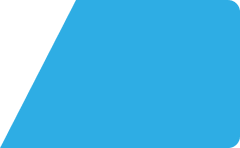 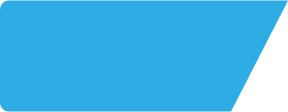 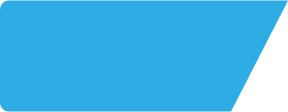 Chequers Inn BH166BJ
Site Intel
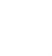 Punch Segmentation
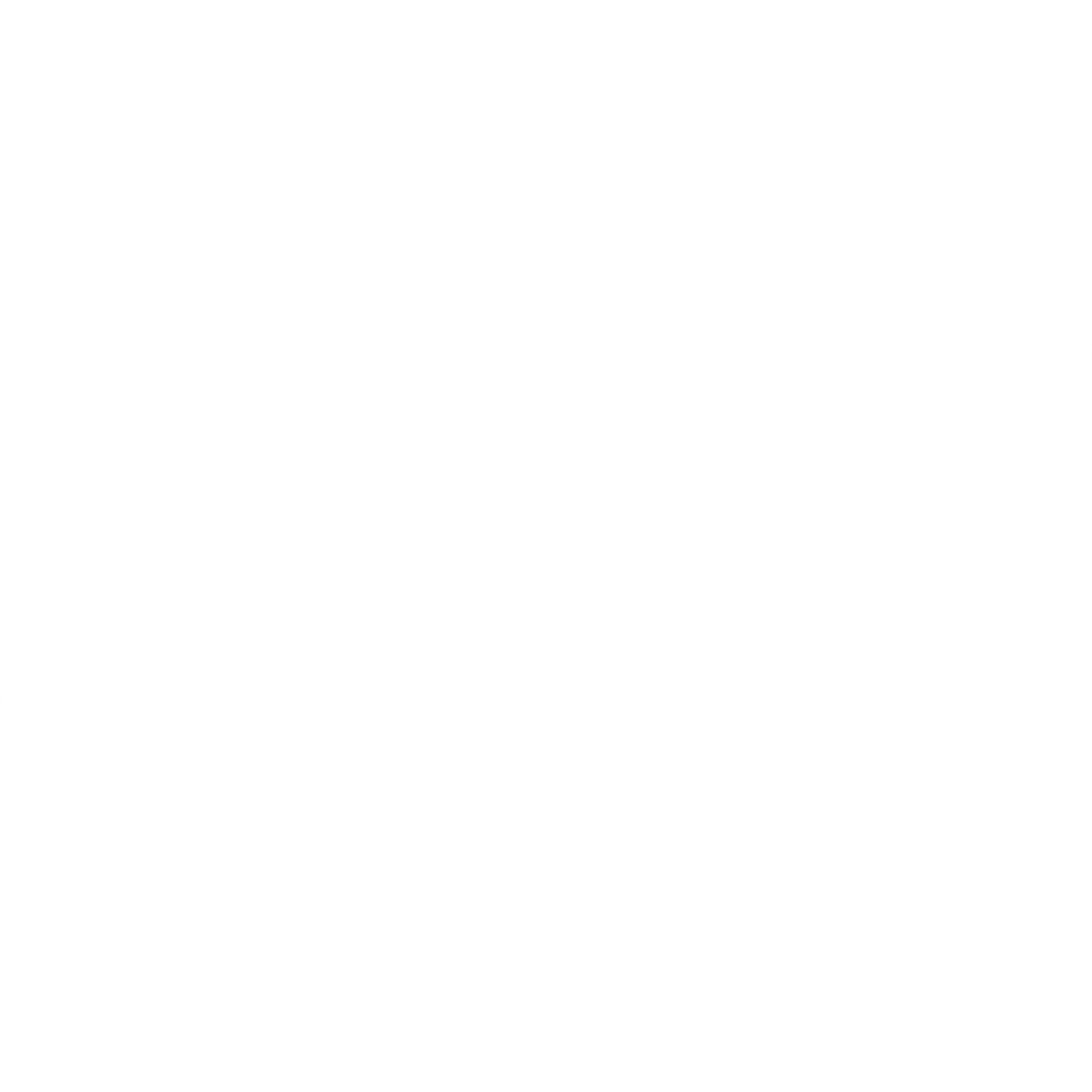 How does the Custom segmentation profile of customers who visit Chequers Inn BH166BJ compare versus its competitors?
% of spend for Chequers Inn BH166BJ and 99 Chains in 3 Miles from 08/11/2023 - 30/10/2024 split by Segment
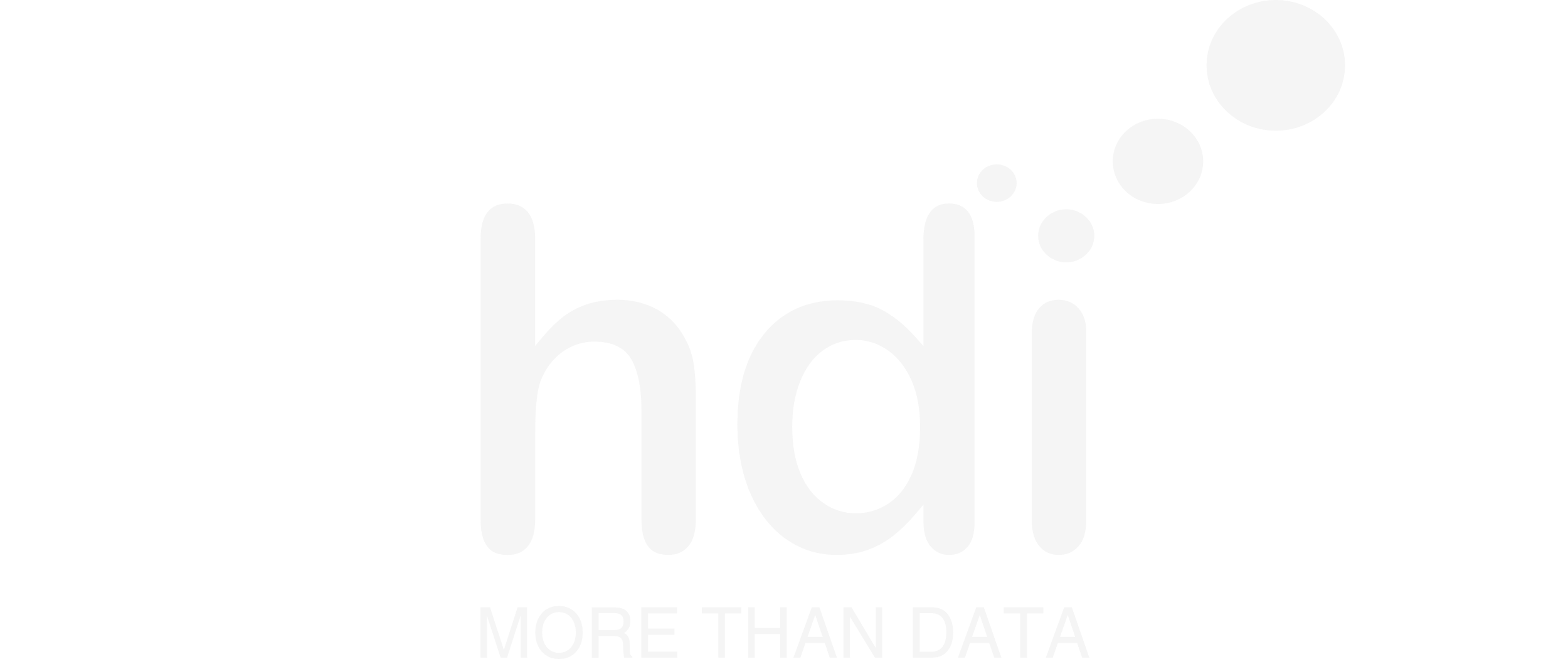 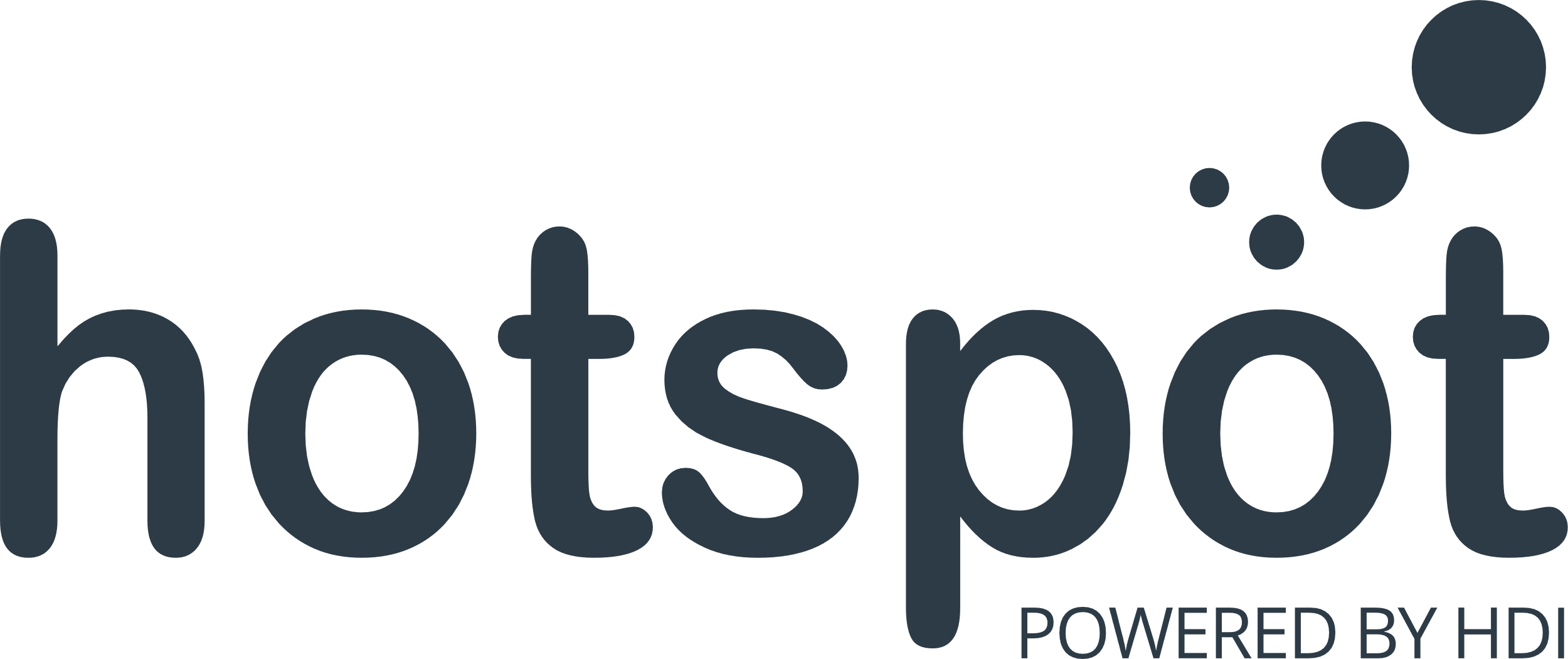 476 Site Customers
18 Competitors
6889 Competitor Customers
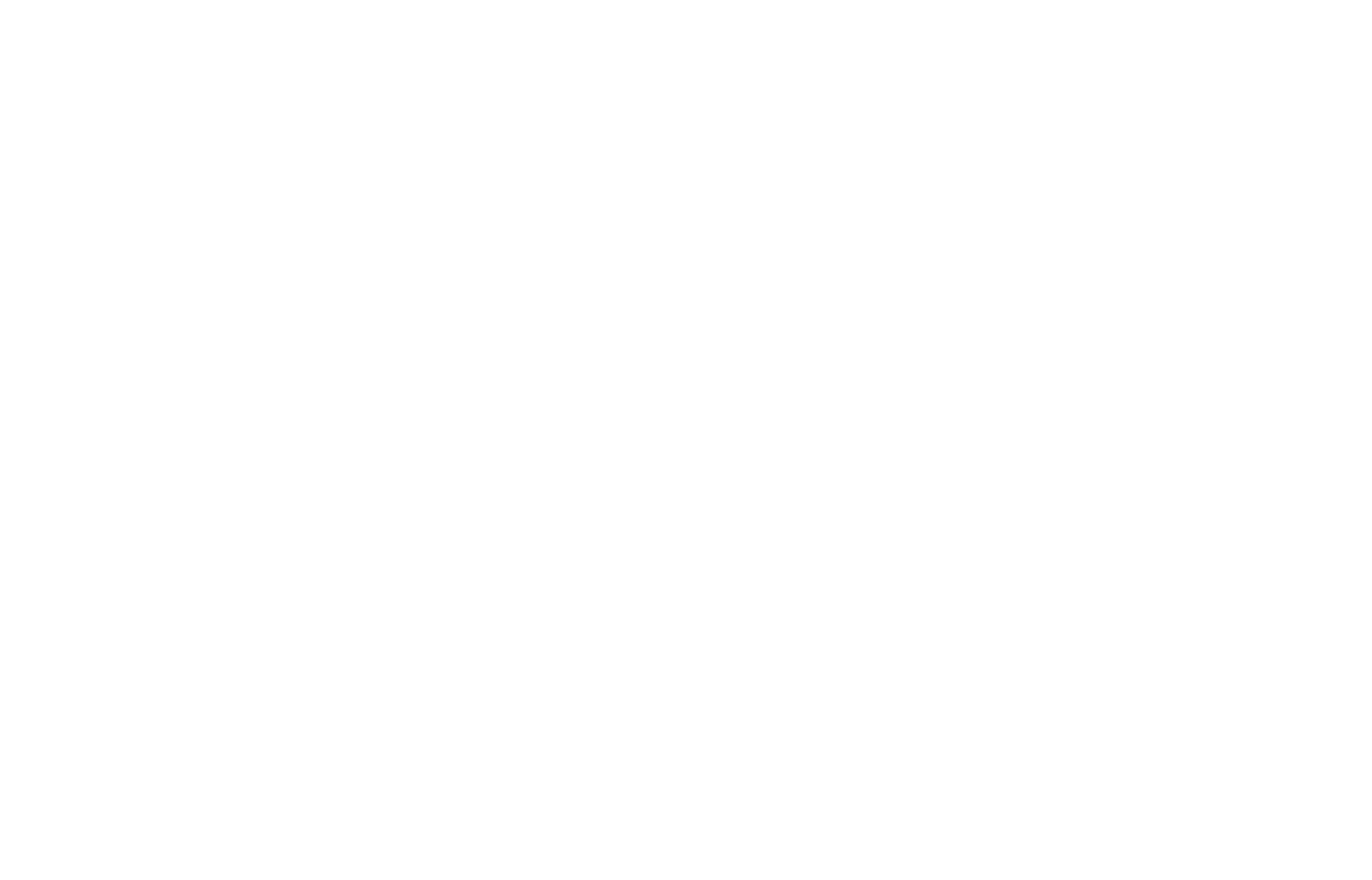 3 Miles
99 Chains
08/11/2023 - 30/10/2024
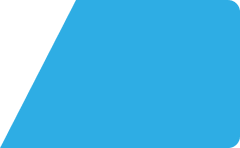 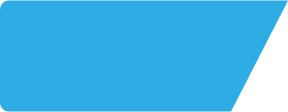 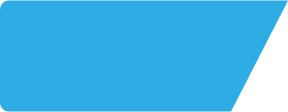 Chequers Inn BH166BJ
Site Intel
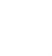 Spend by Distance
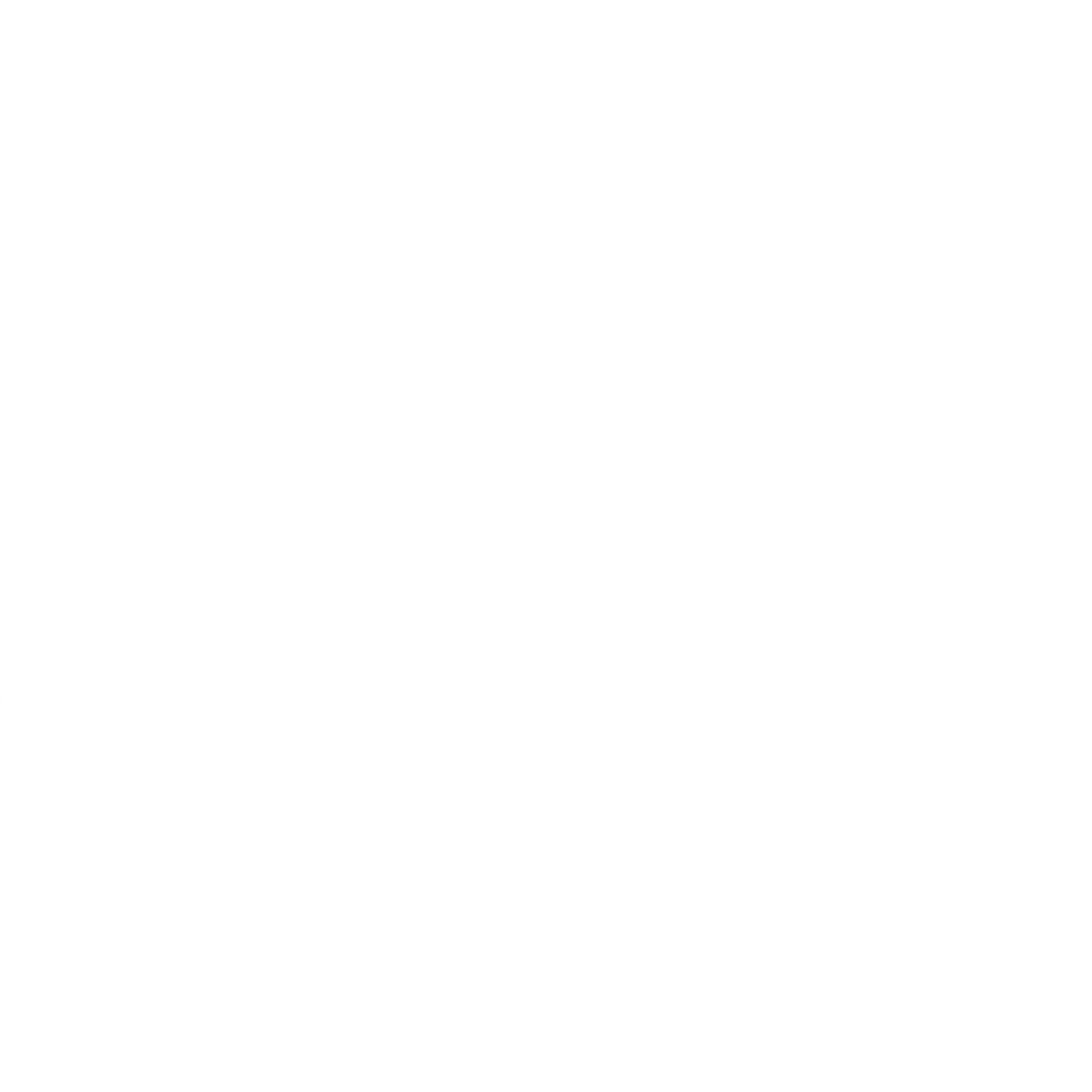 How does the spend profile of Chequers Inn BH166BJ compare versus its competitors based on travel distances?
% of spend for Chequers Inn BH166BJ and 99 Chains in 3 Miles from 08/11/2023 - 30/10/2024 split by Distance travelled
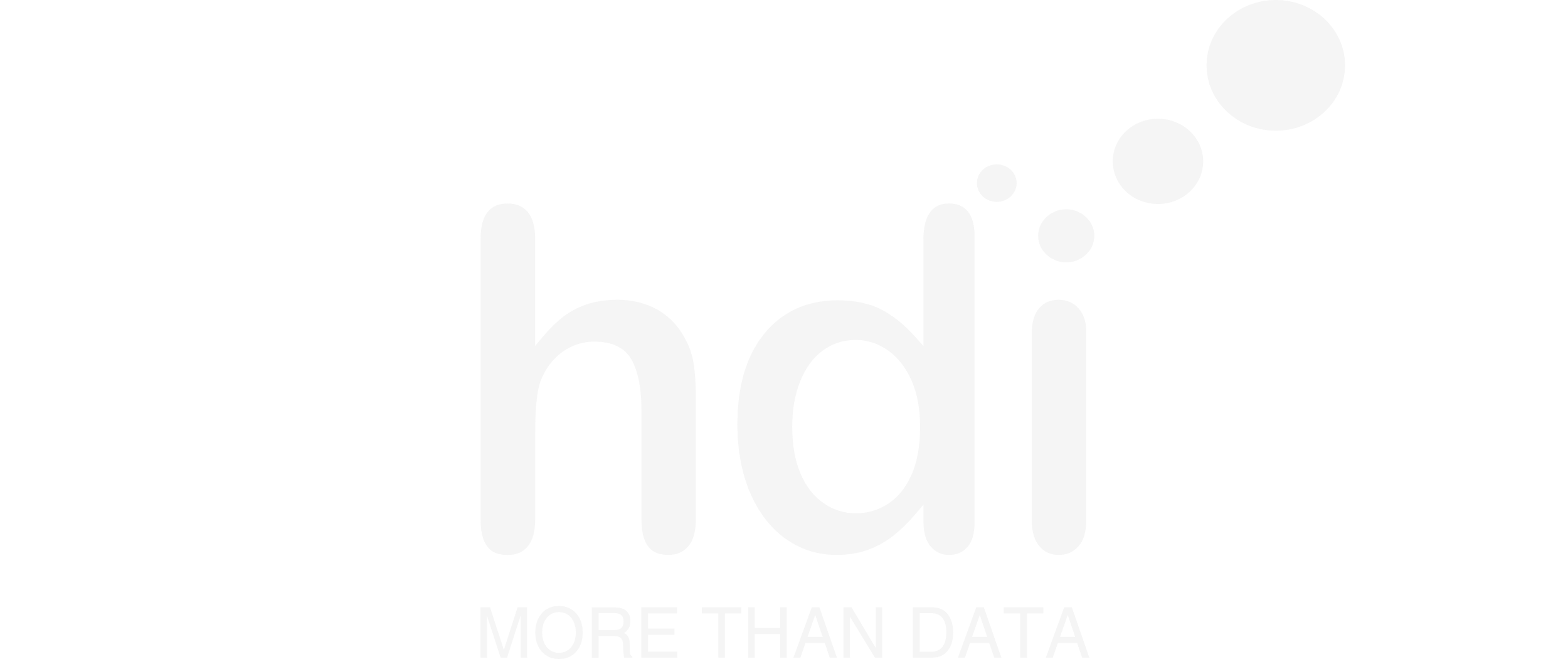 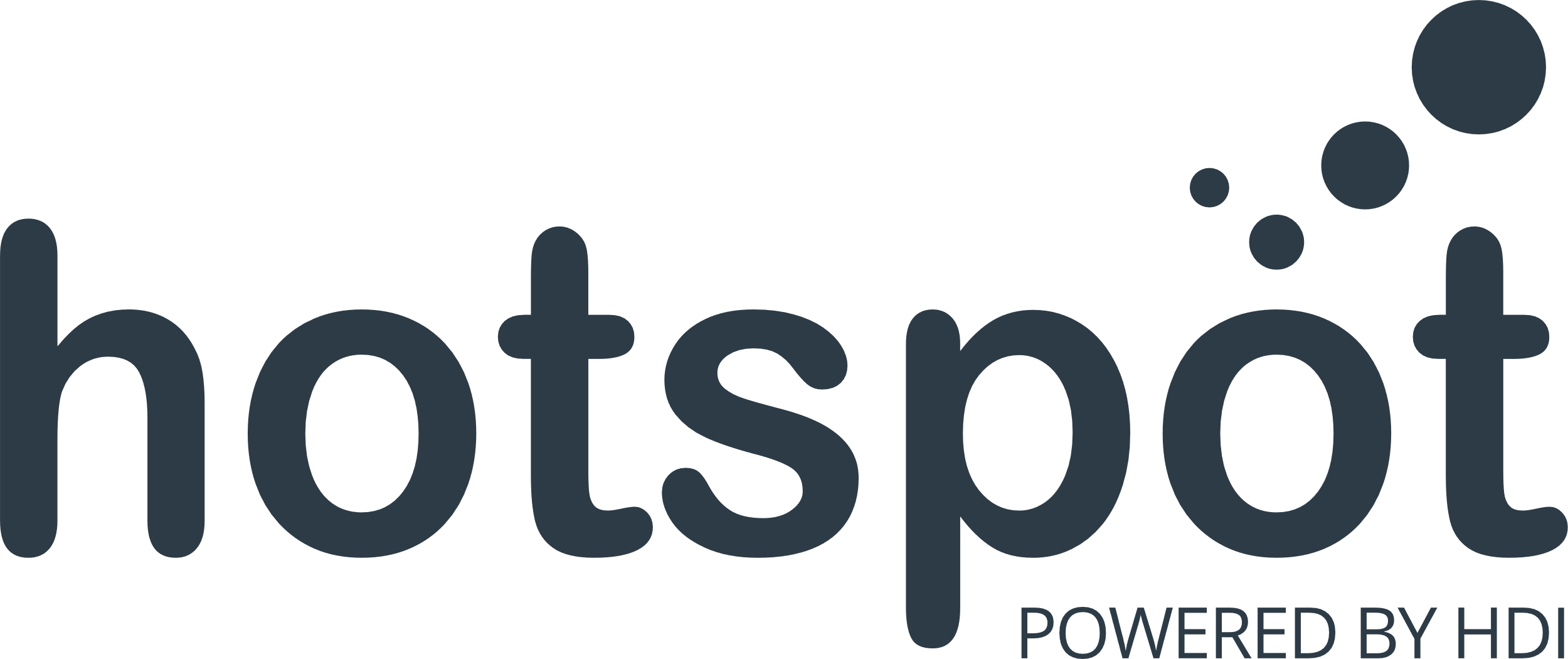 259 Site Customers
18 Competitors
3865 Competitor Customers
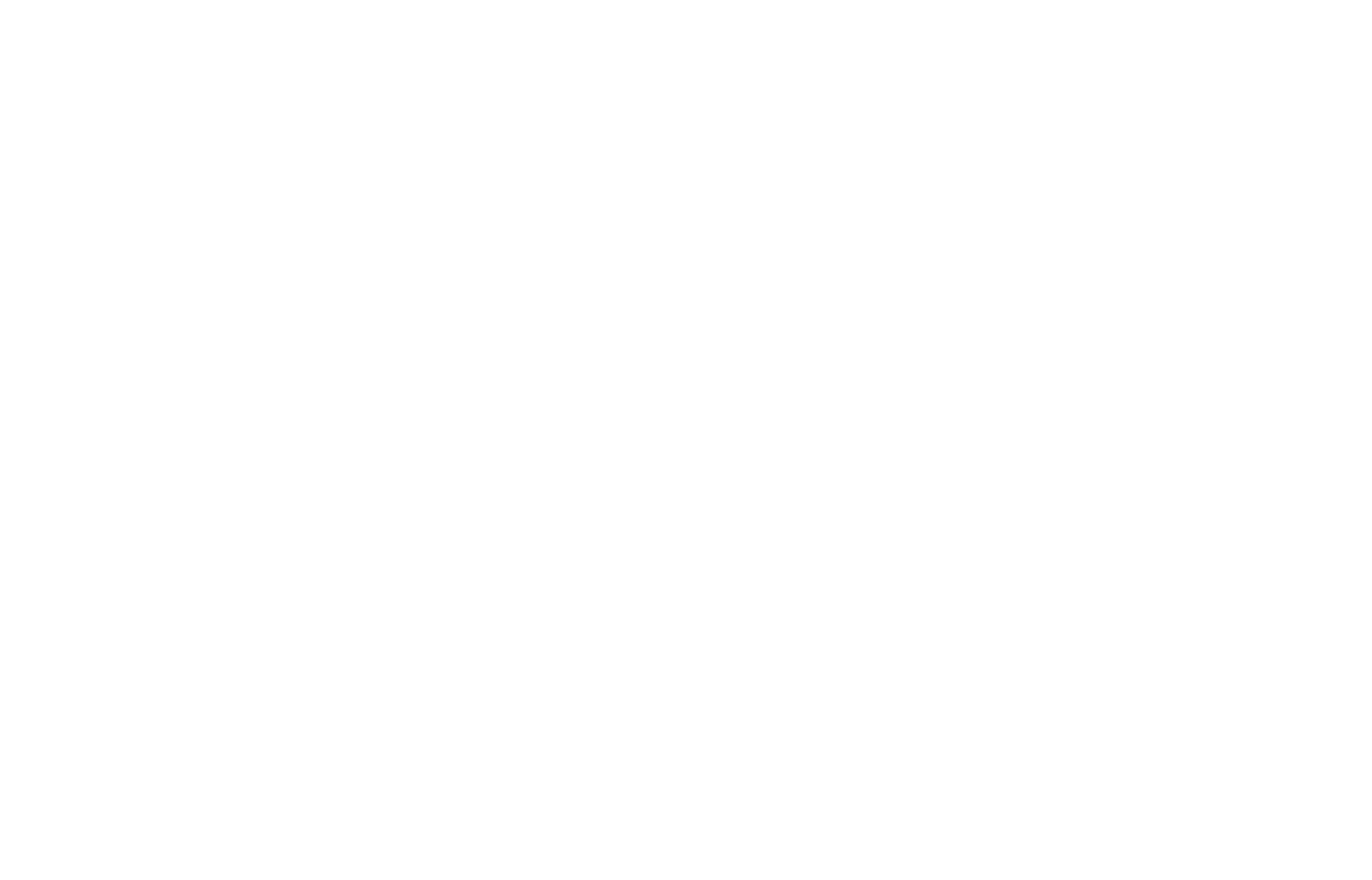 08/11/2023 - 30/10/2024
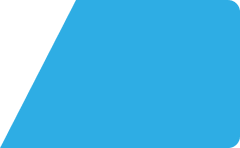 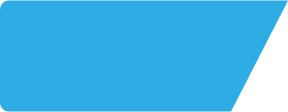 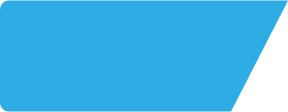 Chequers Inn BH166BJ
Site Intel
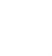 Map of Guest Origin
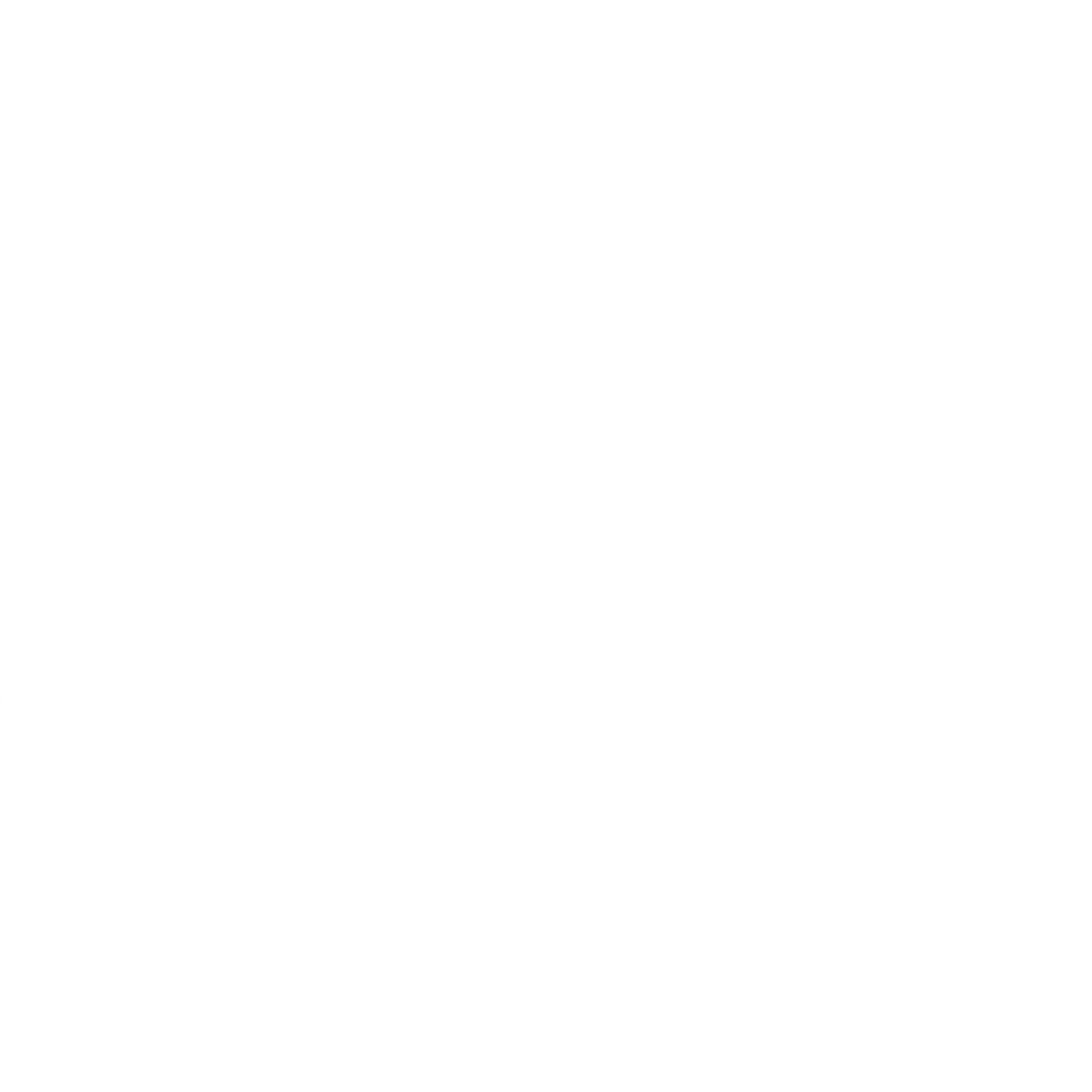 Where do customers of Chequers Inn BH166BJ come from?
Where do customers of Chequers Inn BH166BJ for 08/11/2023 - 30/10/2024 live
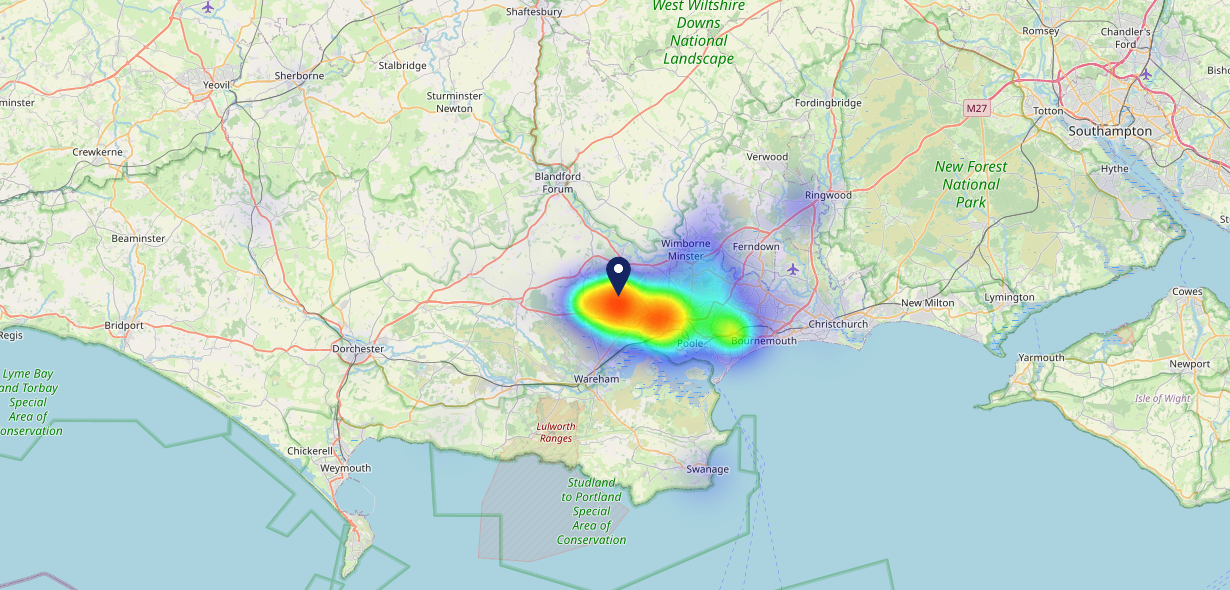 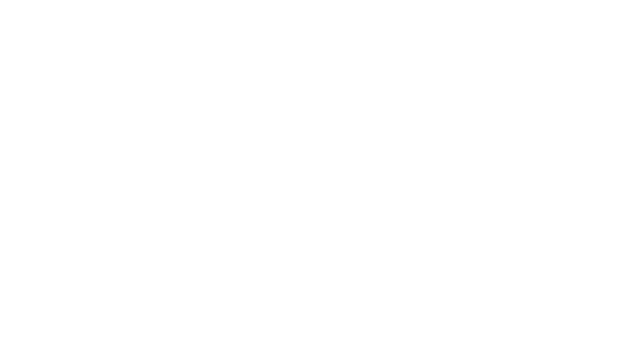 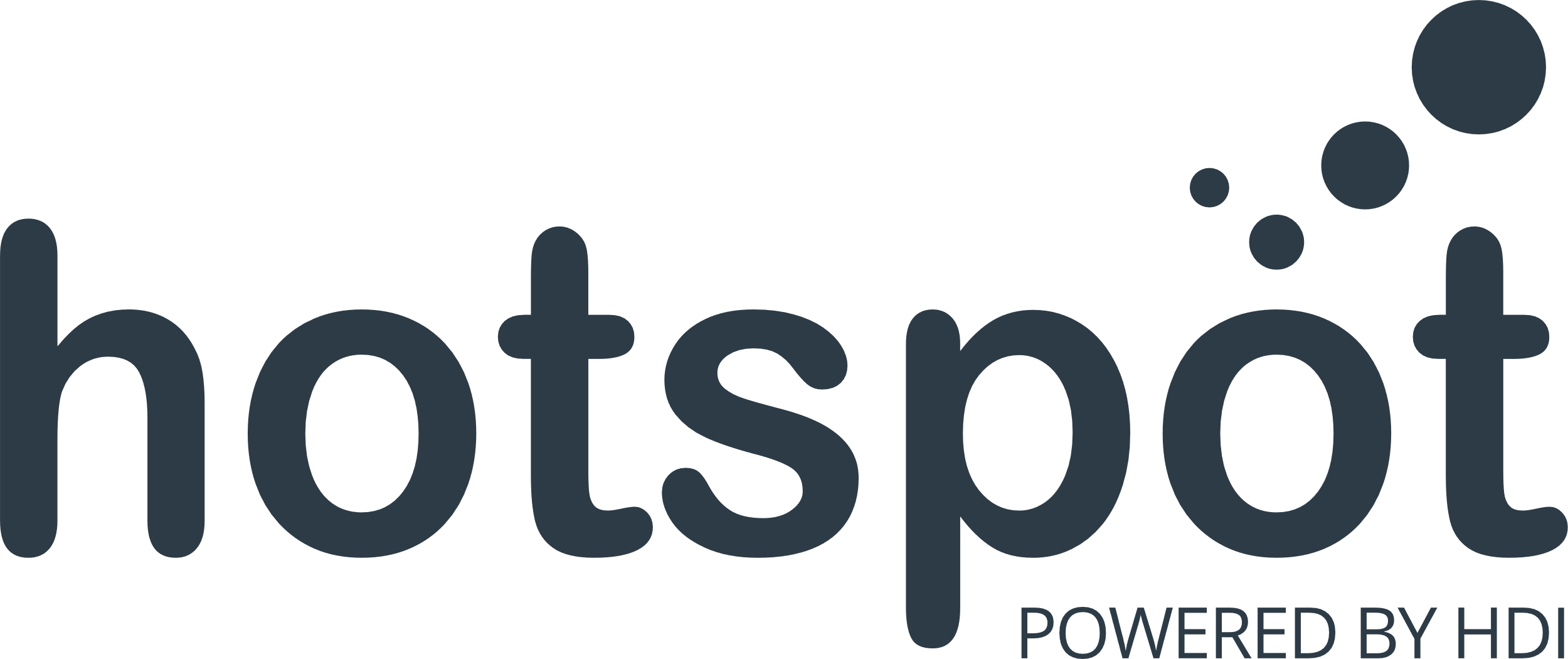 259 Site Customers
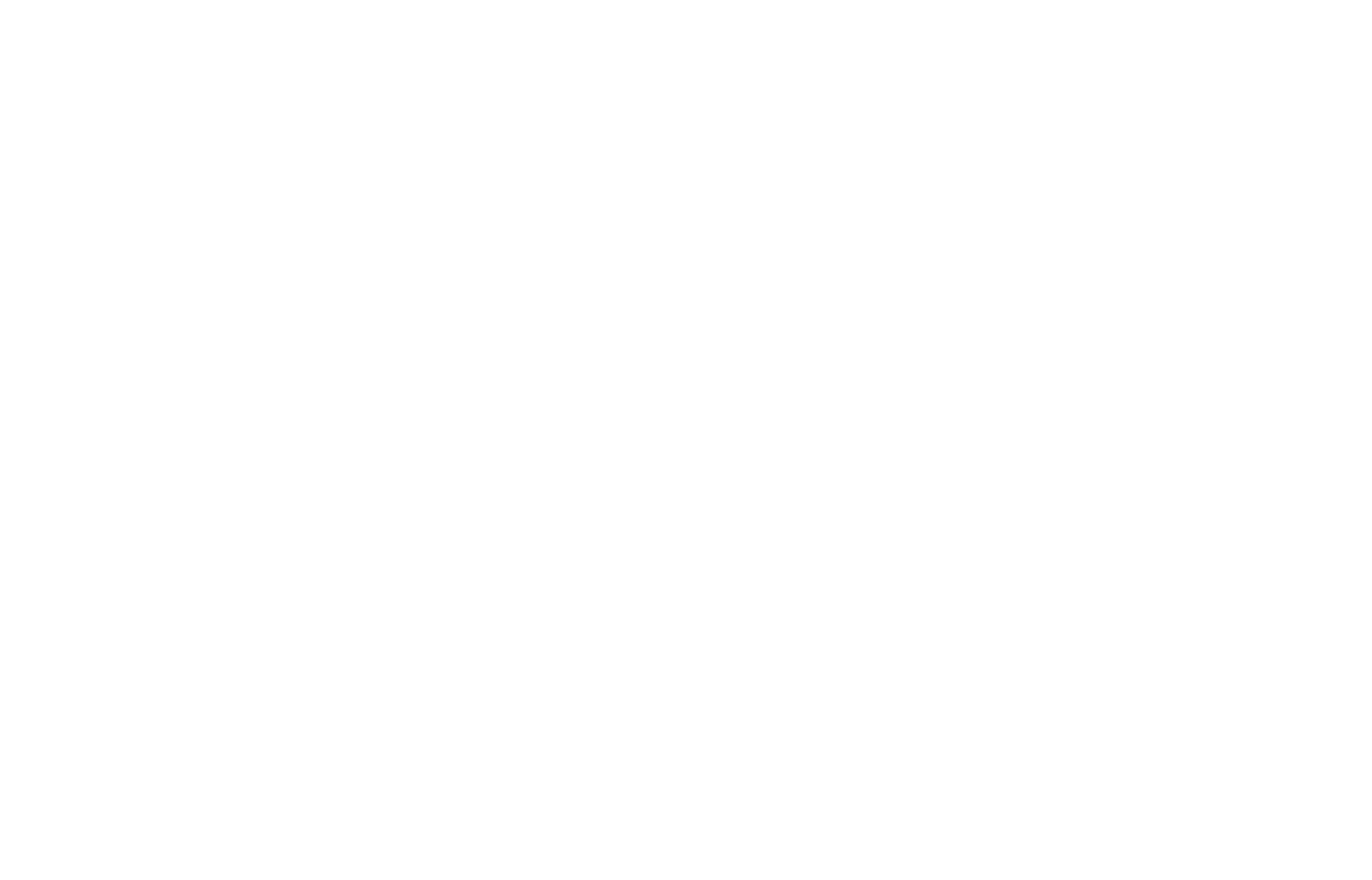 3 Miles
99 Chains
08/11/2023 - 30/10/2024
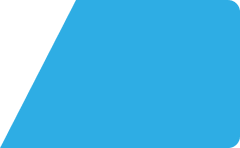 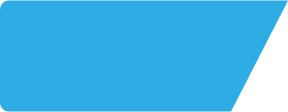 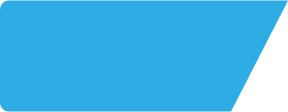 Chequers Inn BH166BJ
Site Intel
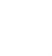 Share of Wallet
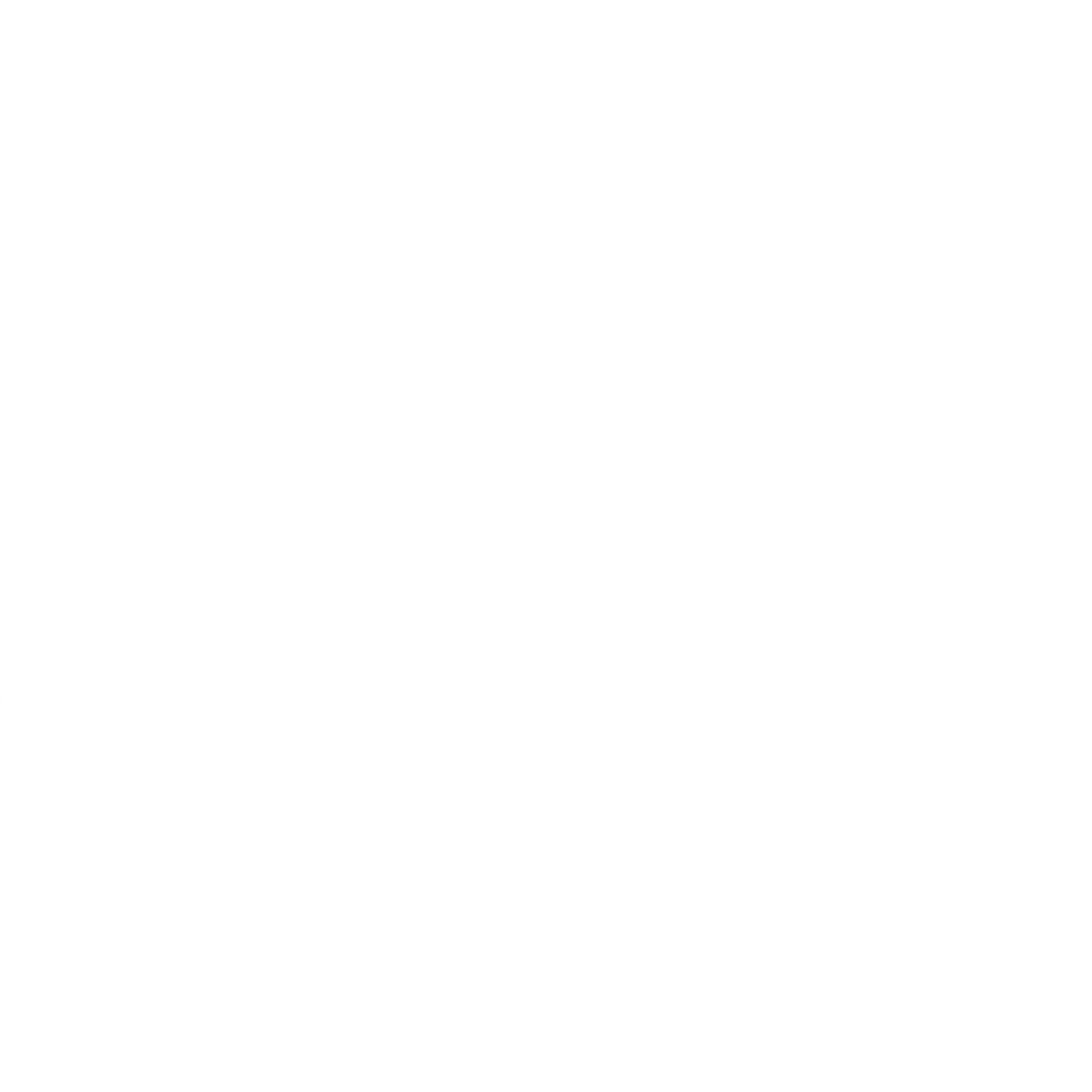 What are the Top 20 venues (by spend) that customers of Chequers Inn BH166BJ also visit?
For customers of Chequers Inn BH166BJ, who are the top 20 competitors from 99 Chains in 3 Miles for 08/11/2023 - 30/10/2024 split by Venue
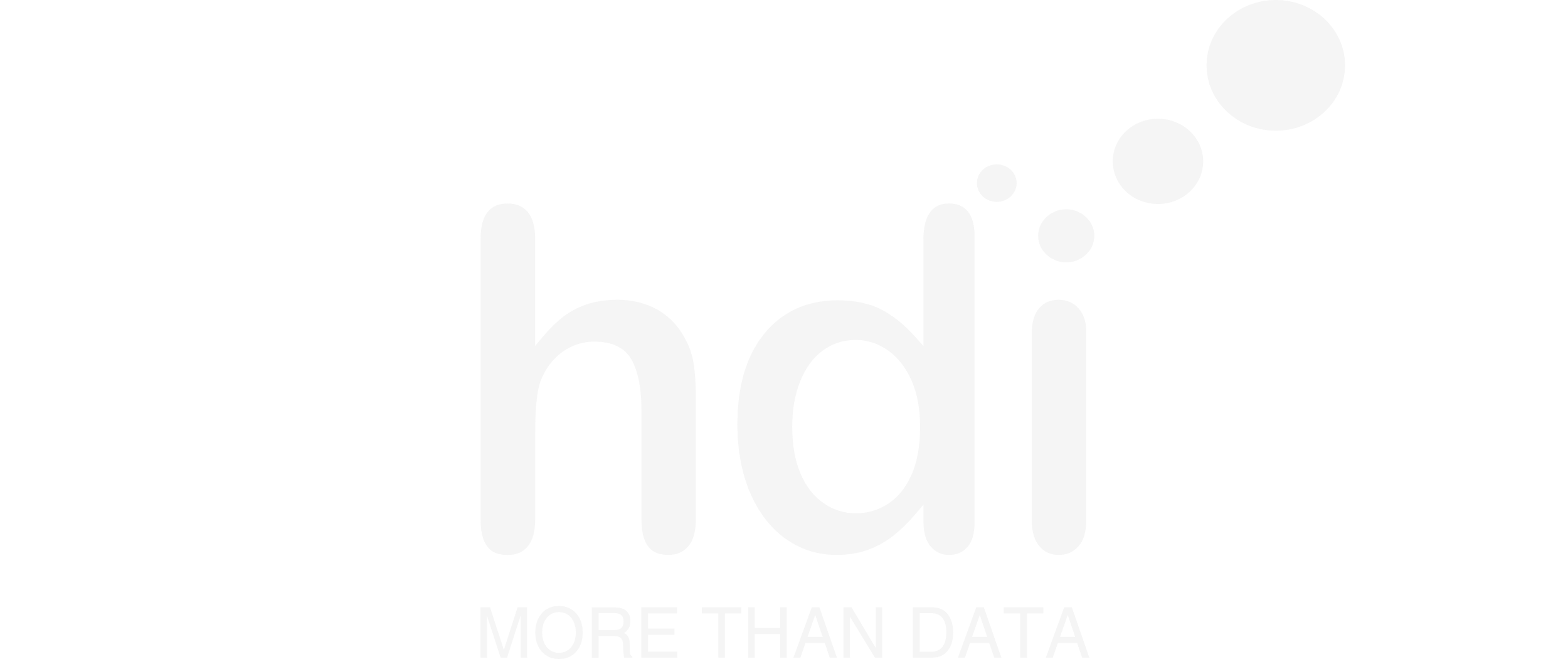 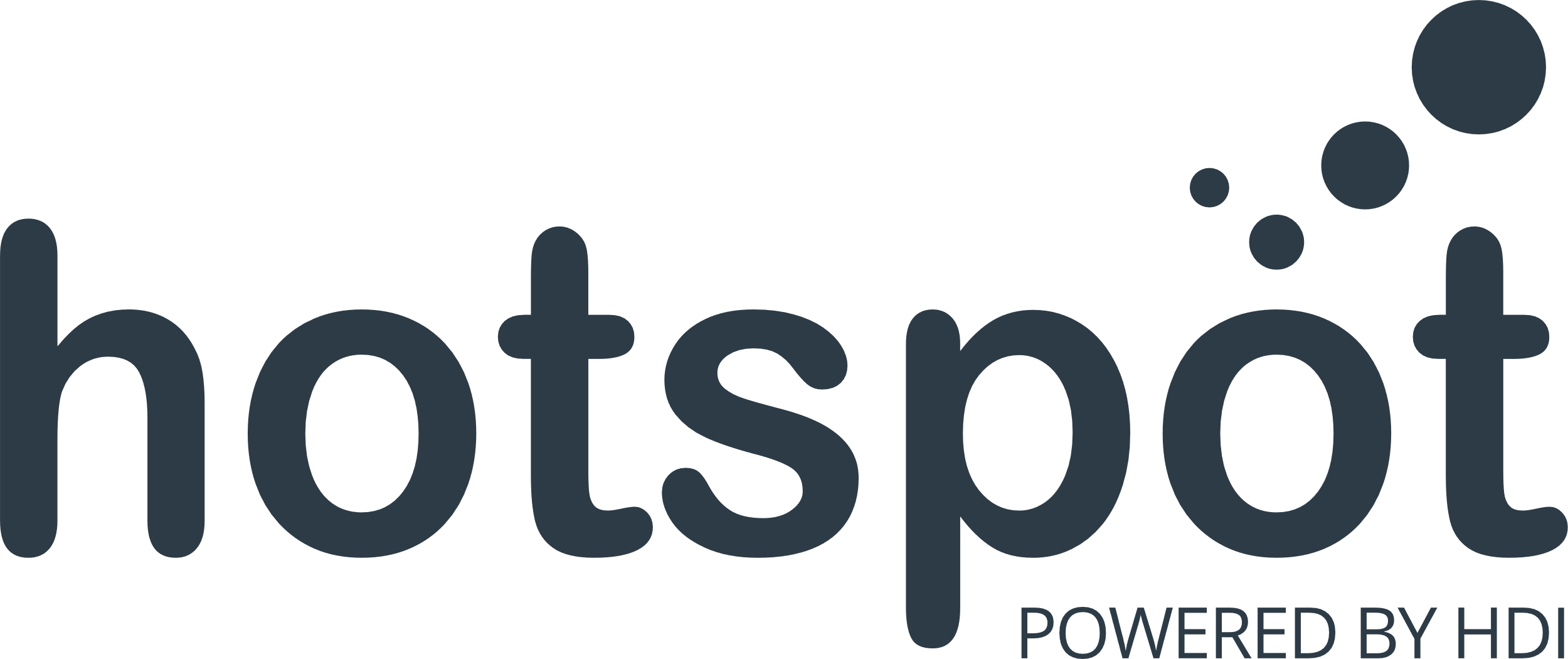 476 Site Customers
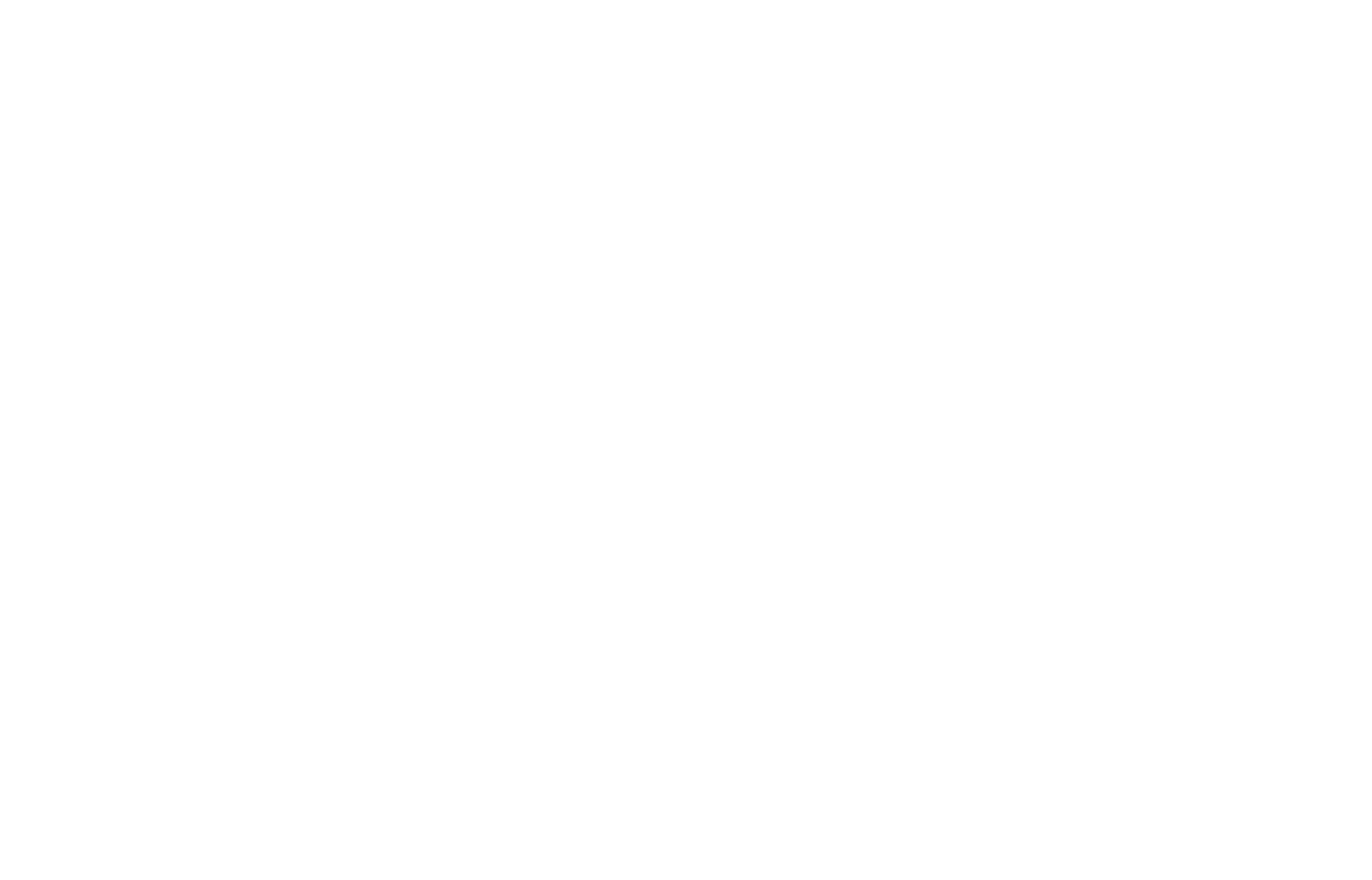 3 Miles
99 Chains
08/11/2023 - 30/10/2024
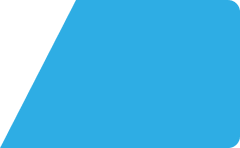 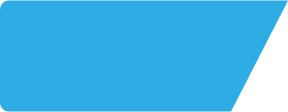 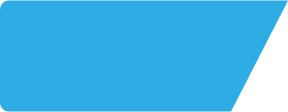 Chequers Inn BH166BJ
Site Intel
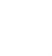 Share of Wallet Change
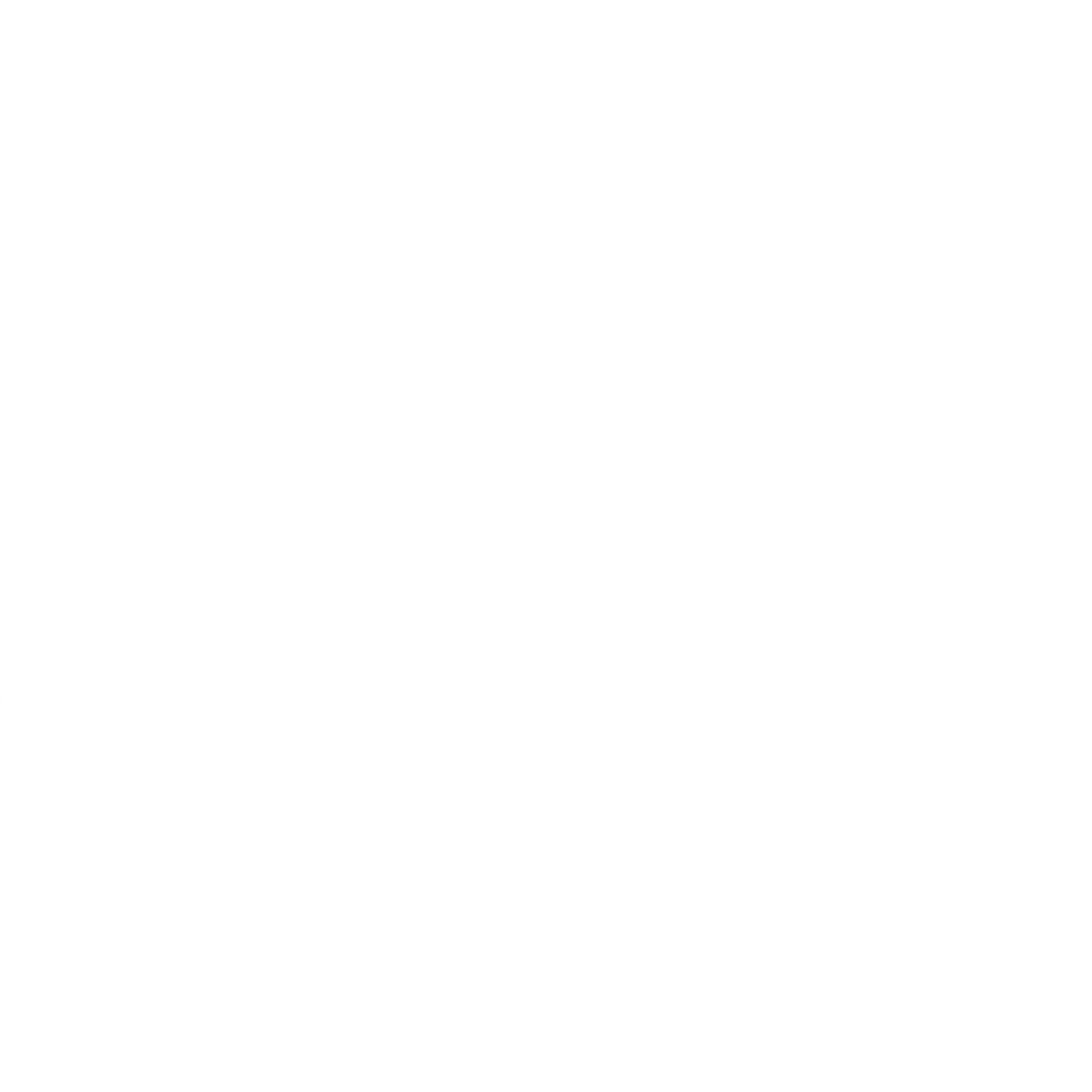 How has share of wallet of customers of Chequers Inn BH166BJ changed between two date ranges?
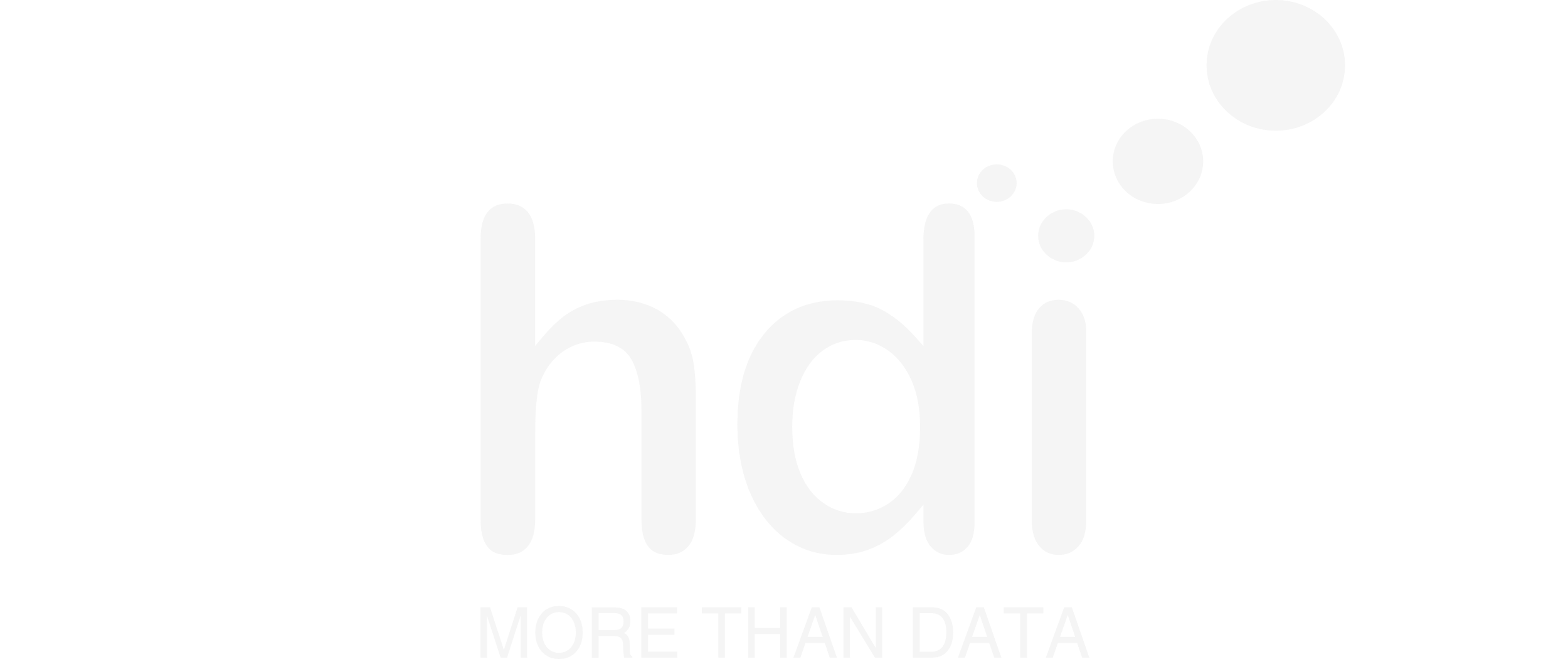 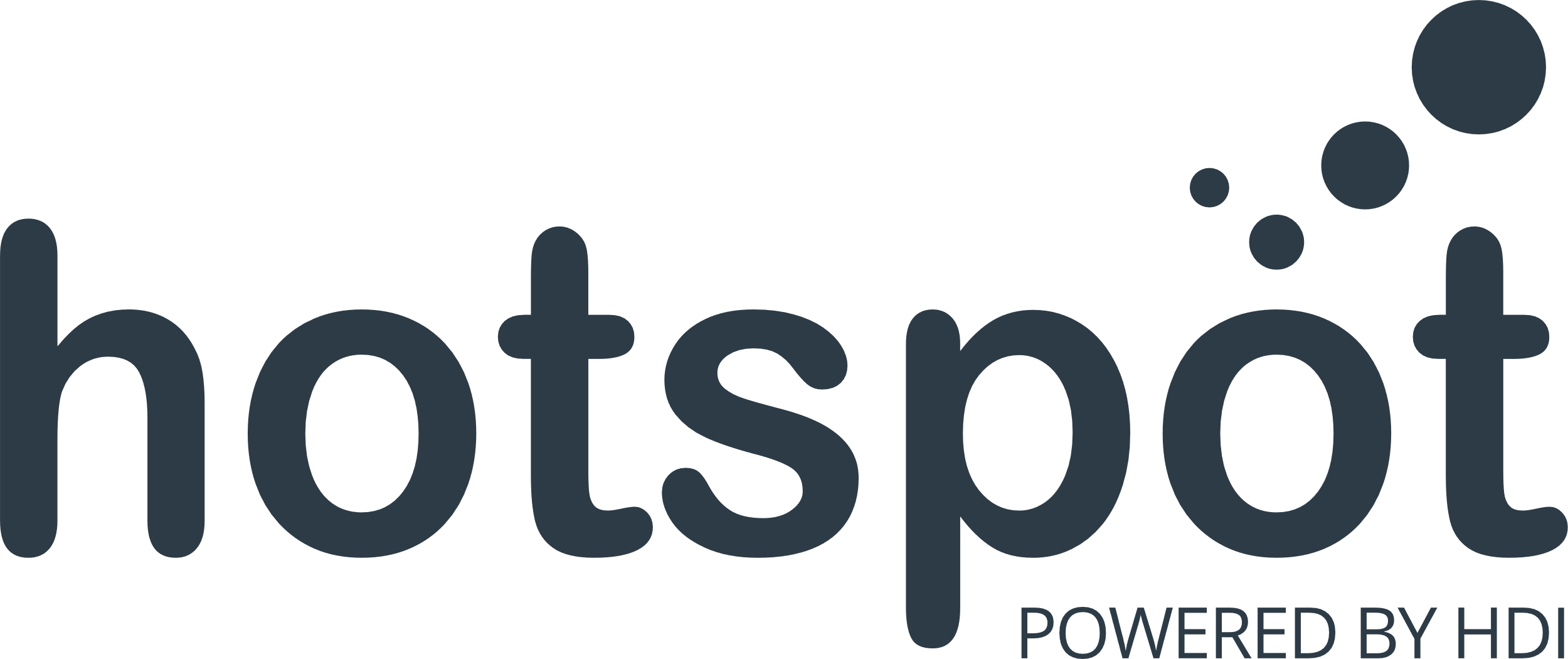 476 Site Customers
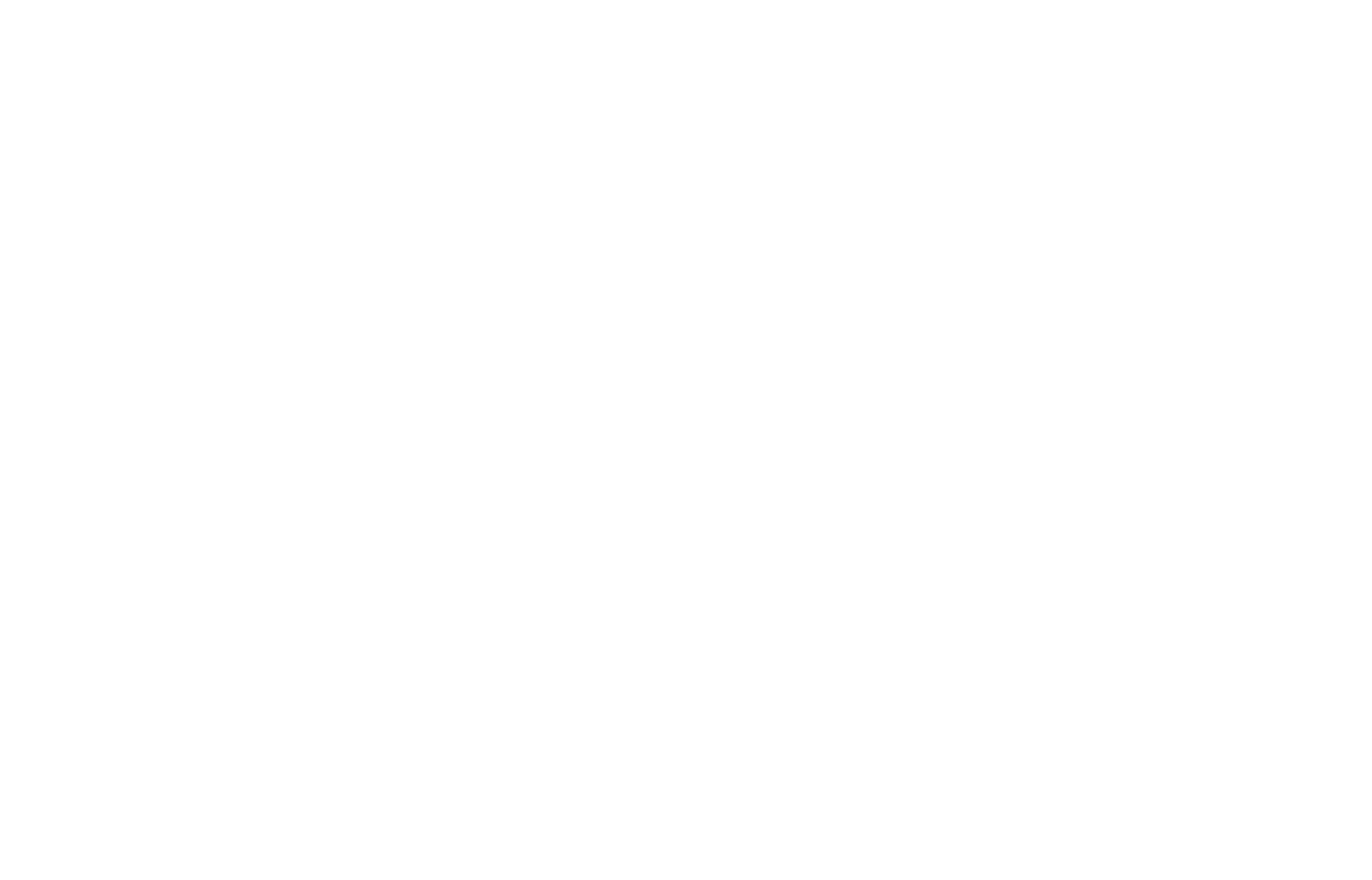 08/11/2023 - 30/10/2024
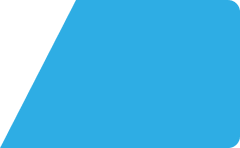 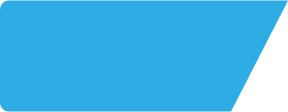 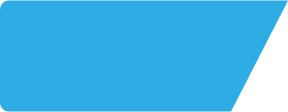 Chequers Inn BH166BJ
Site Intel
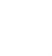 Market Summary
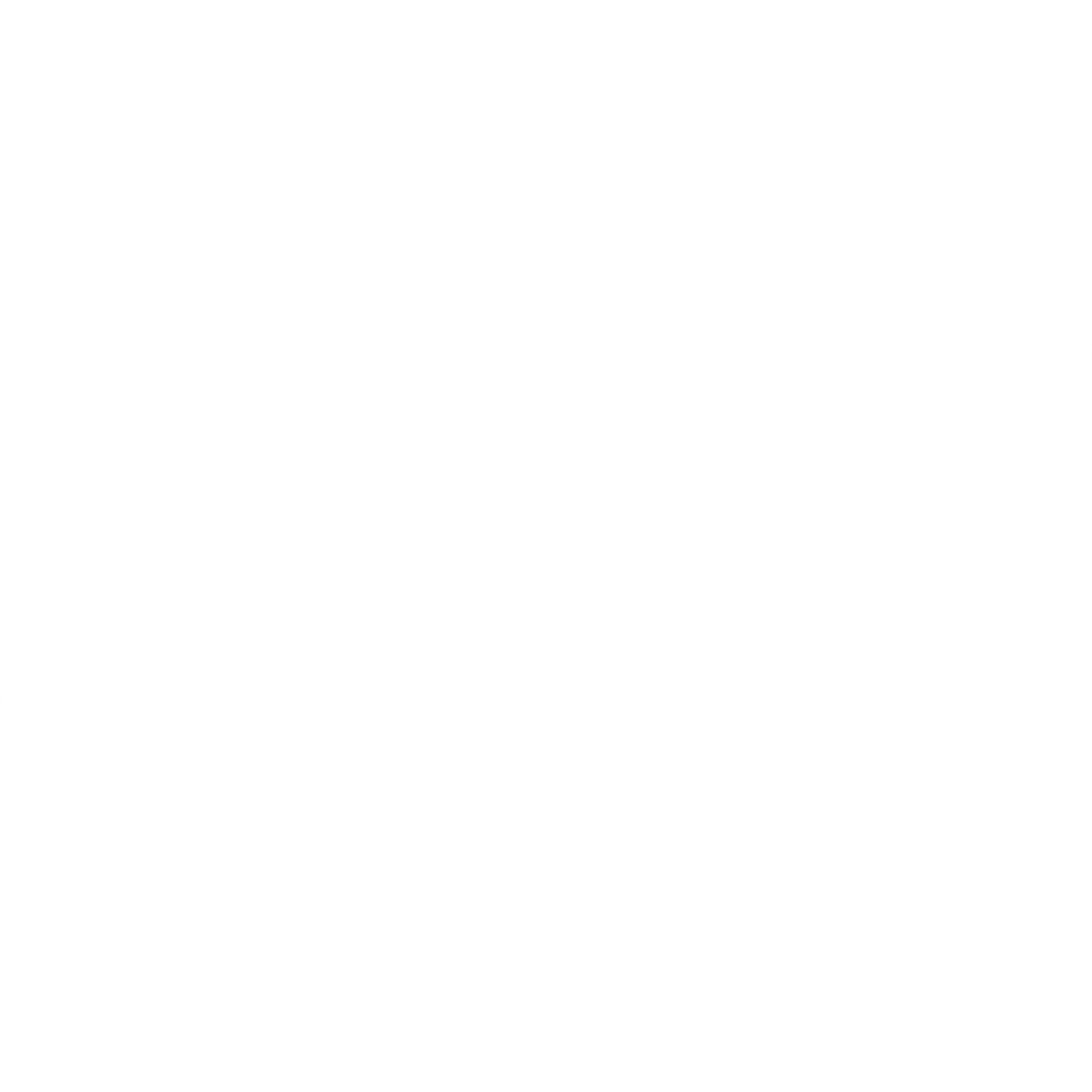 How does the local area for Chequers Inn BH166BJ compare to the national average (1 = low, 10 = high)
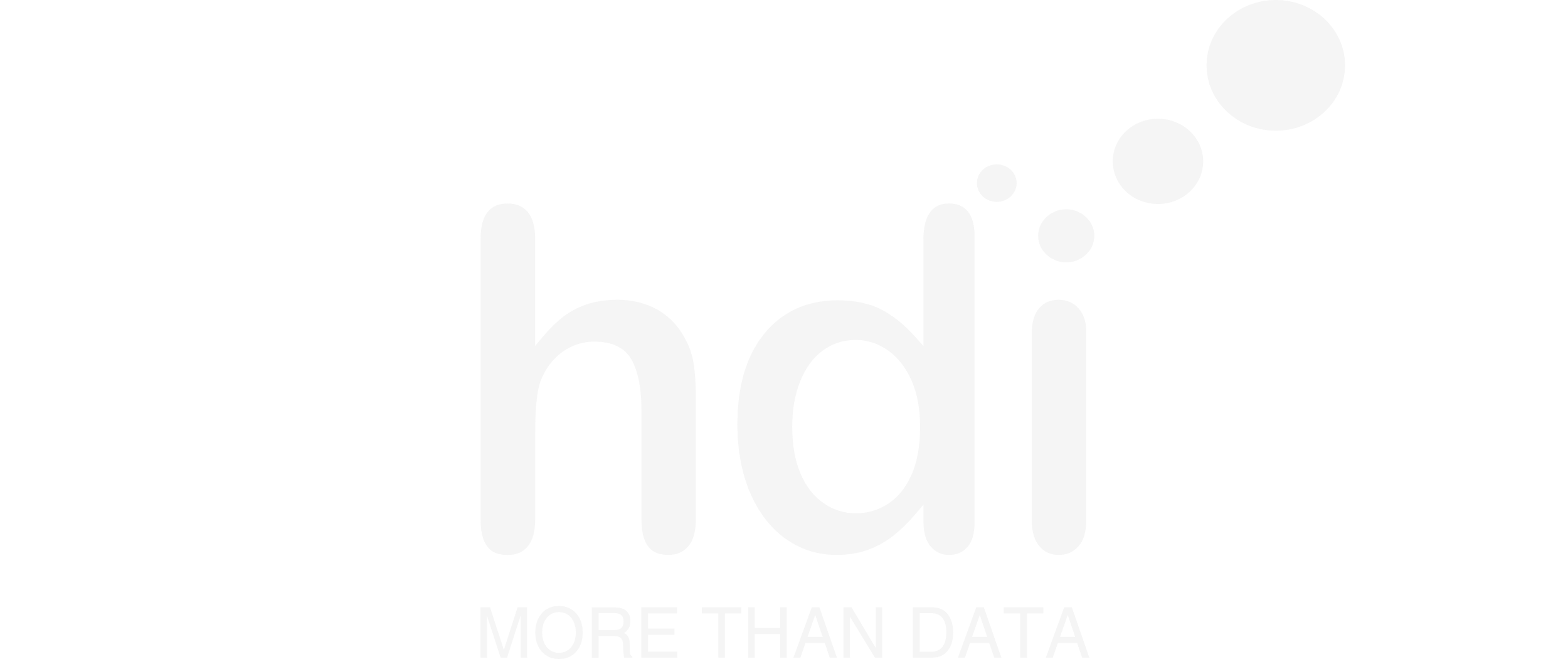 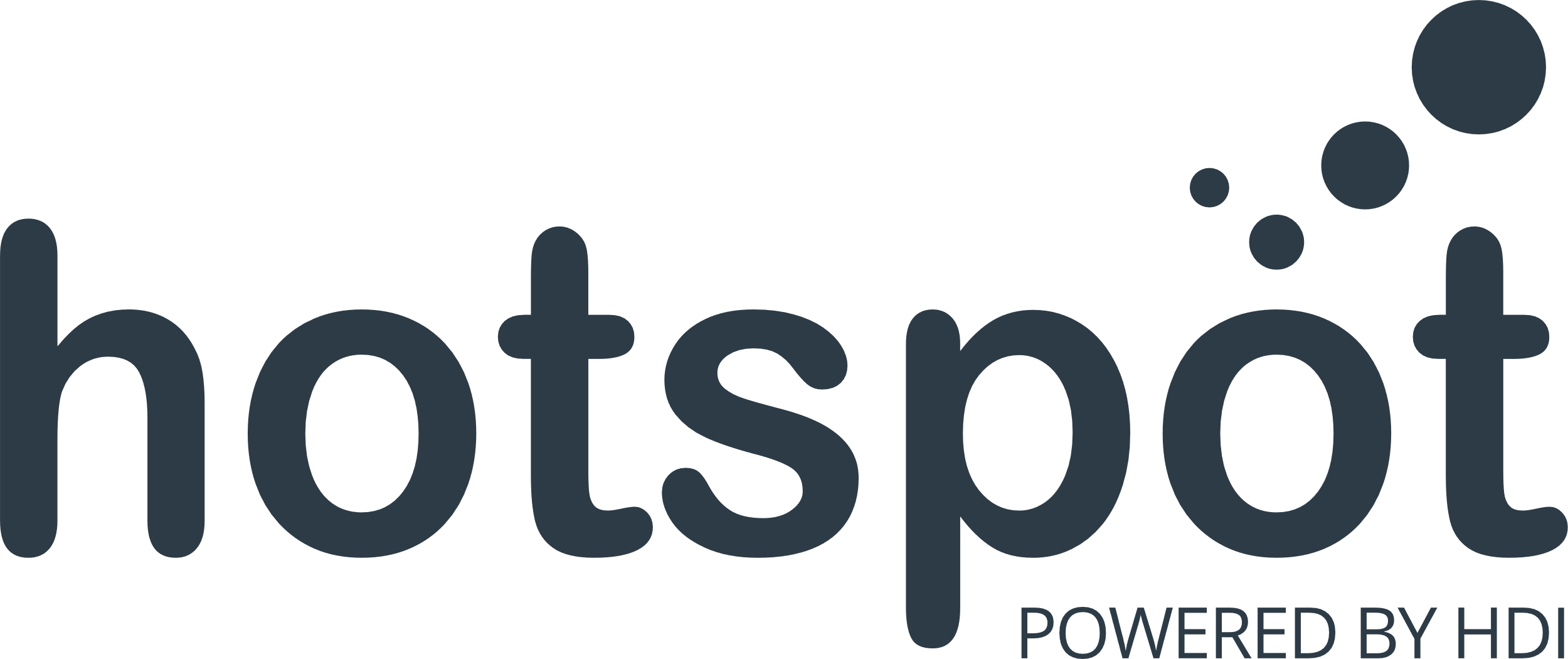 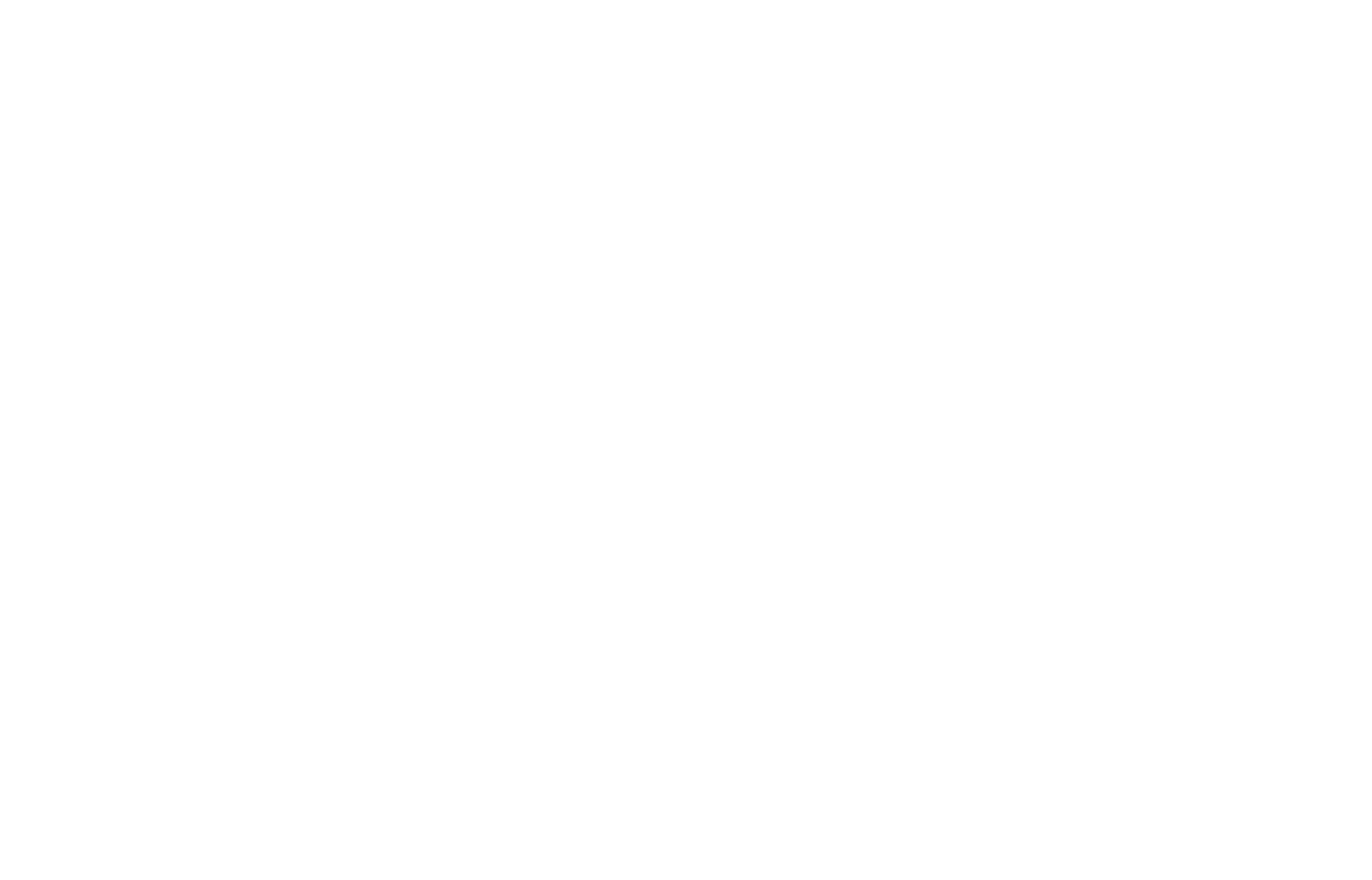 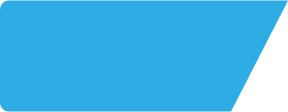 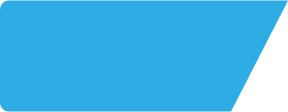 Chequers Inn BH166BJ
Site Intel
Site Potential 1
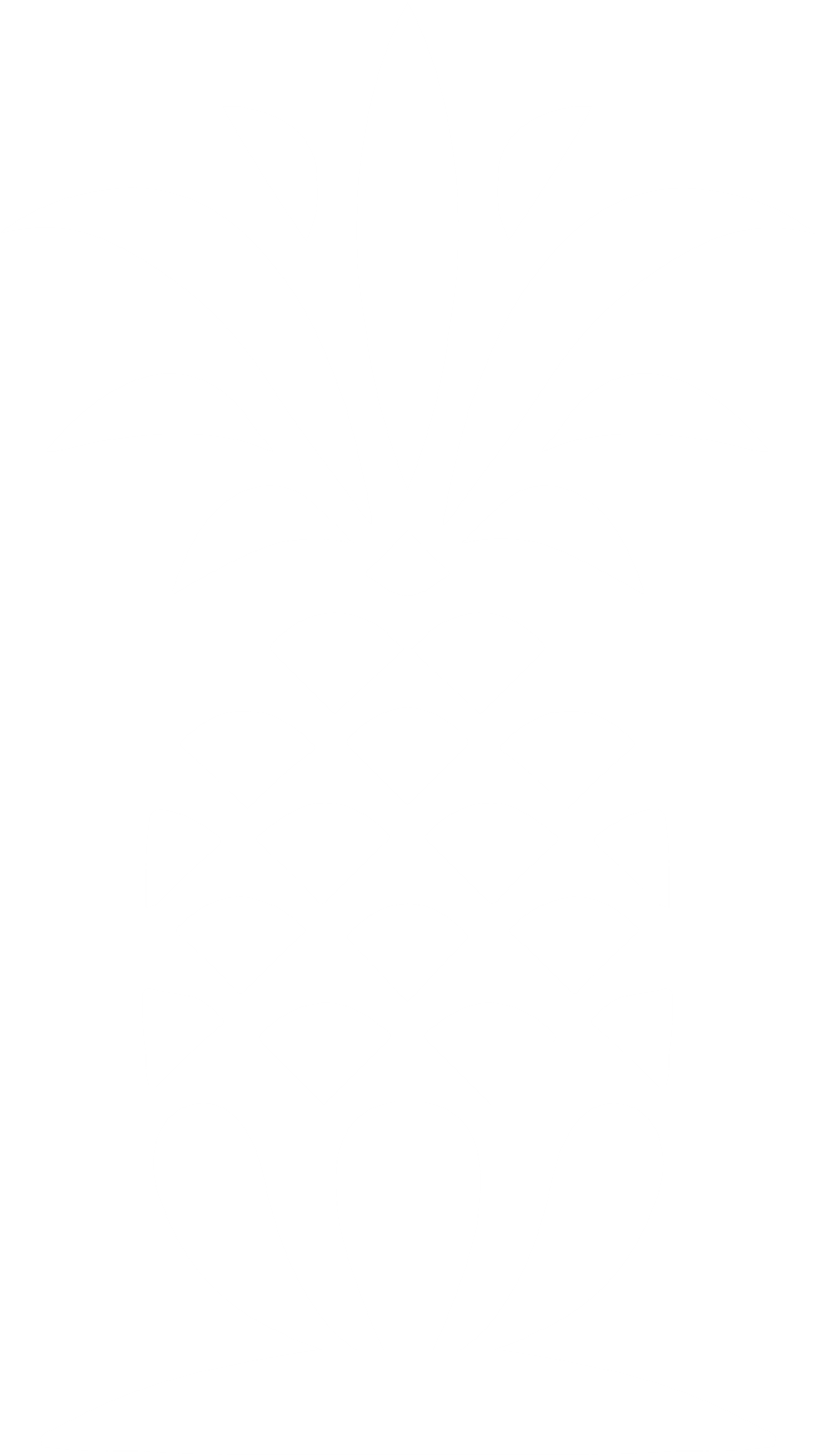 Site Characteristics
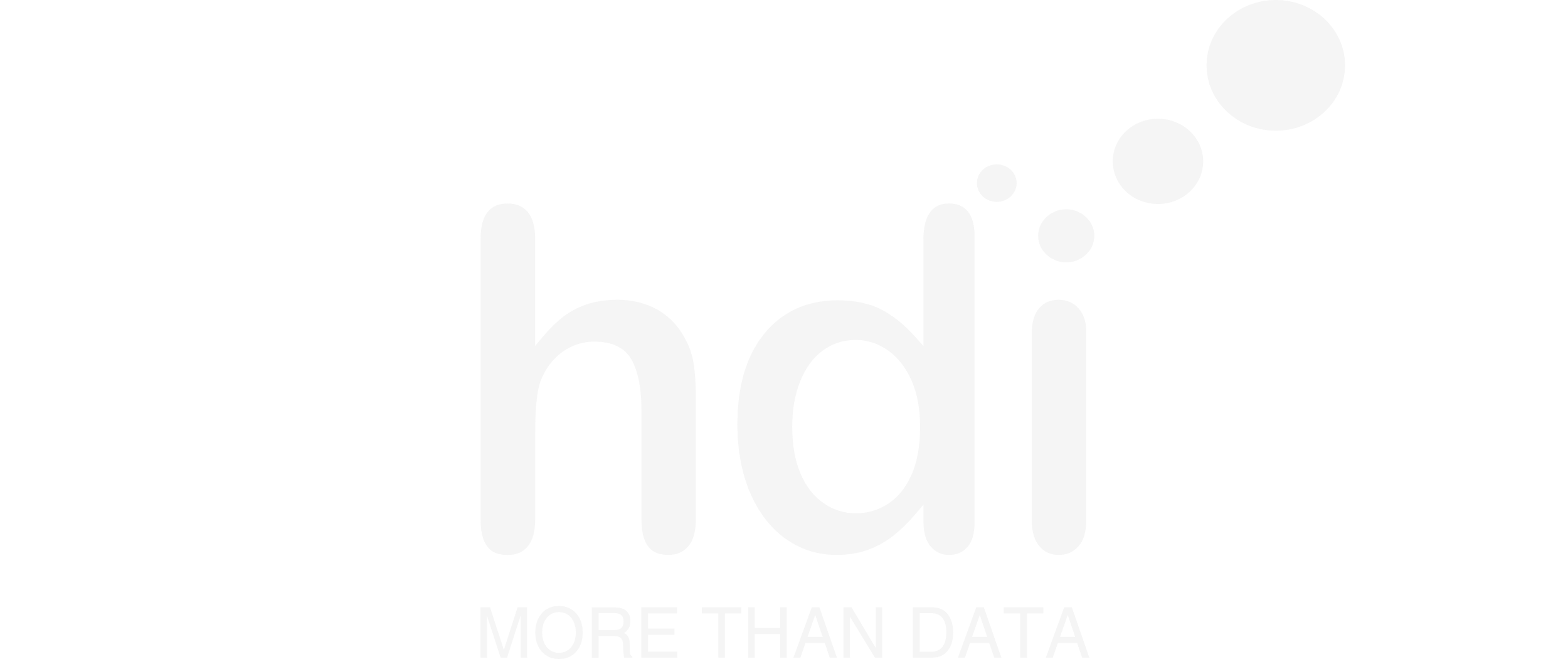 £3000
£18000
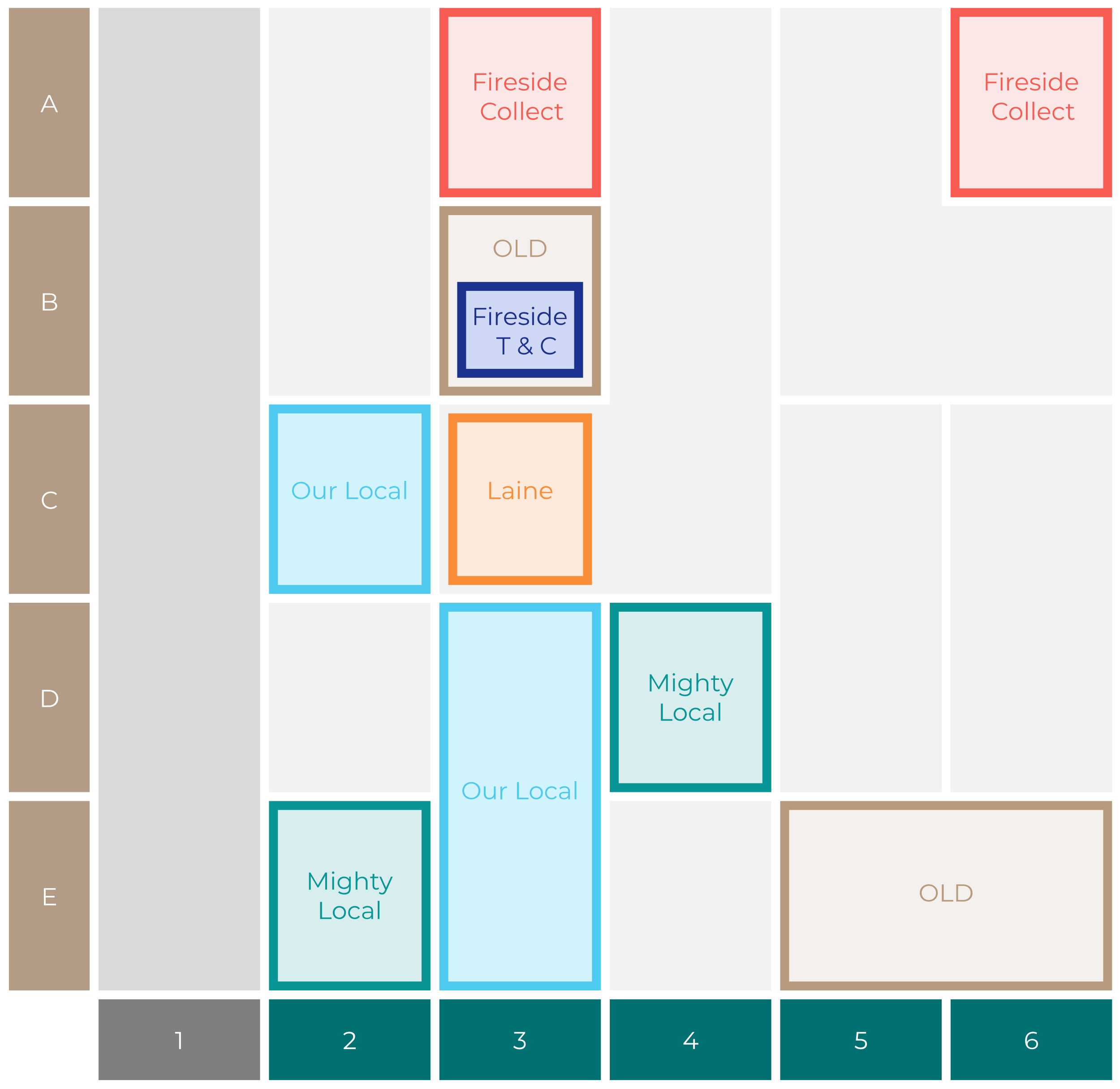 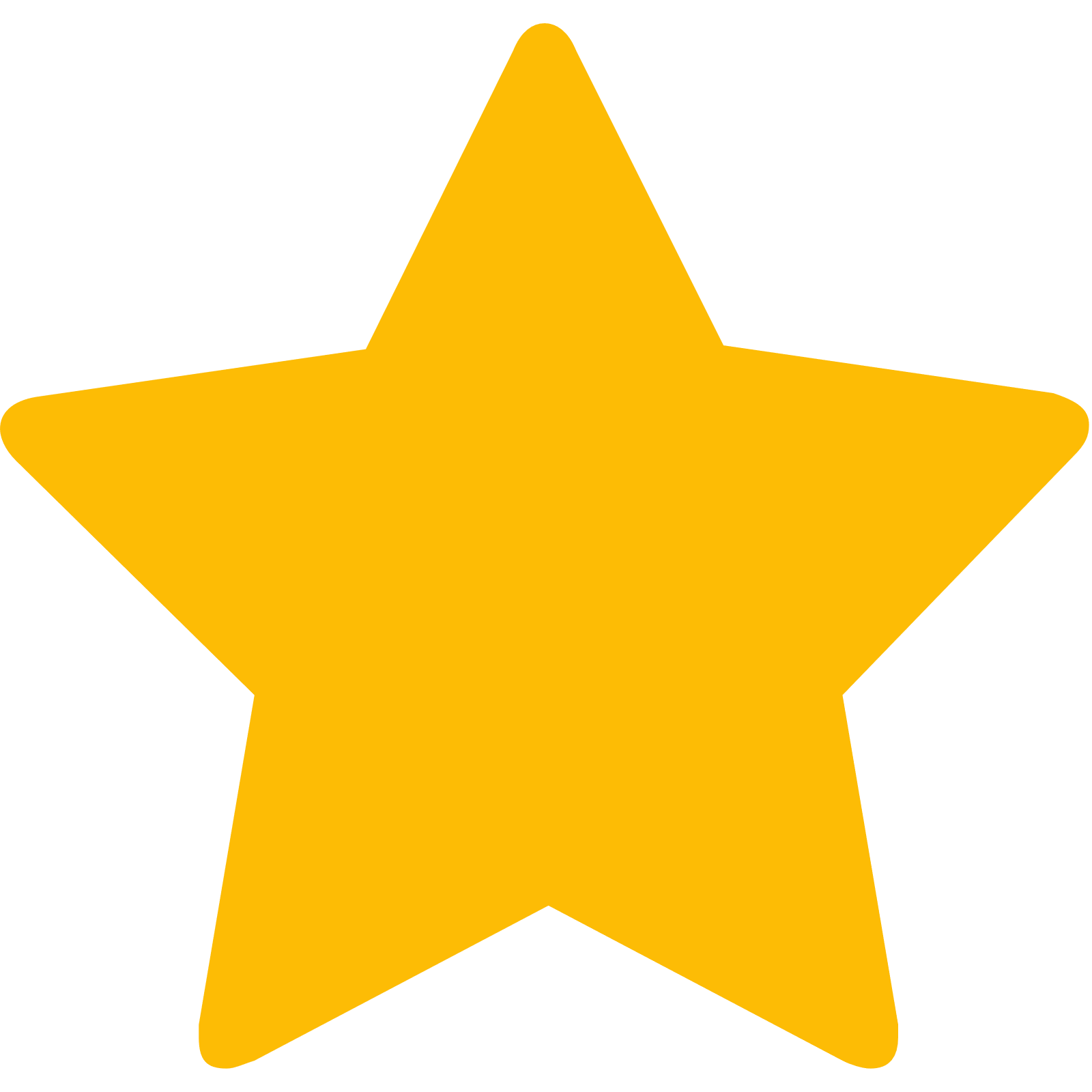 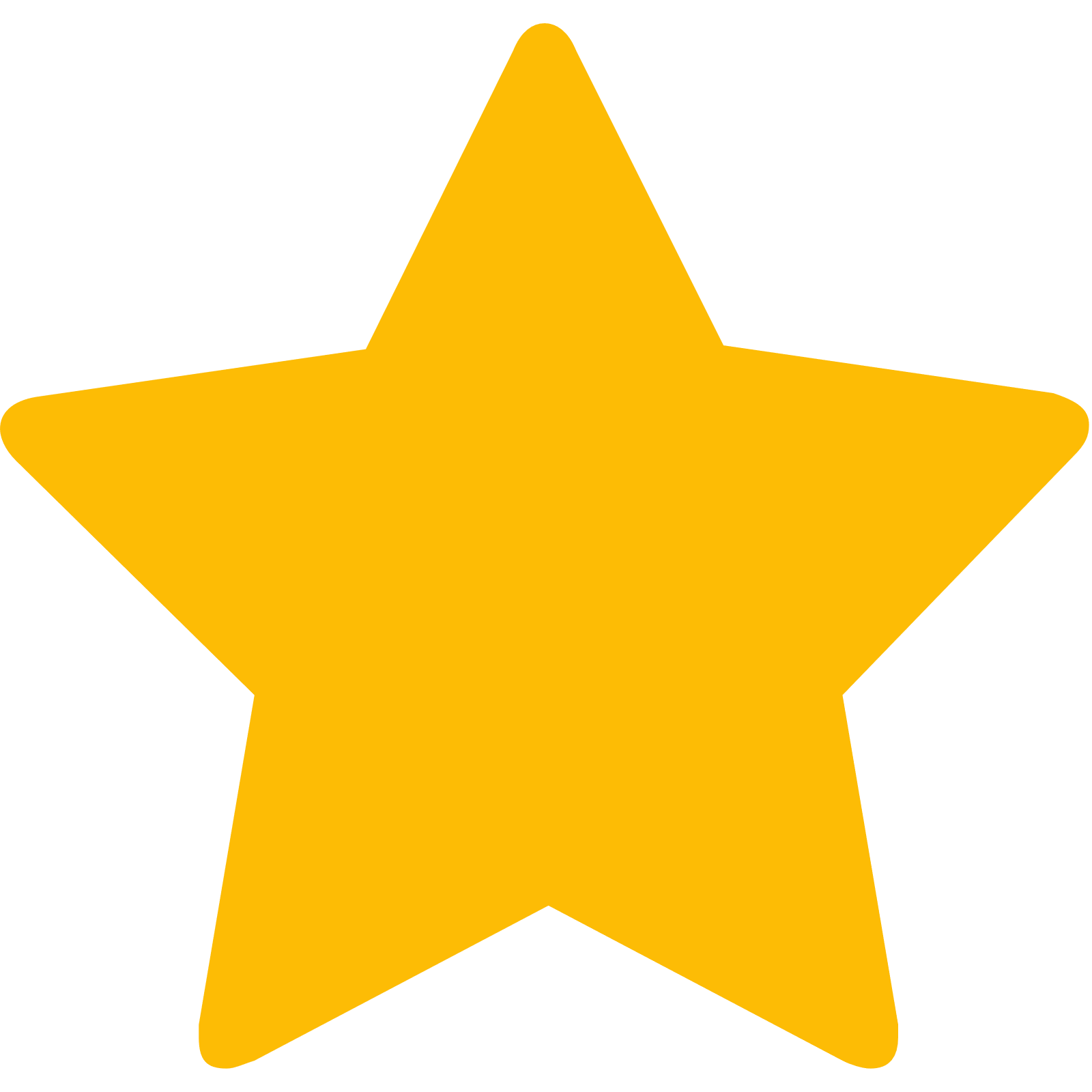 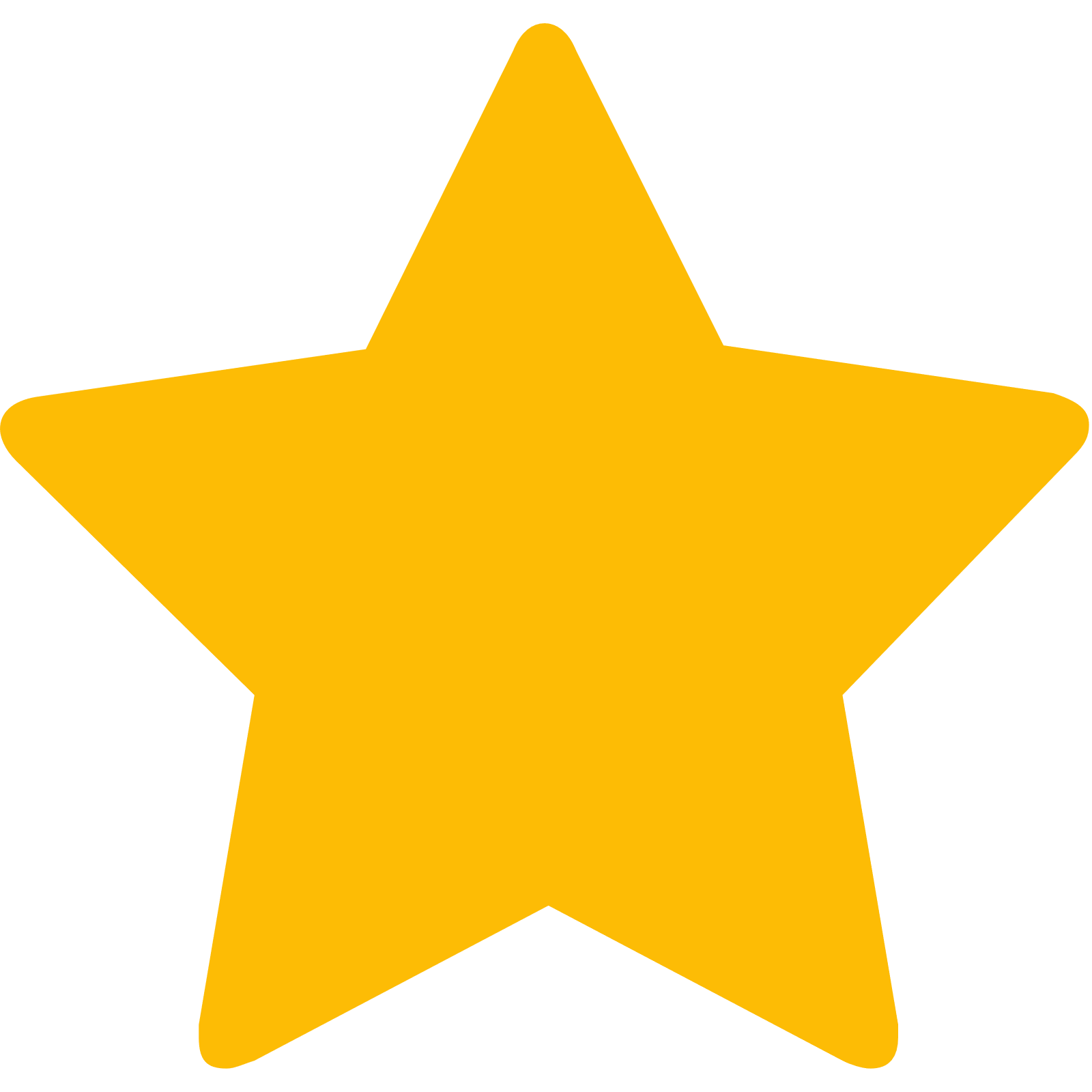 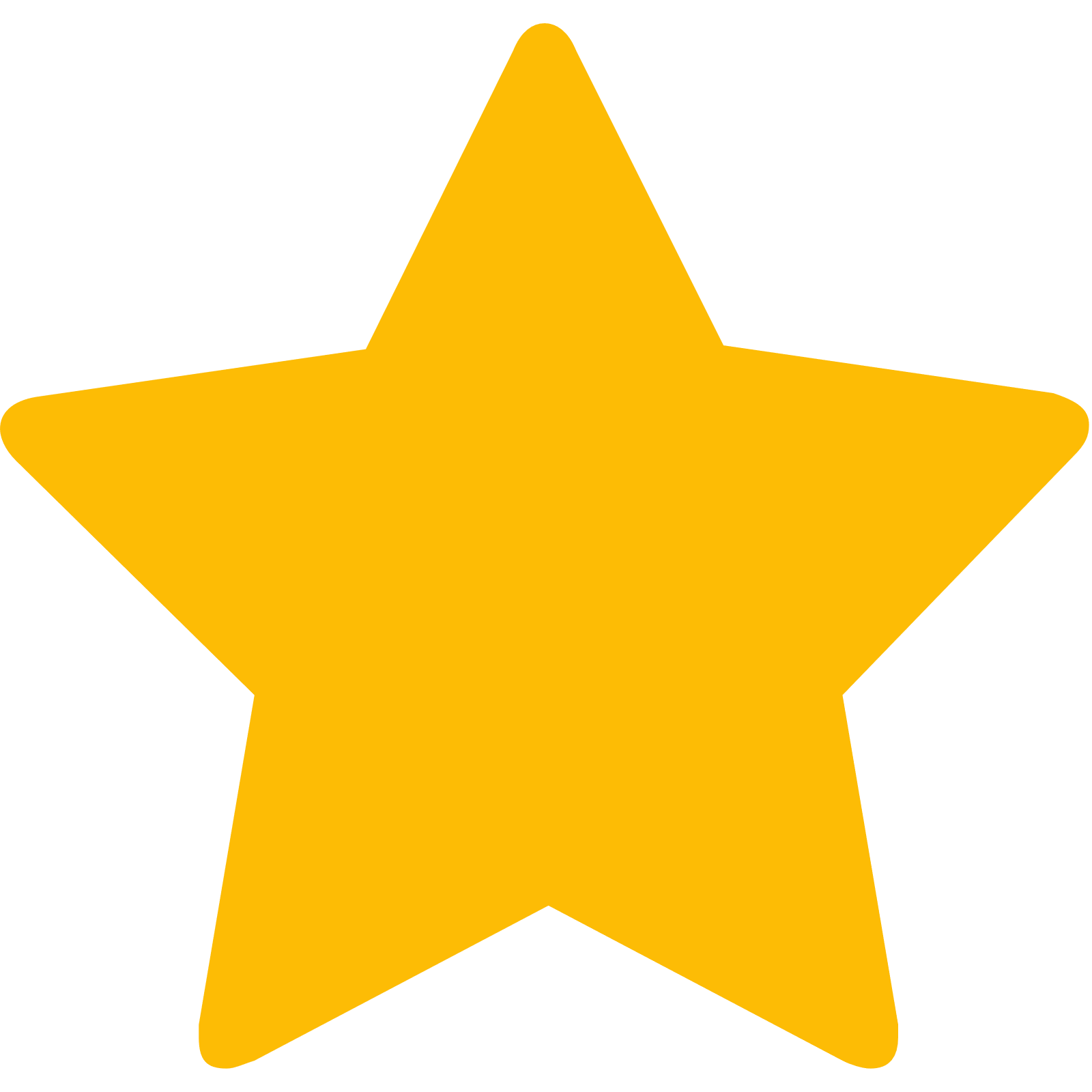 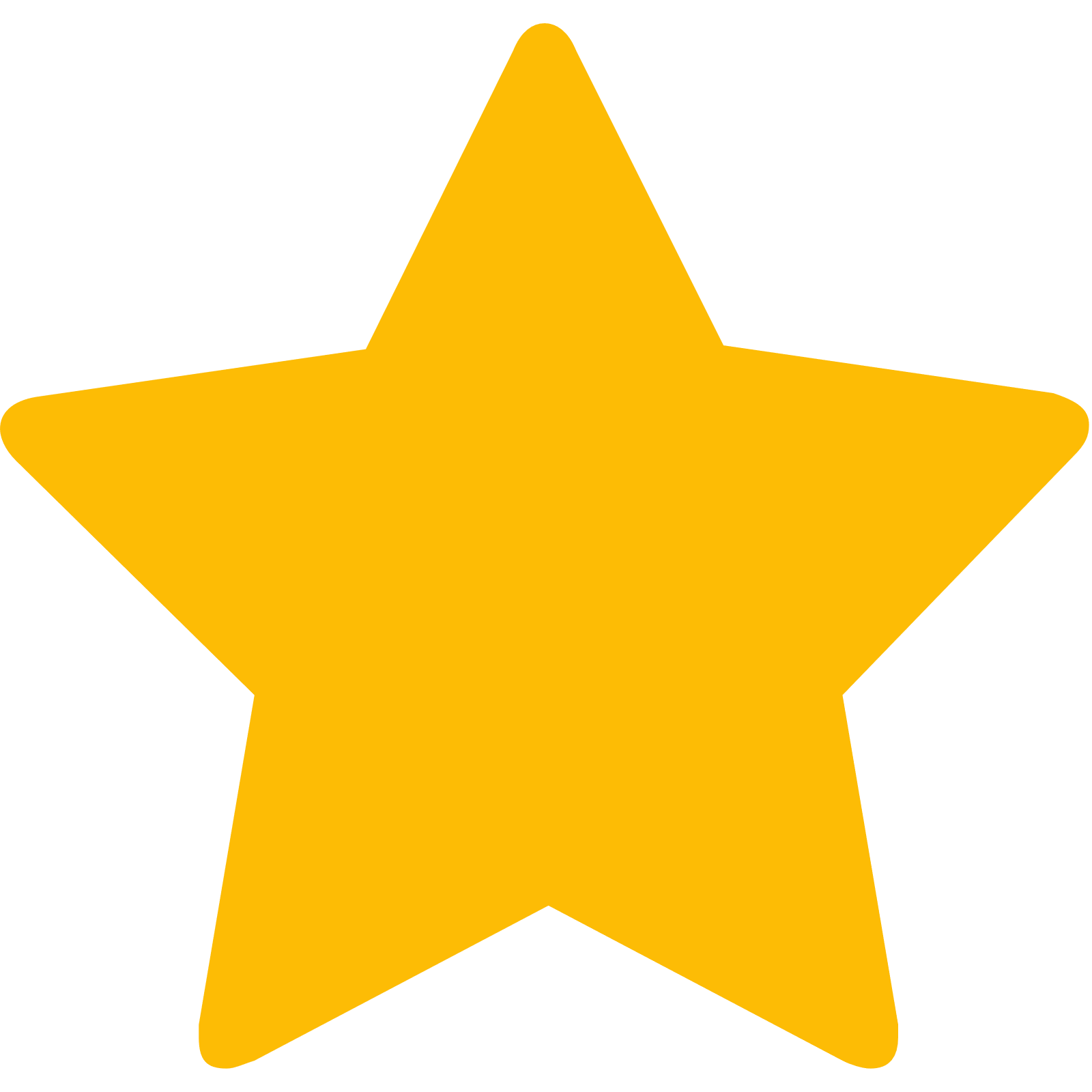 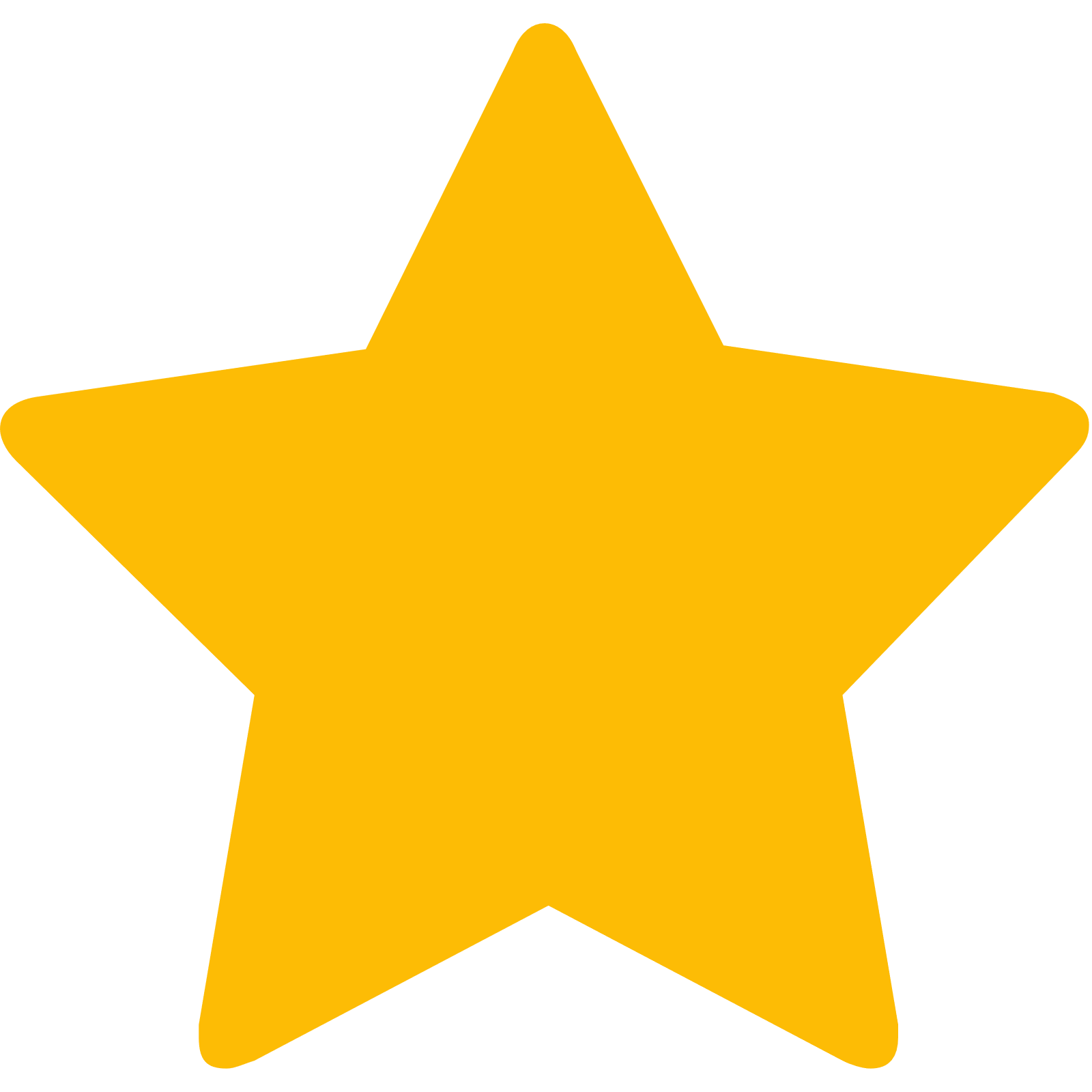 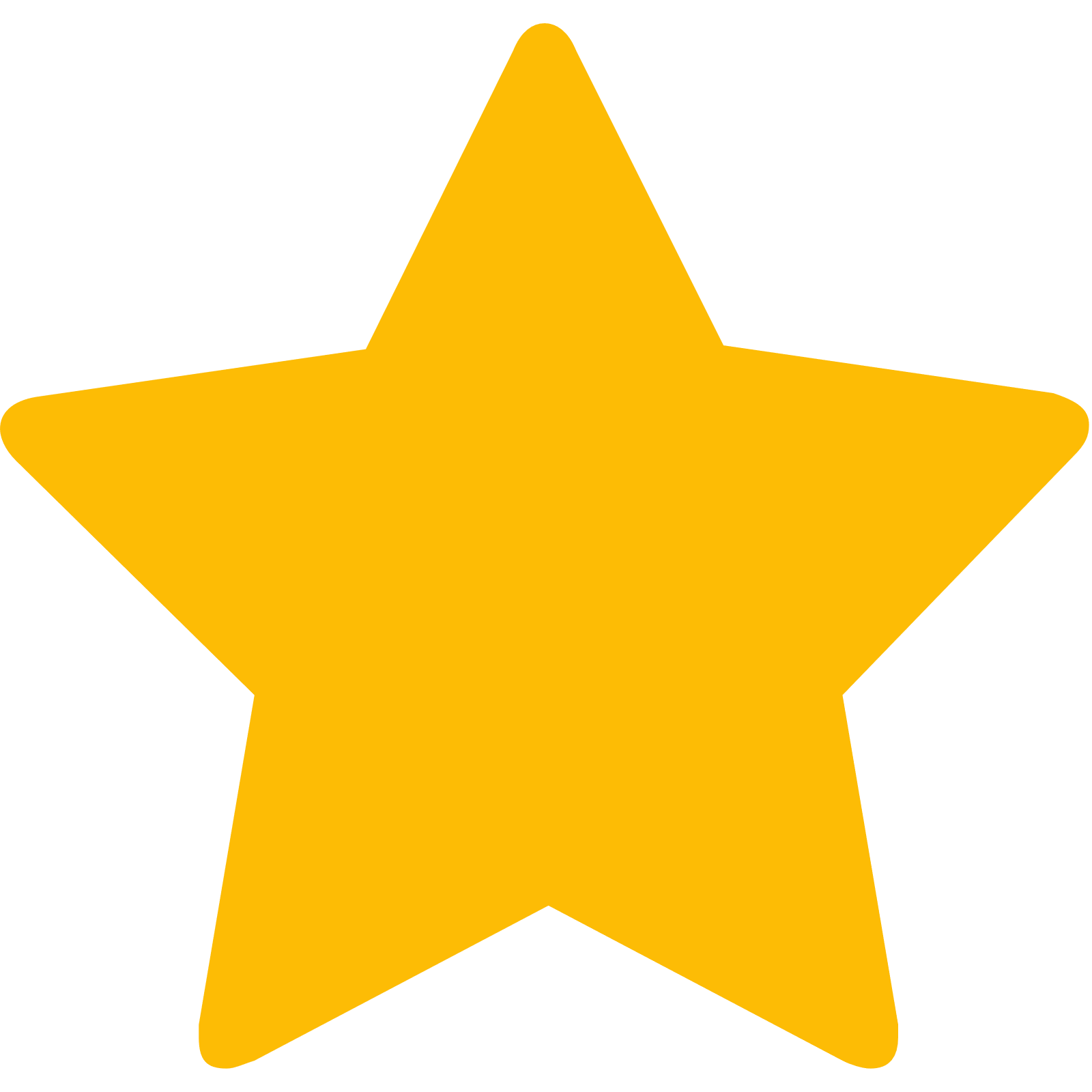 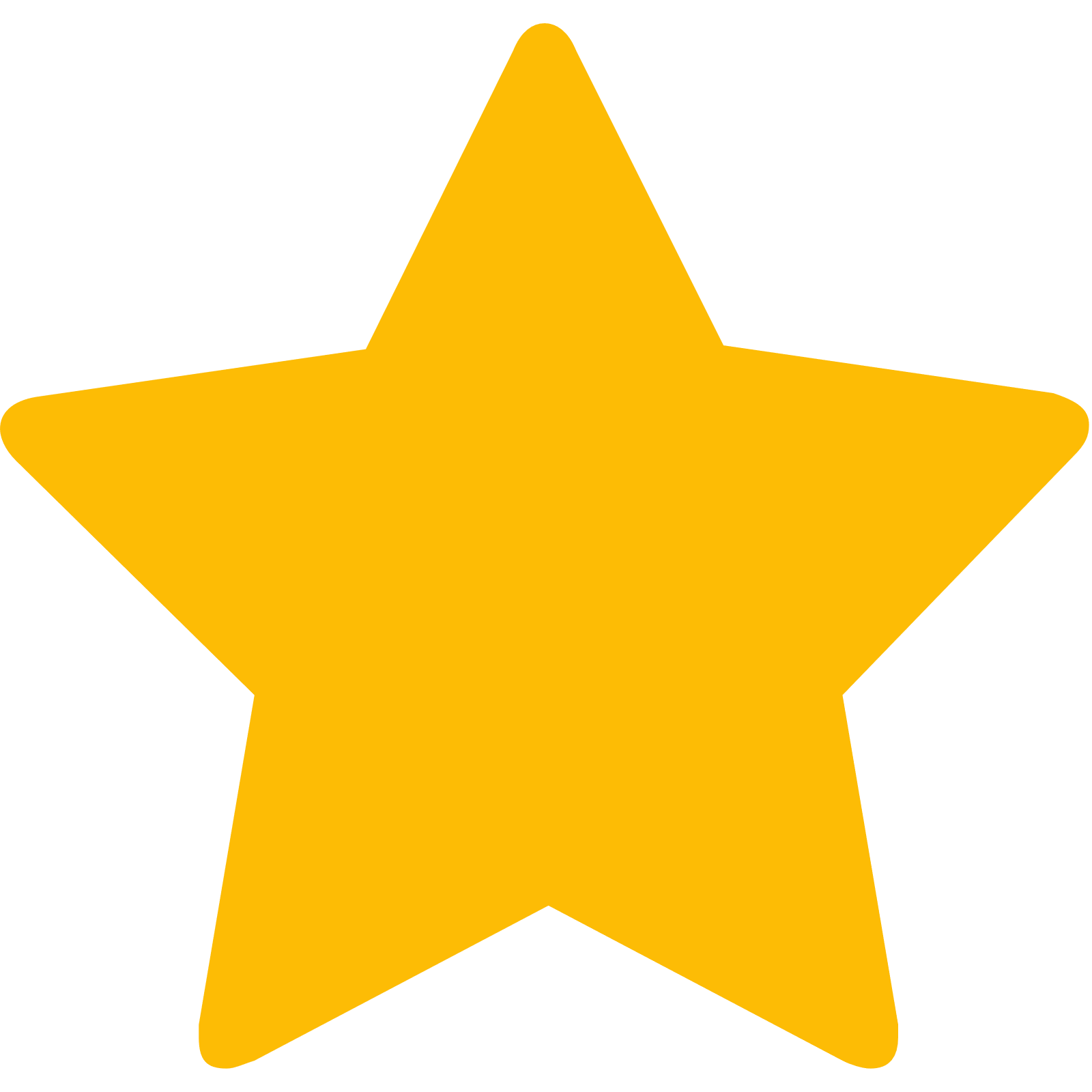 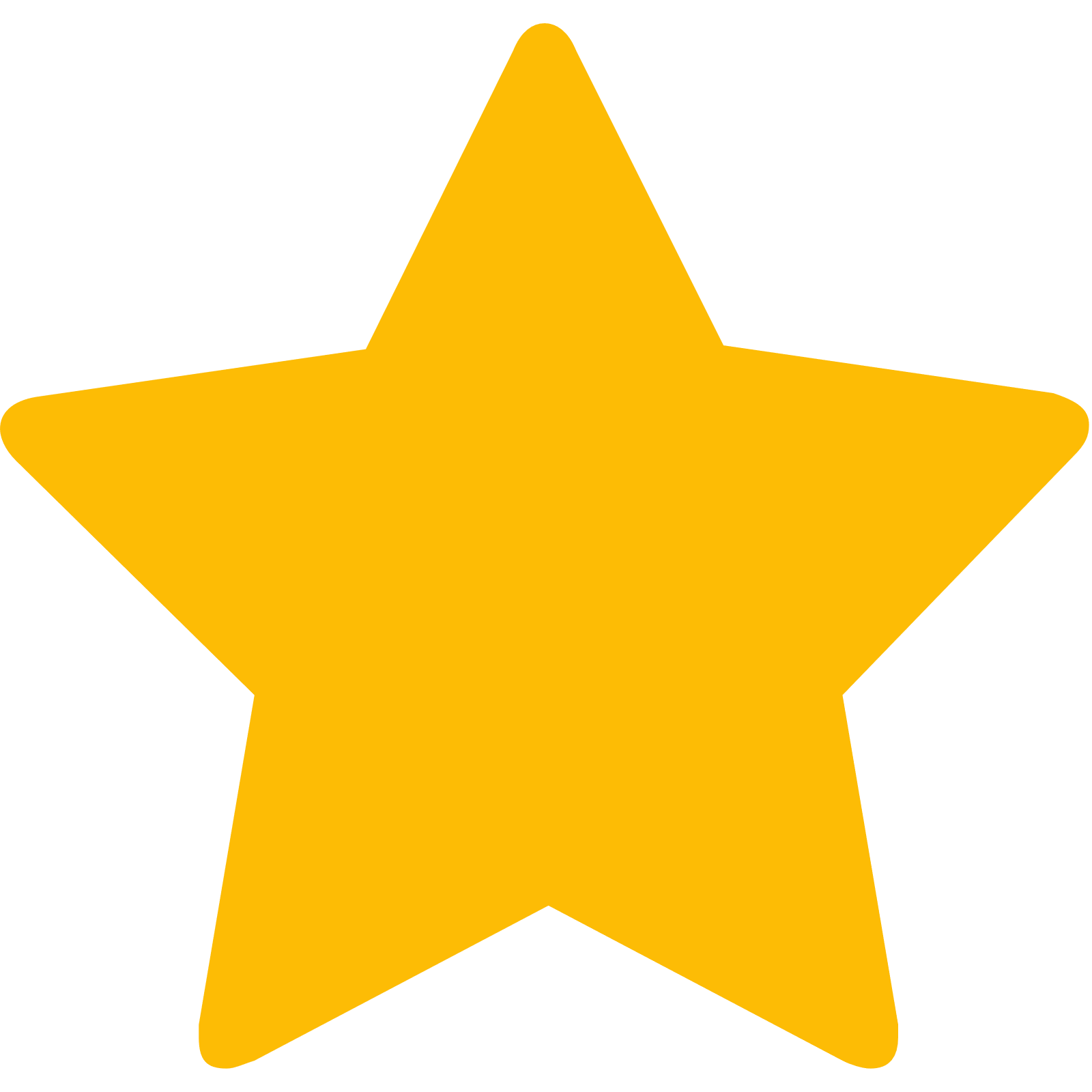 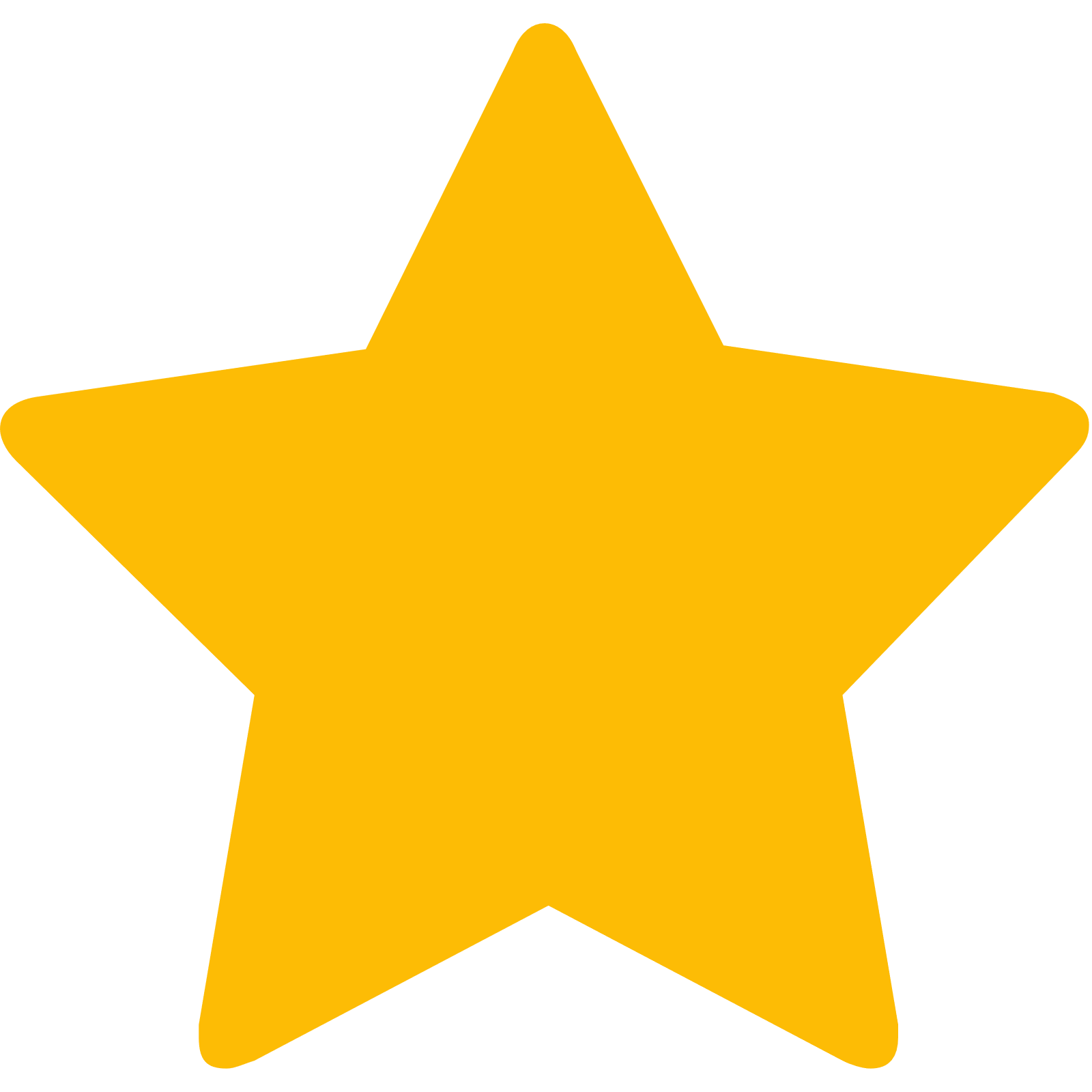 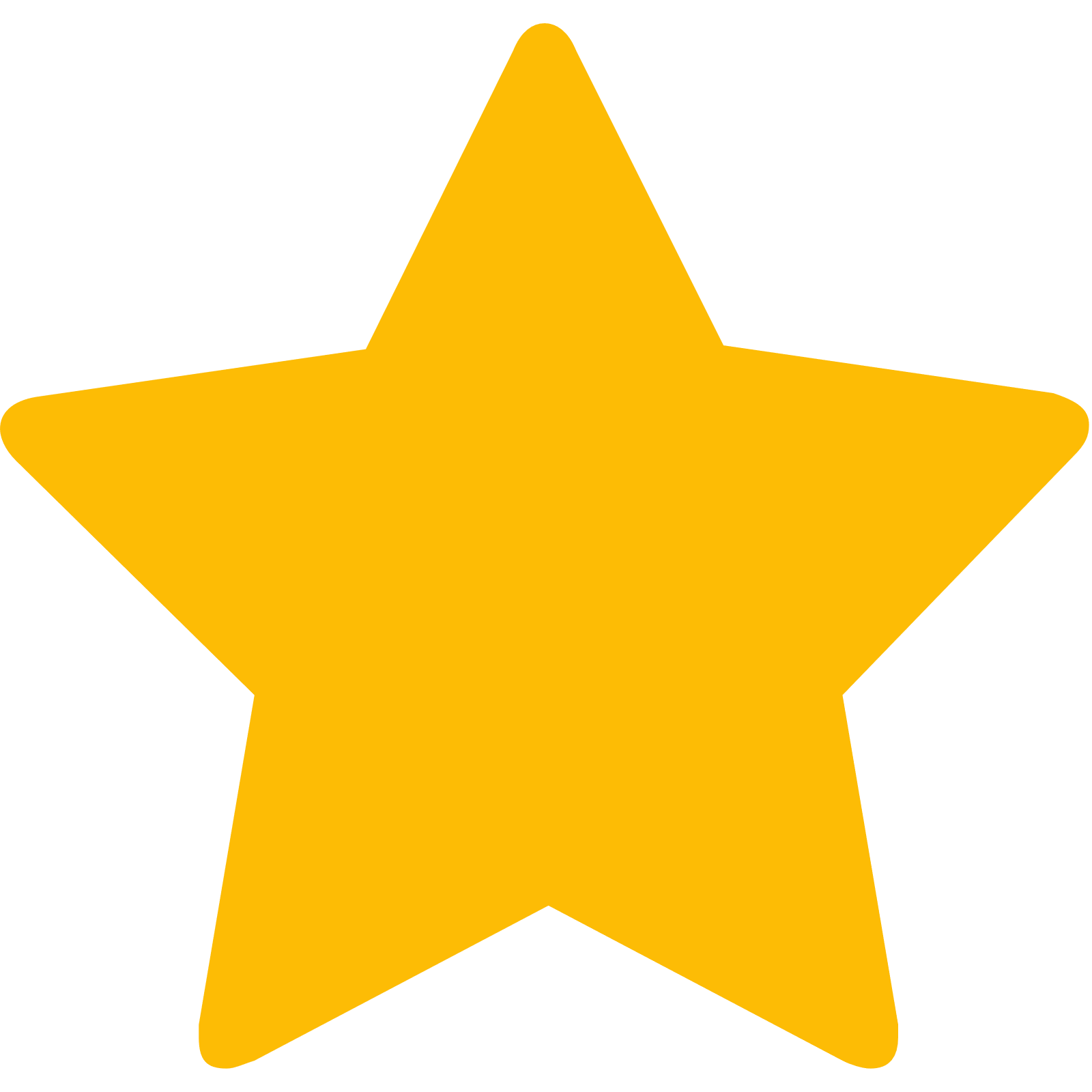 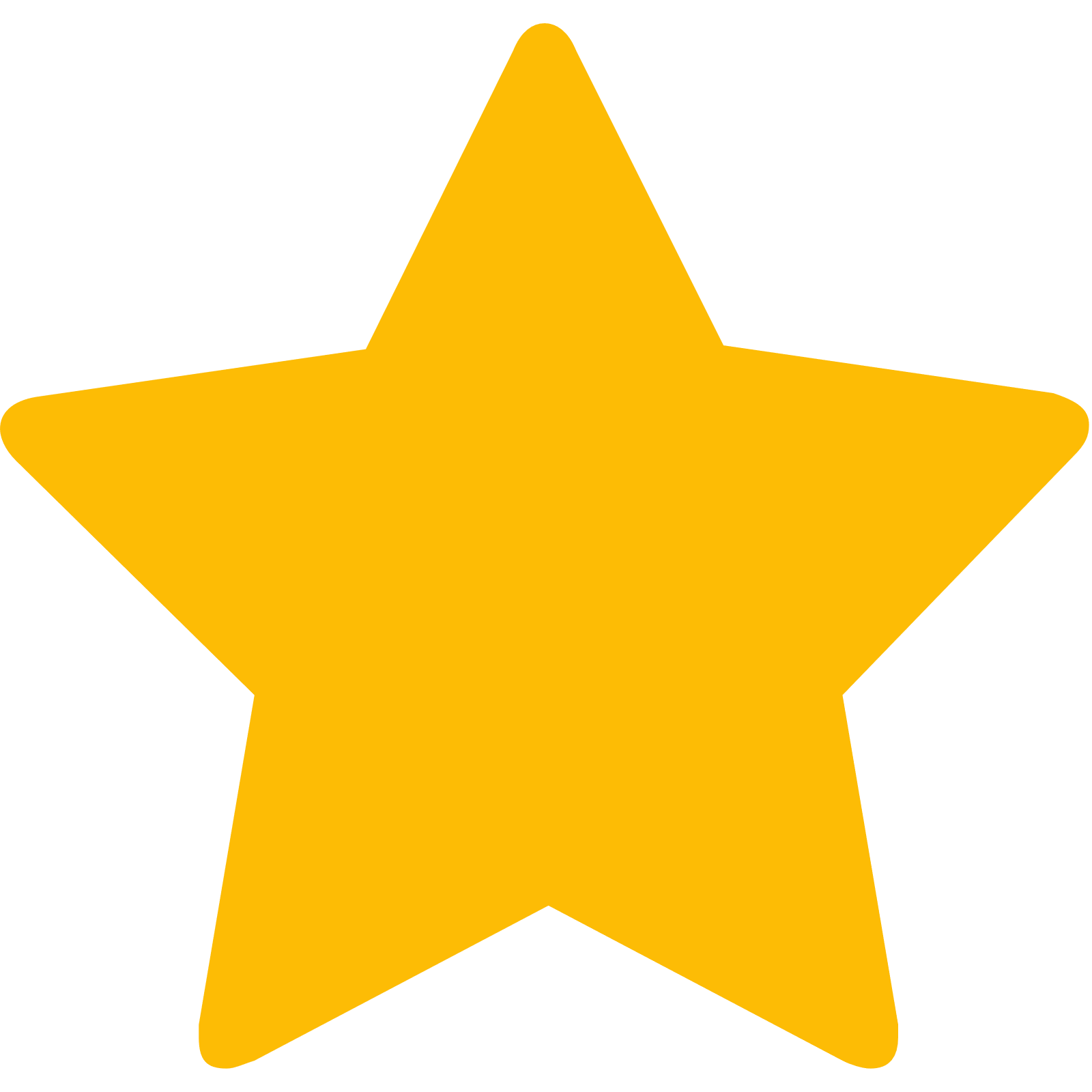 Achievable Average Weekly Takings
OCC Concept Fit
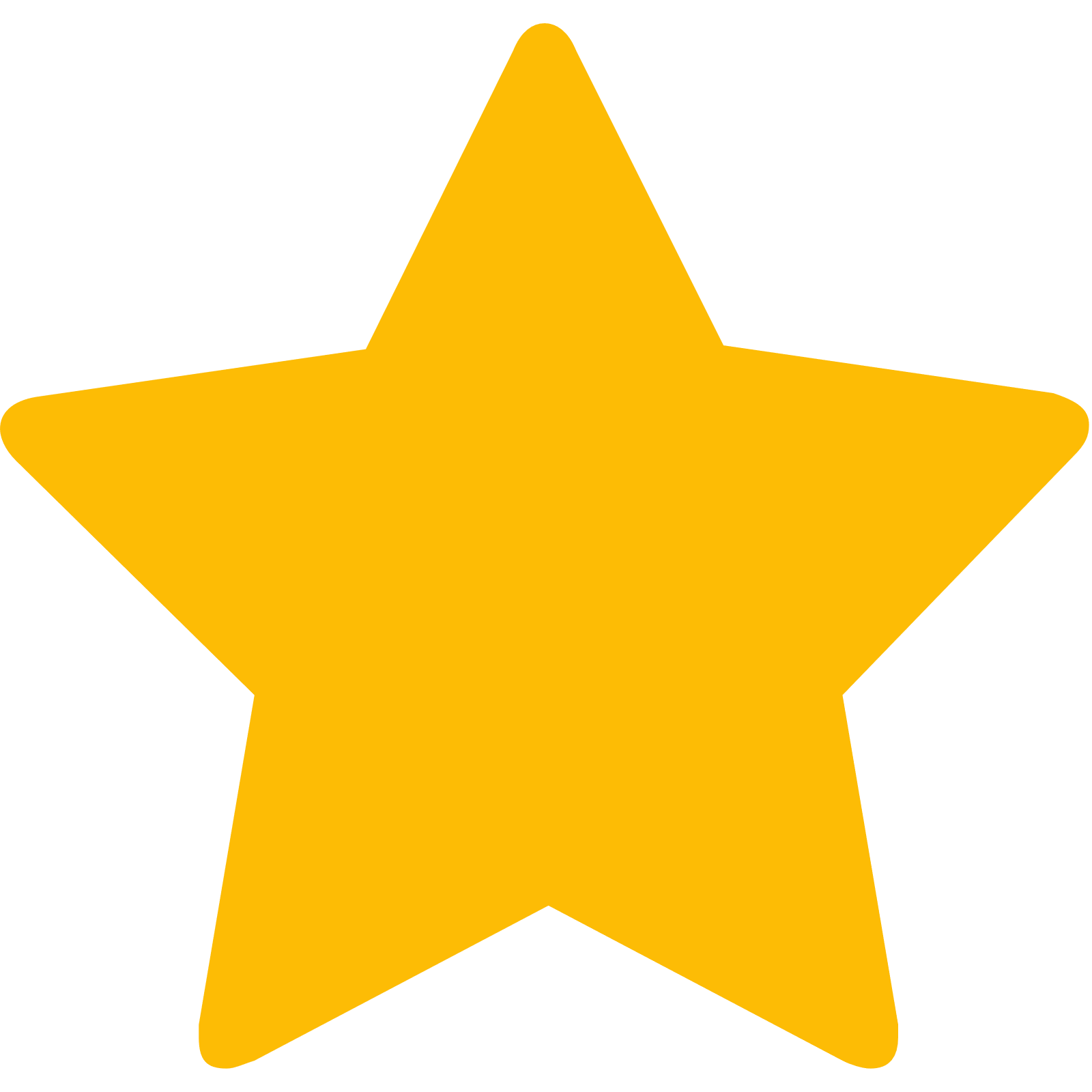 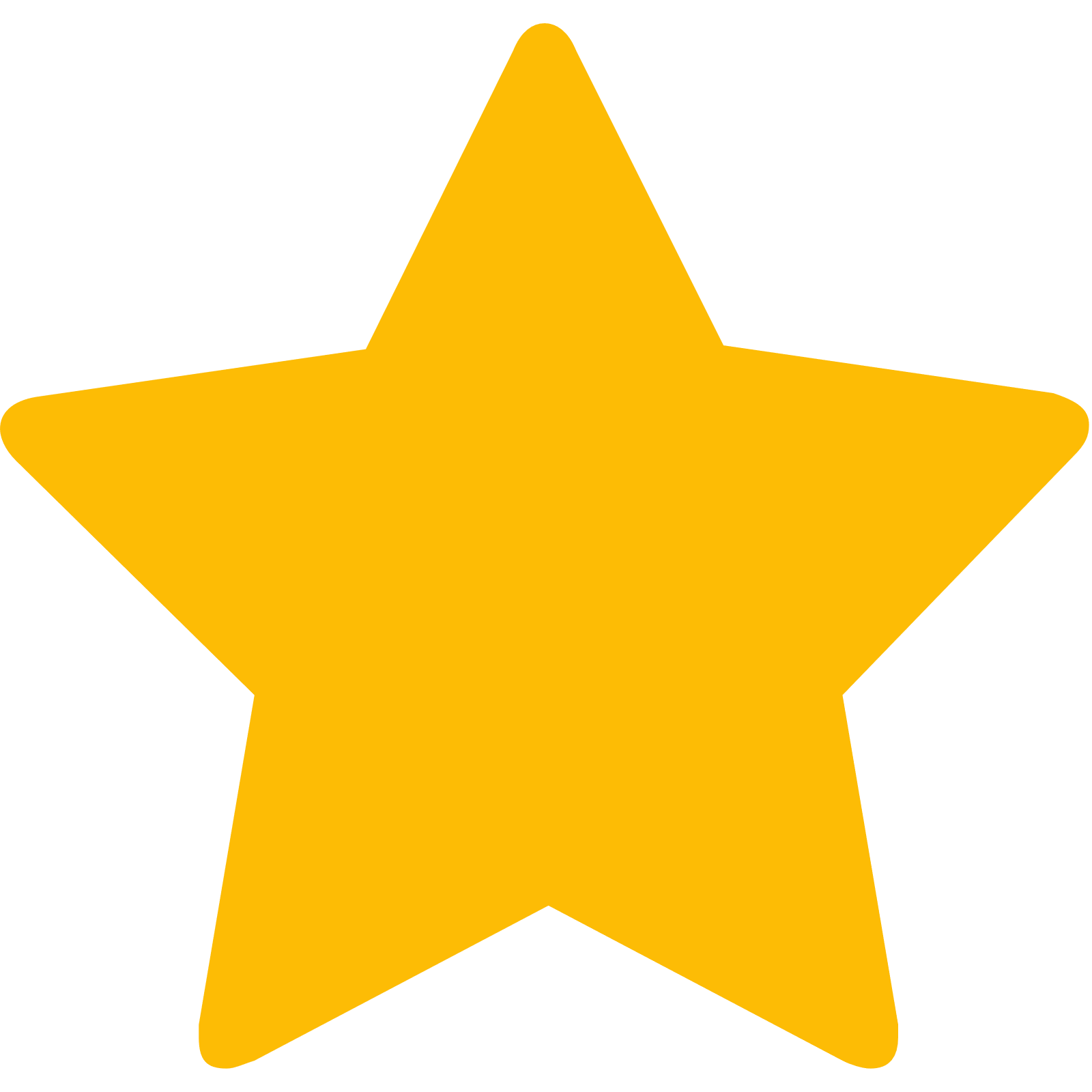 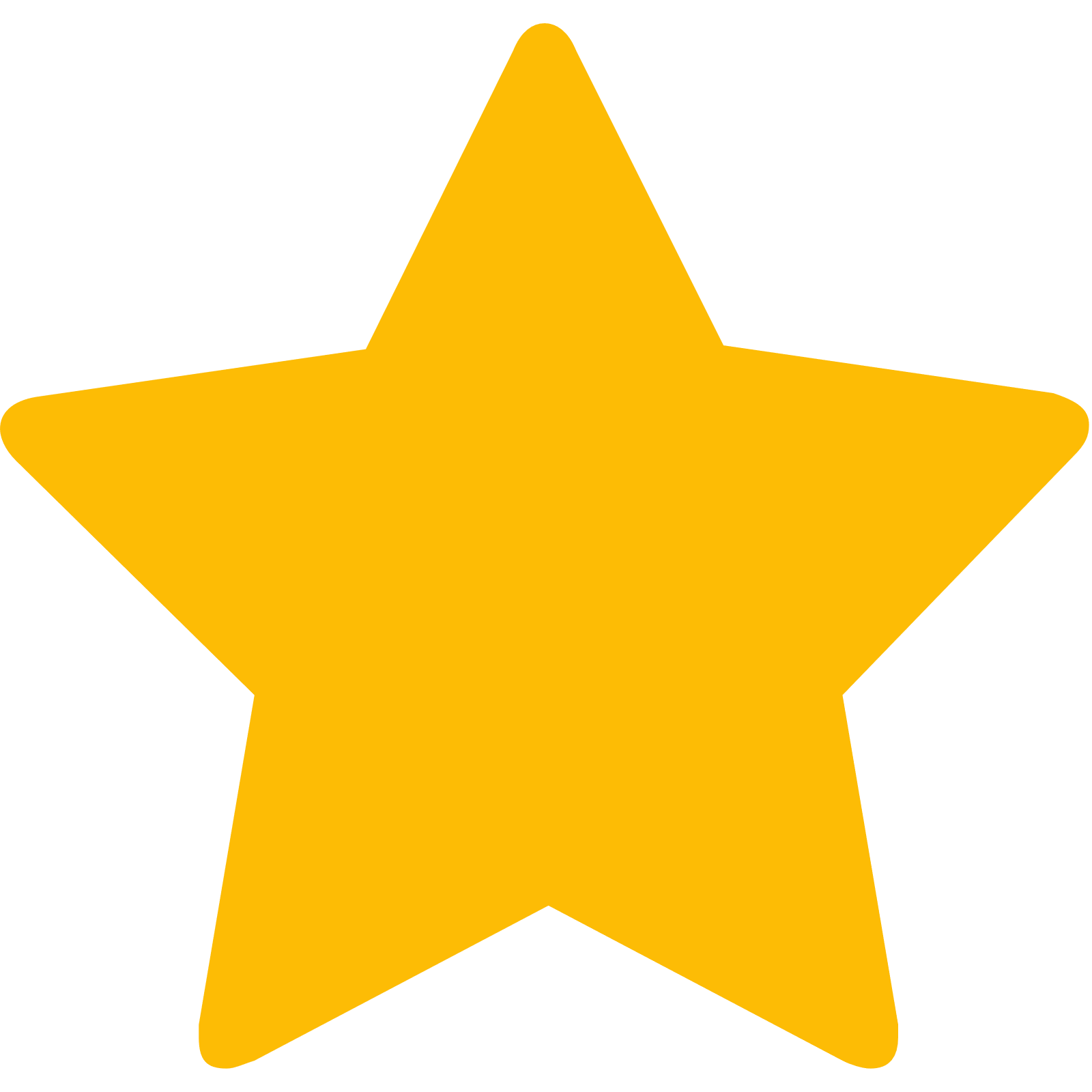 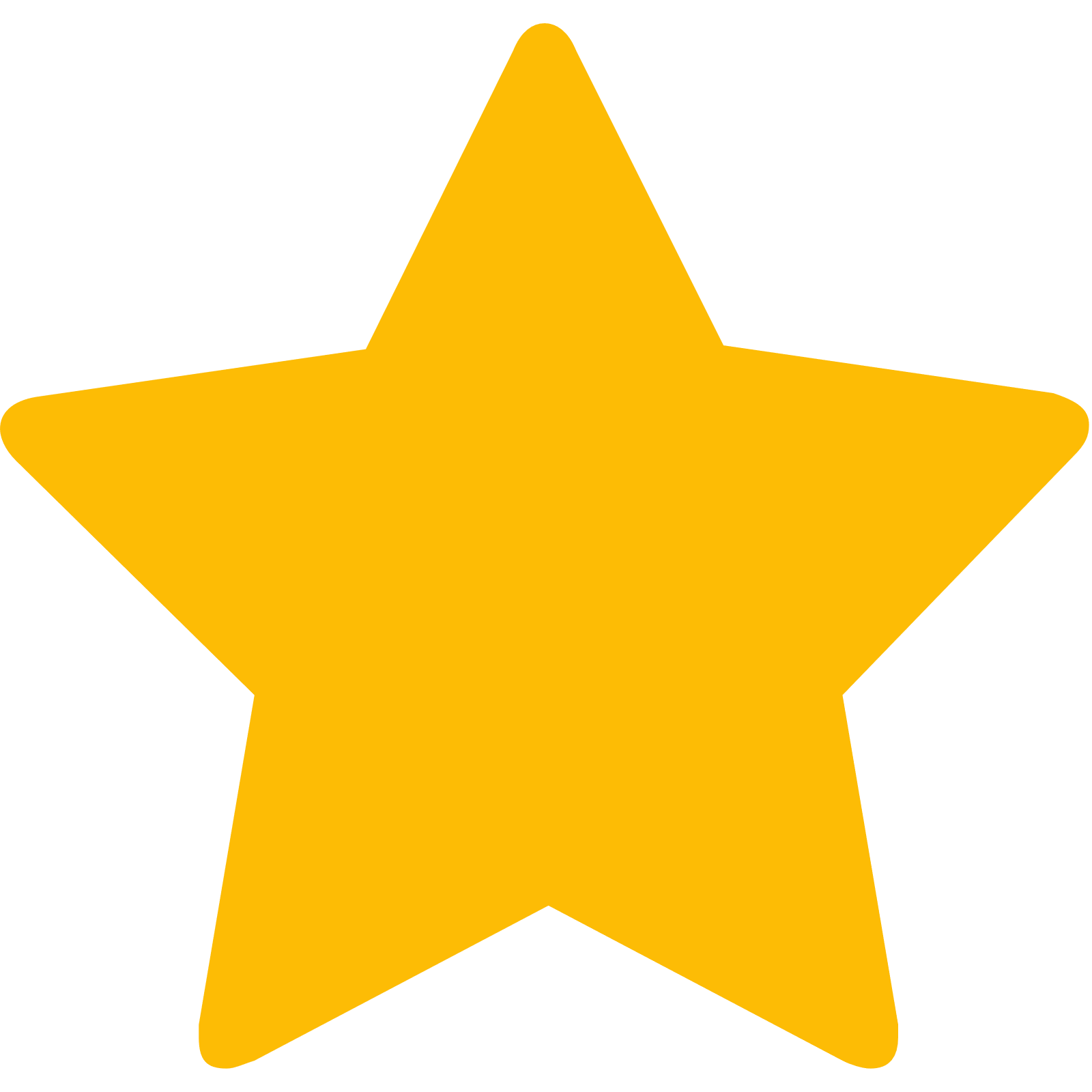 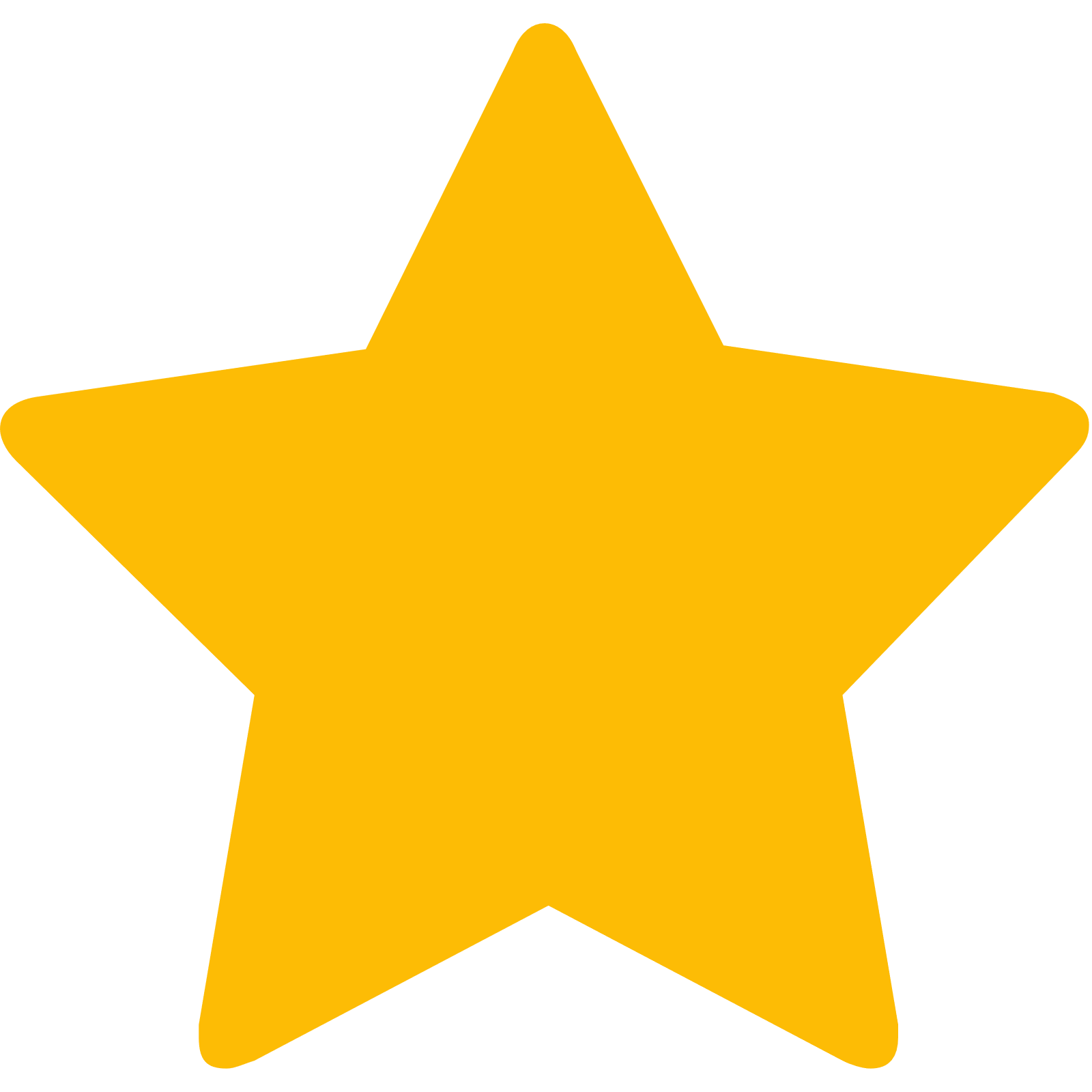 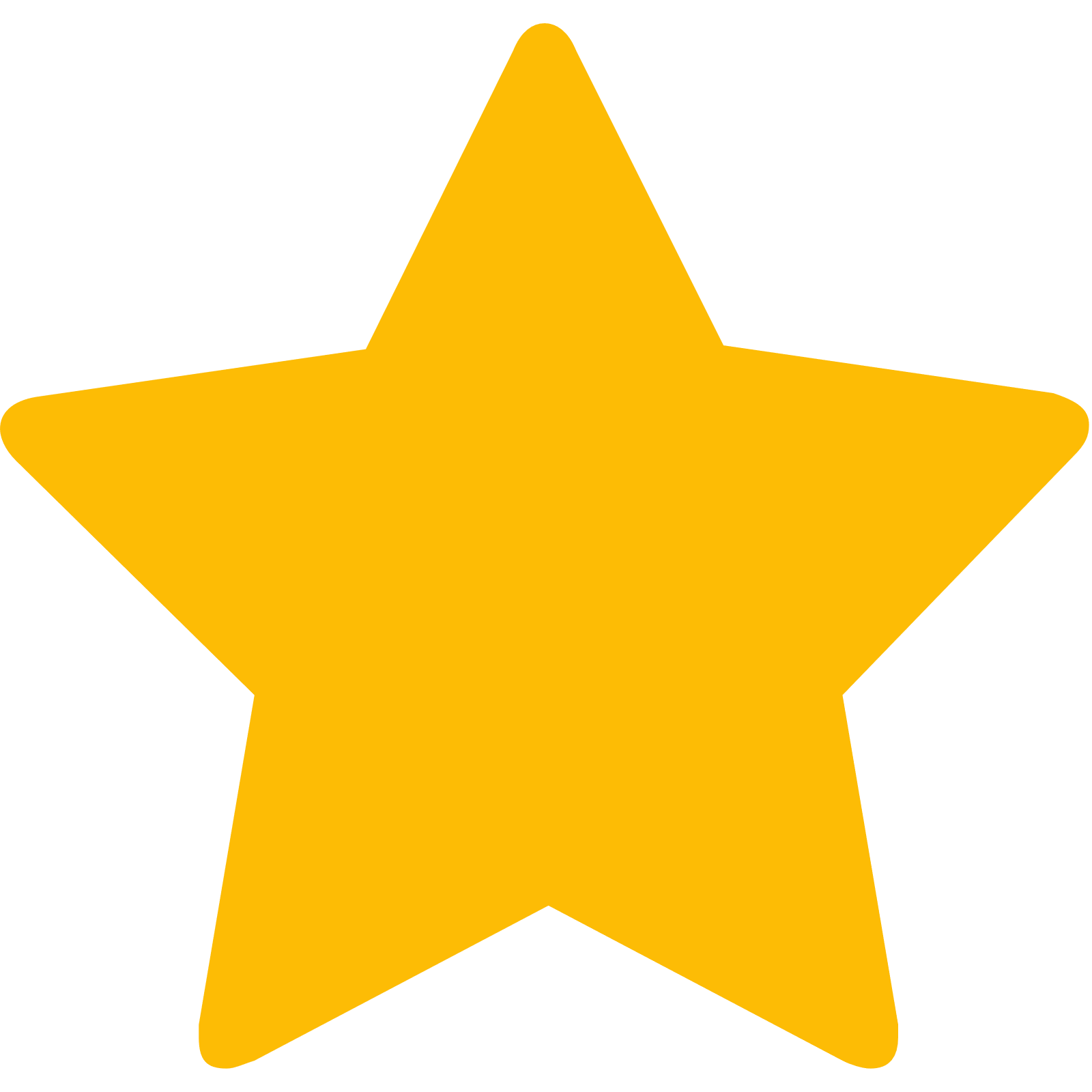 £8500
Our Local Destination
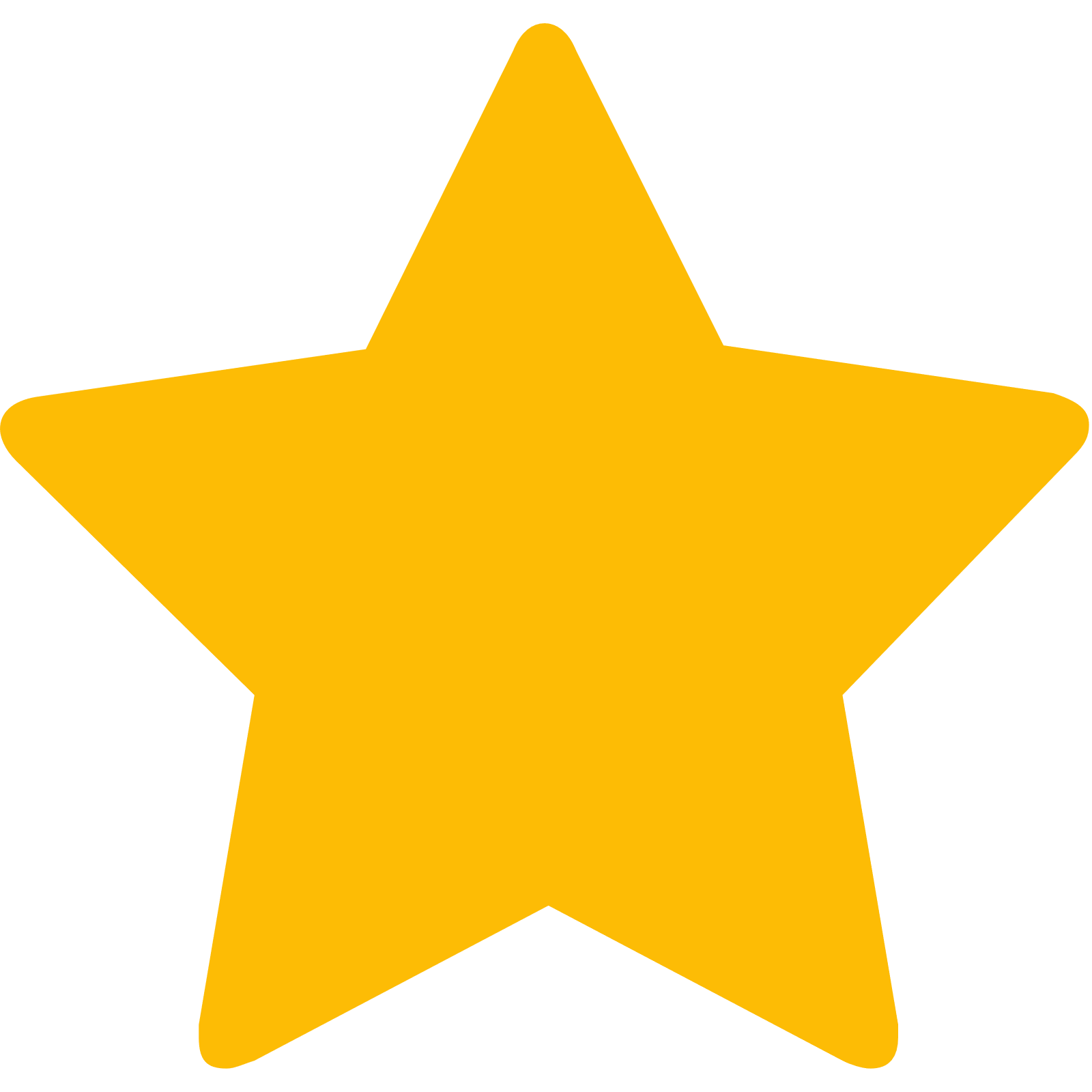 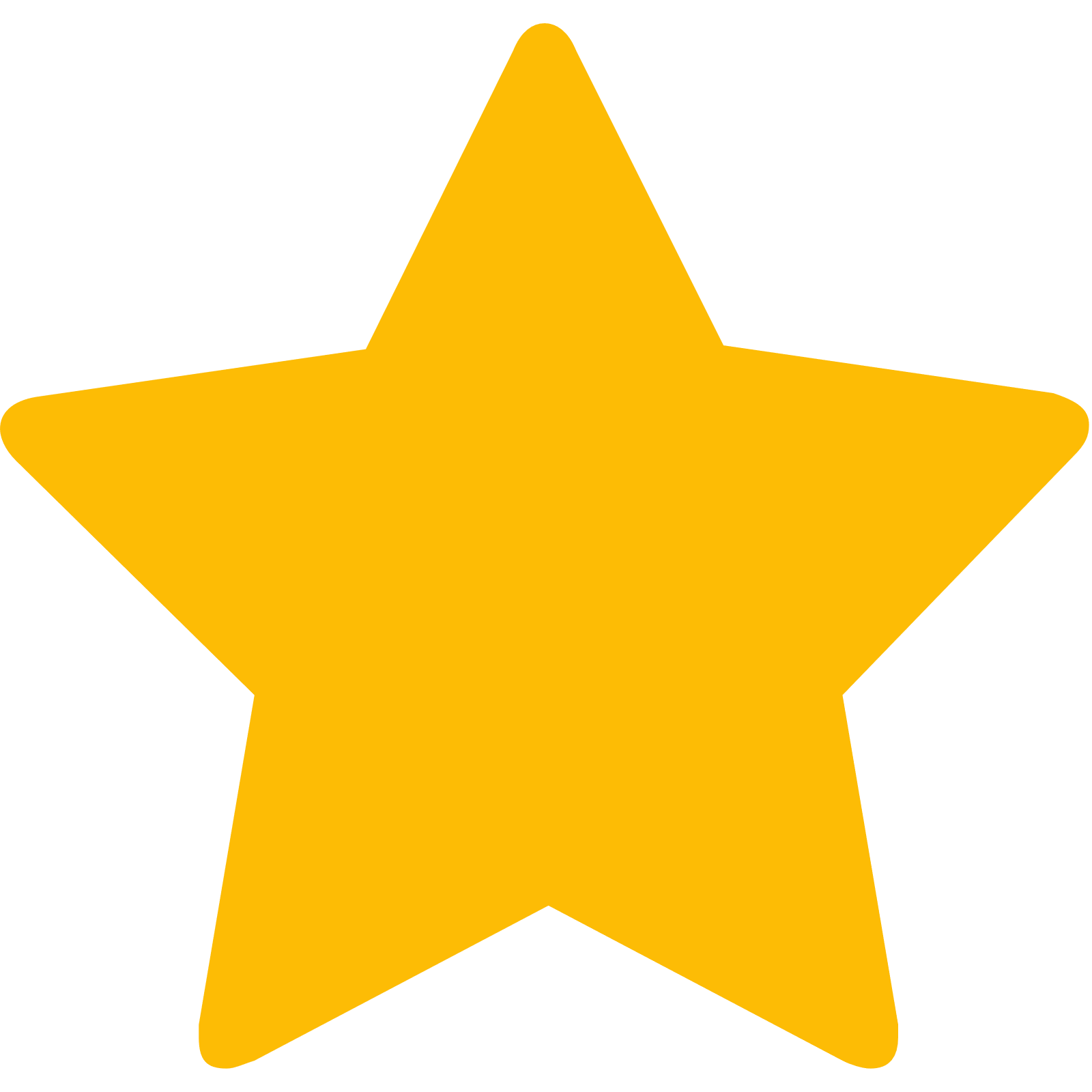 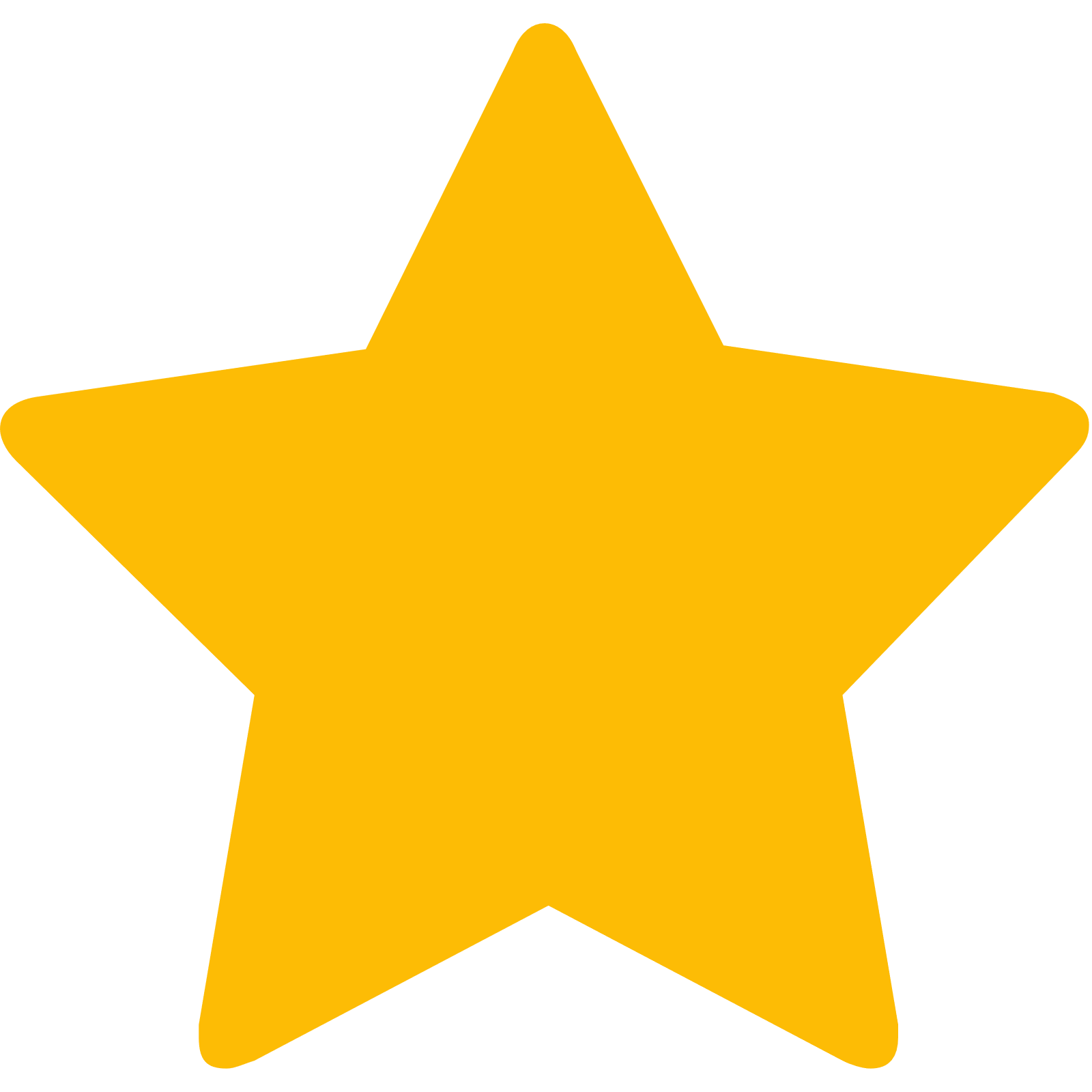 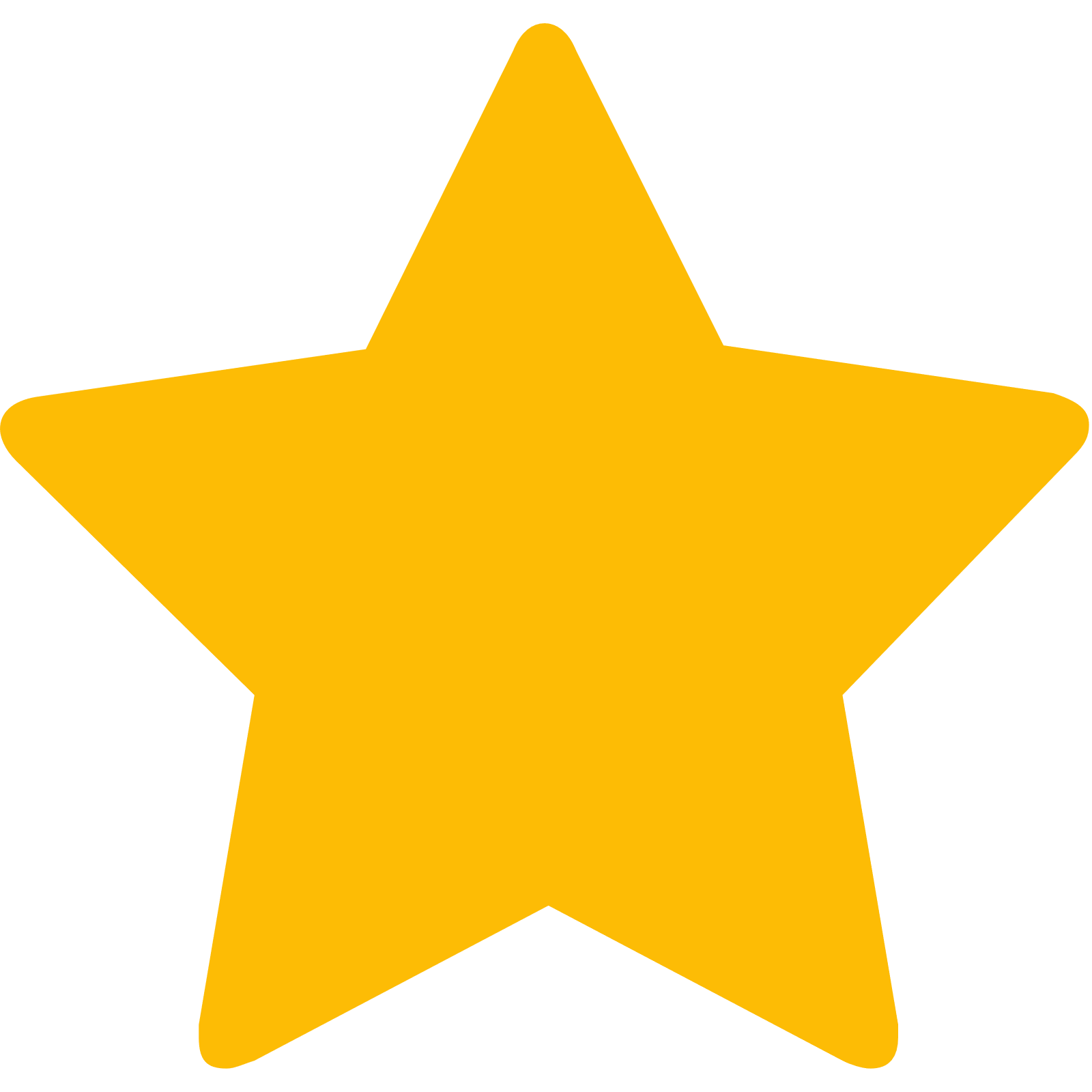 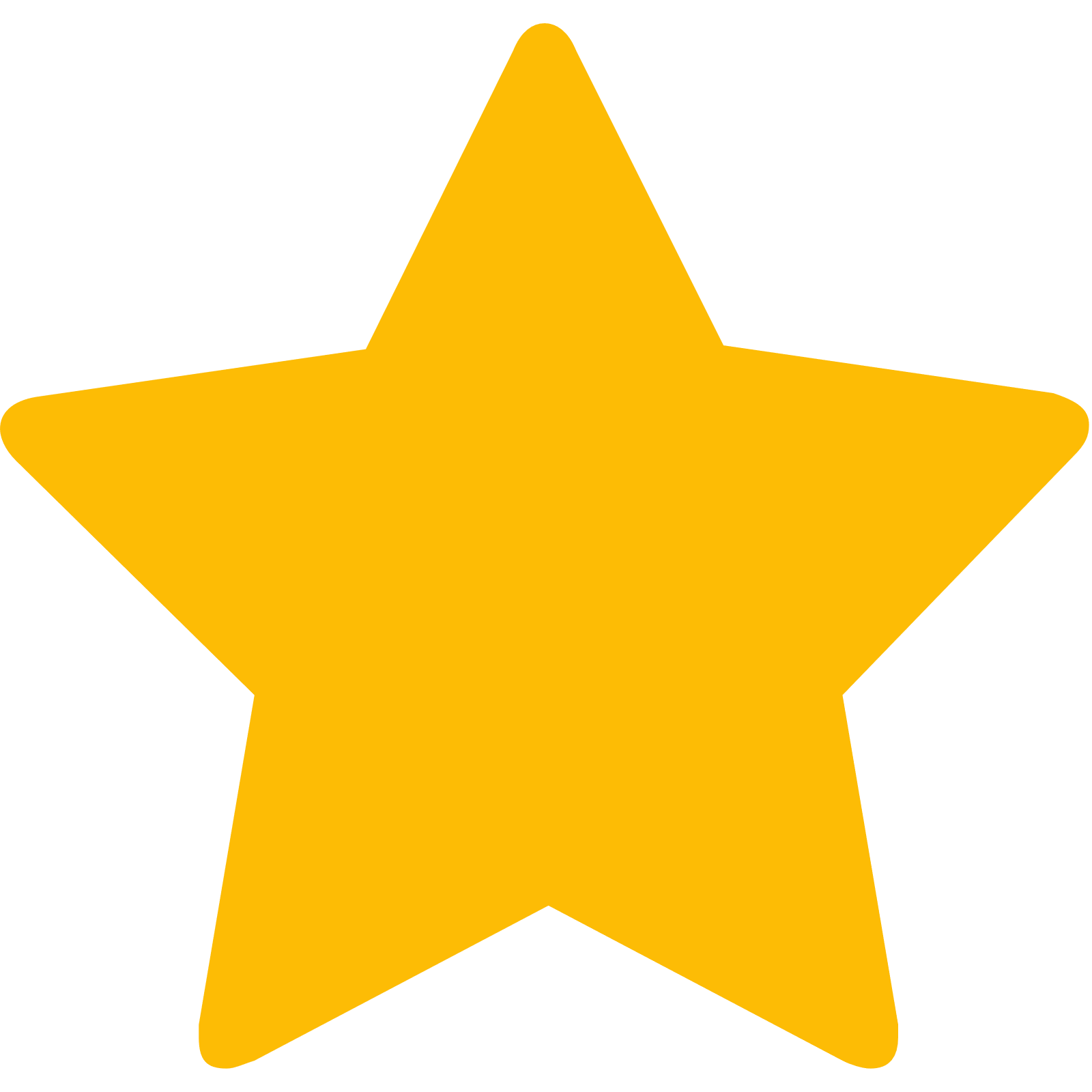 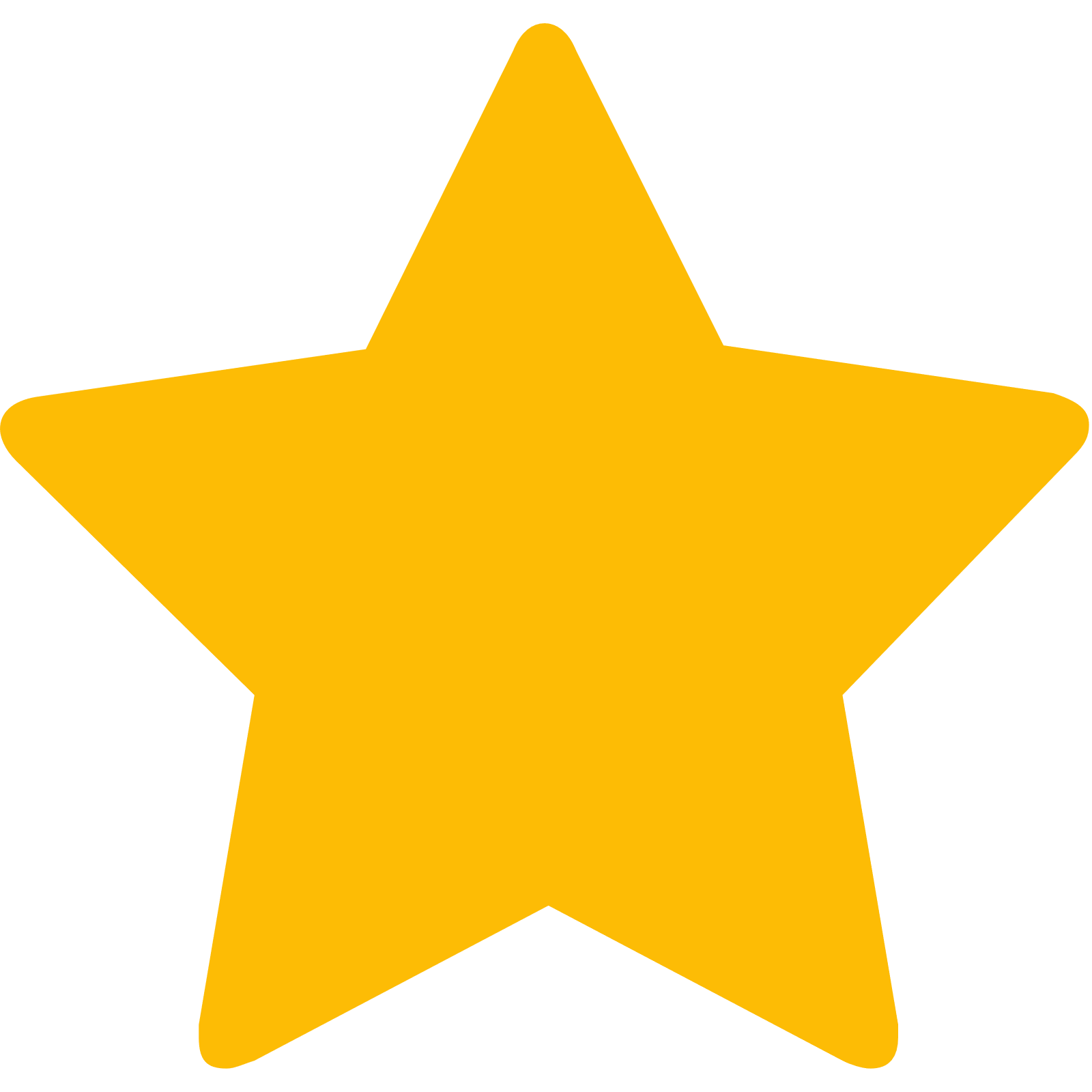 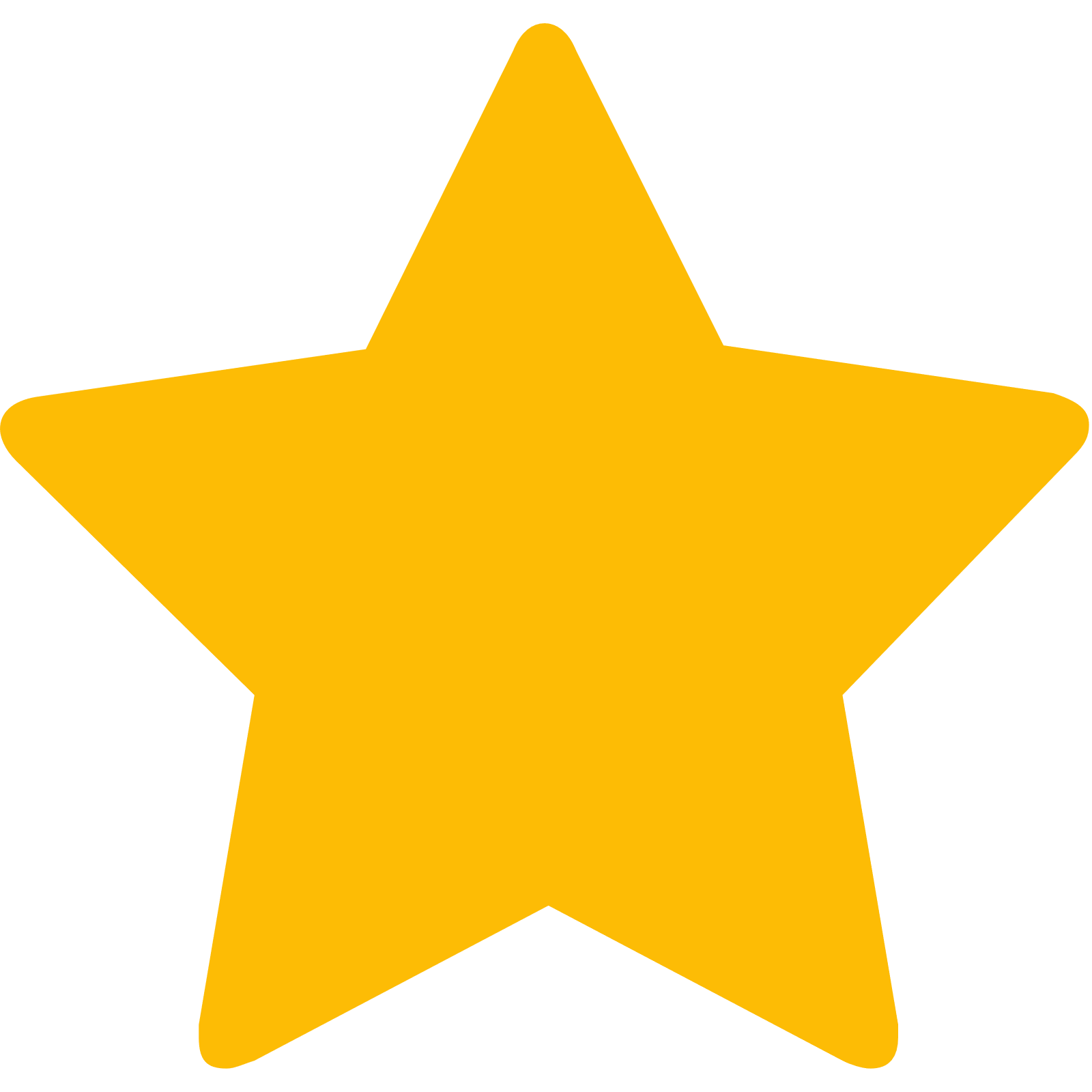 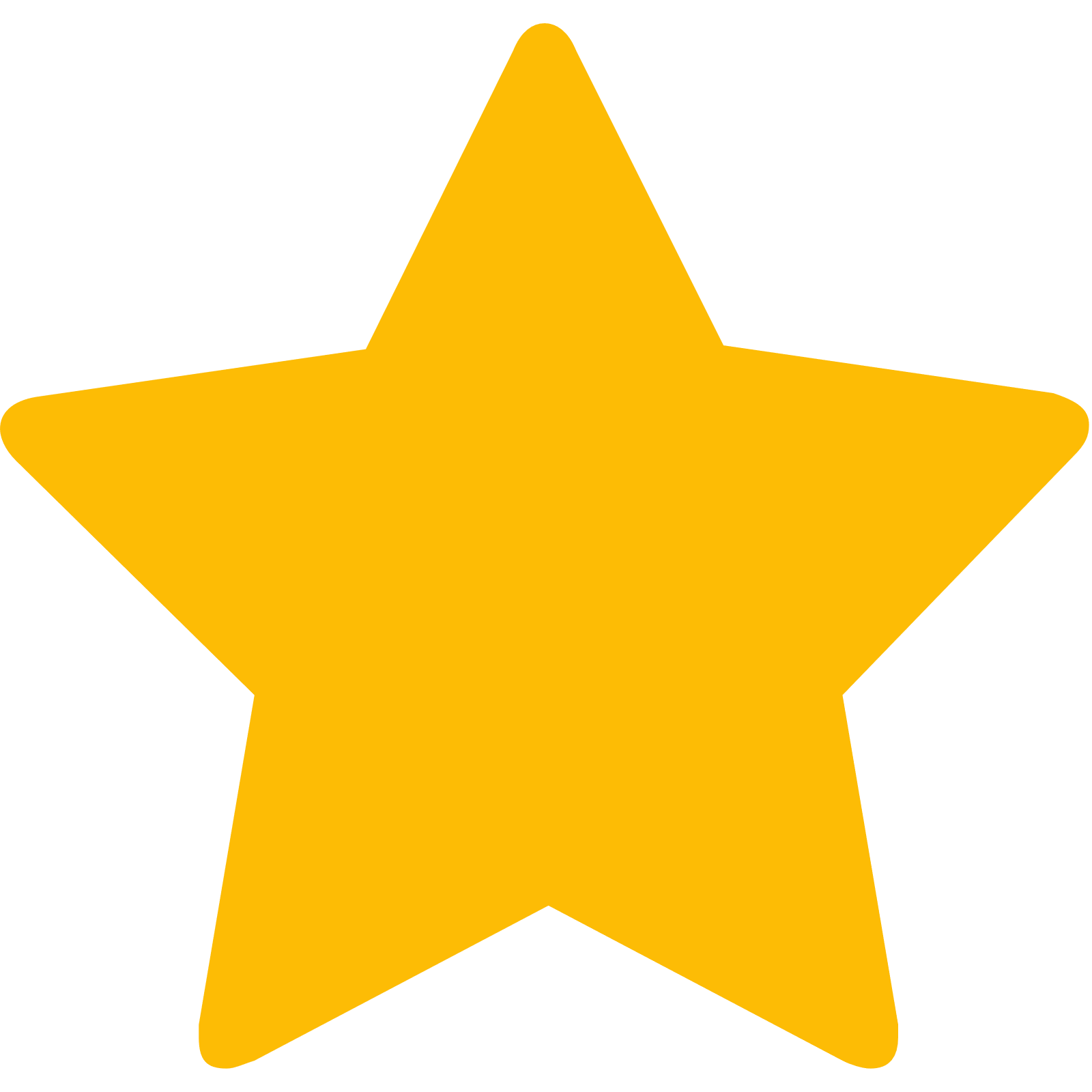 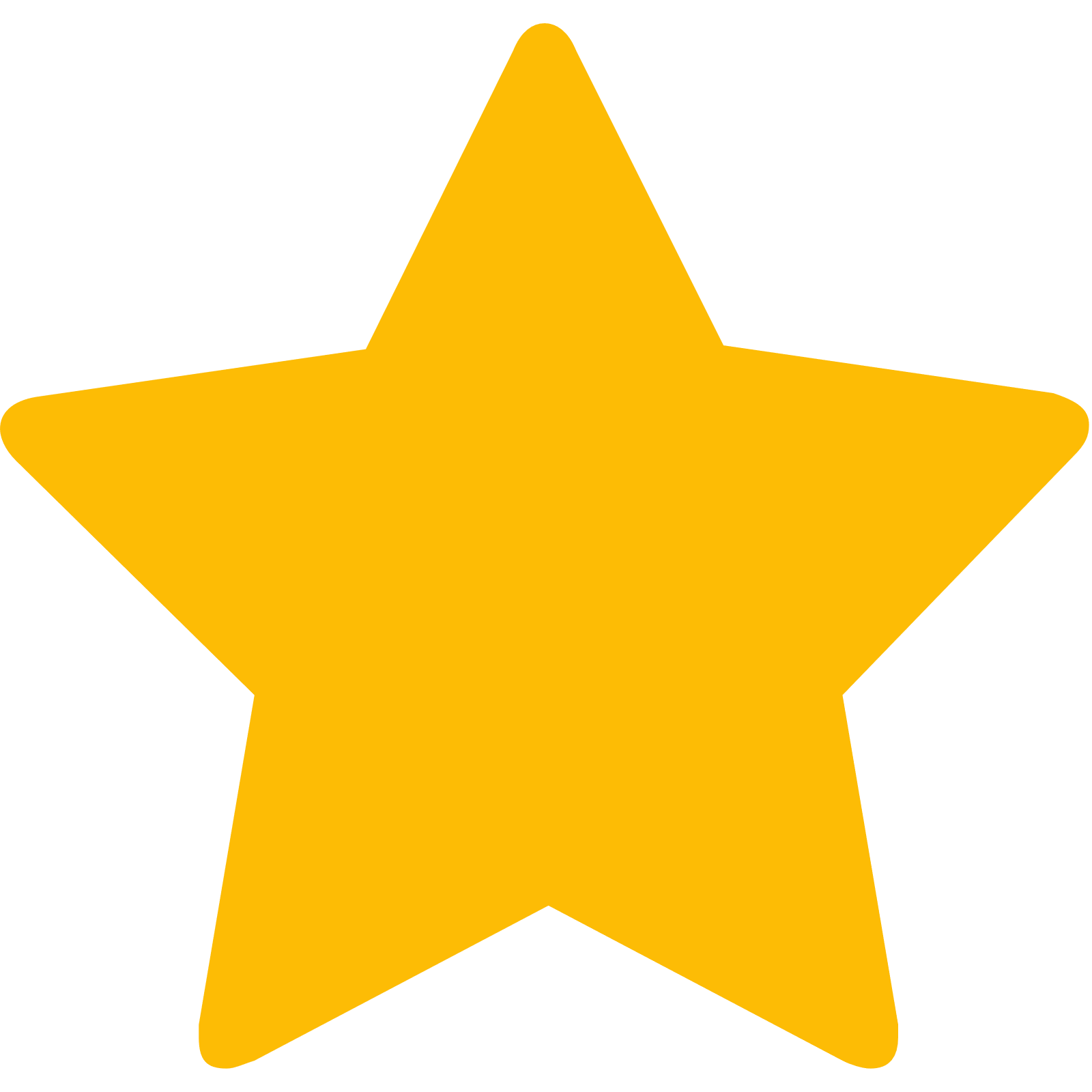 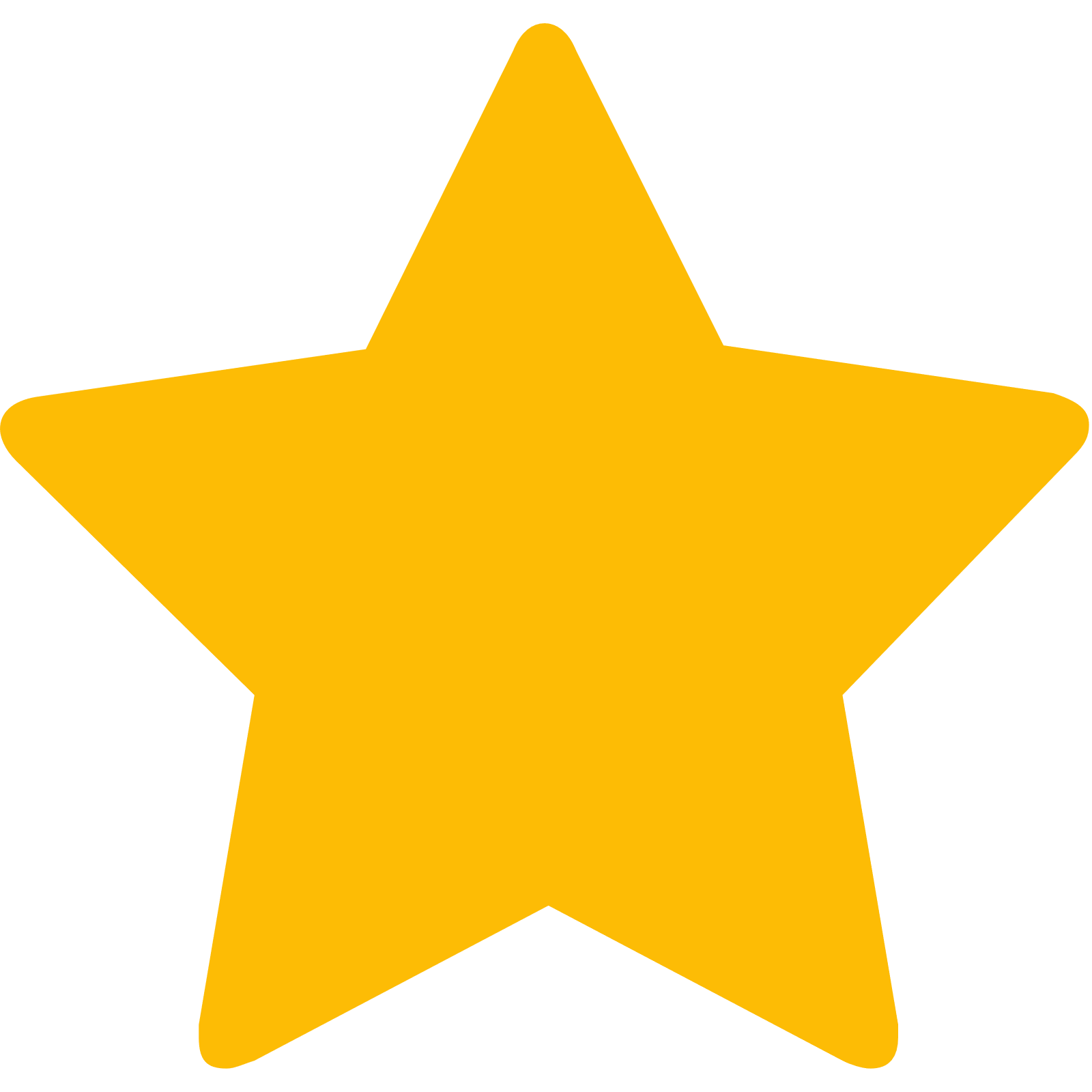 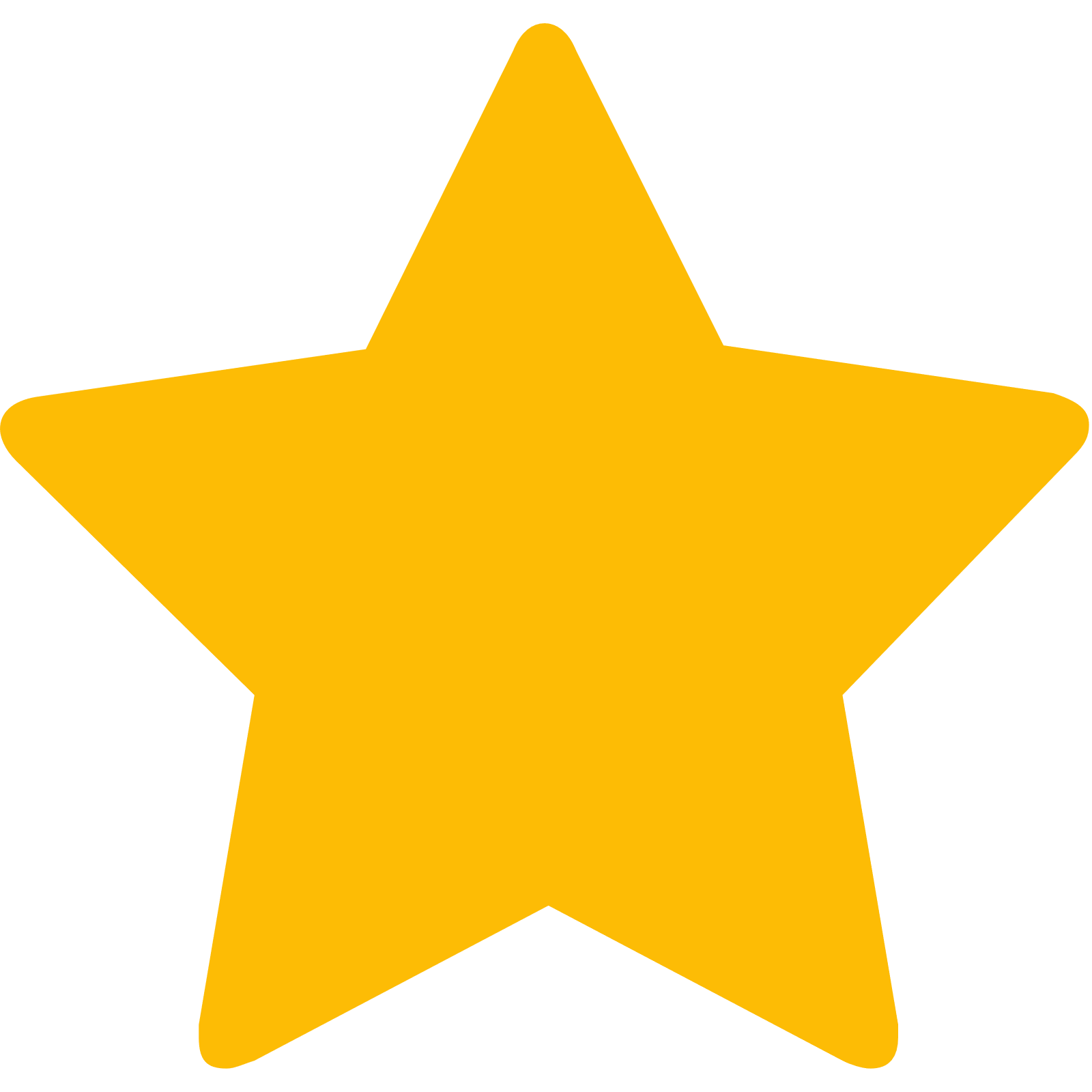 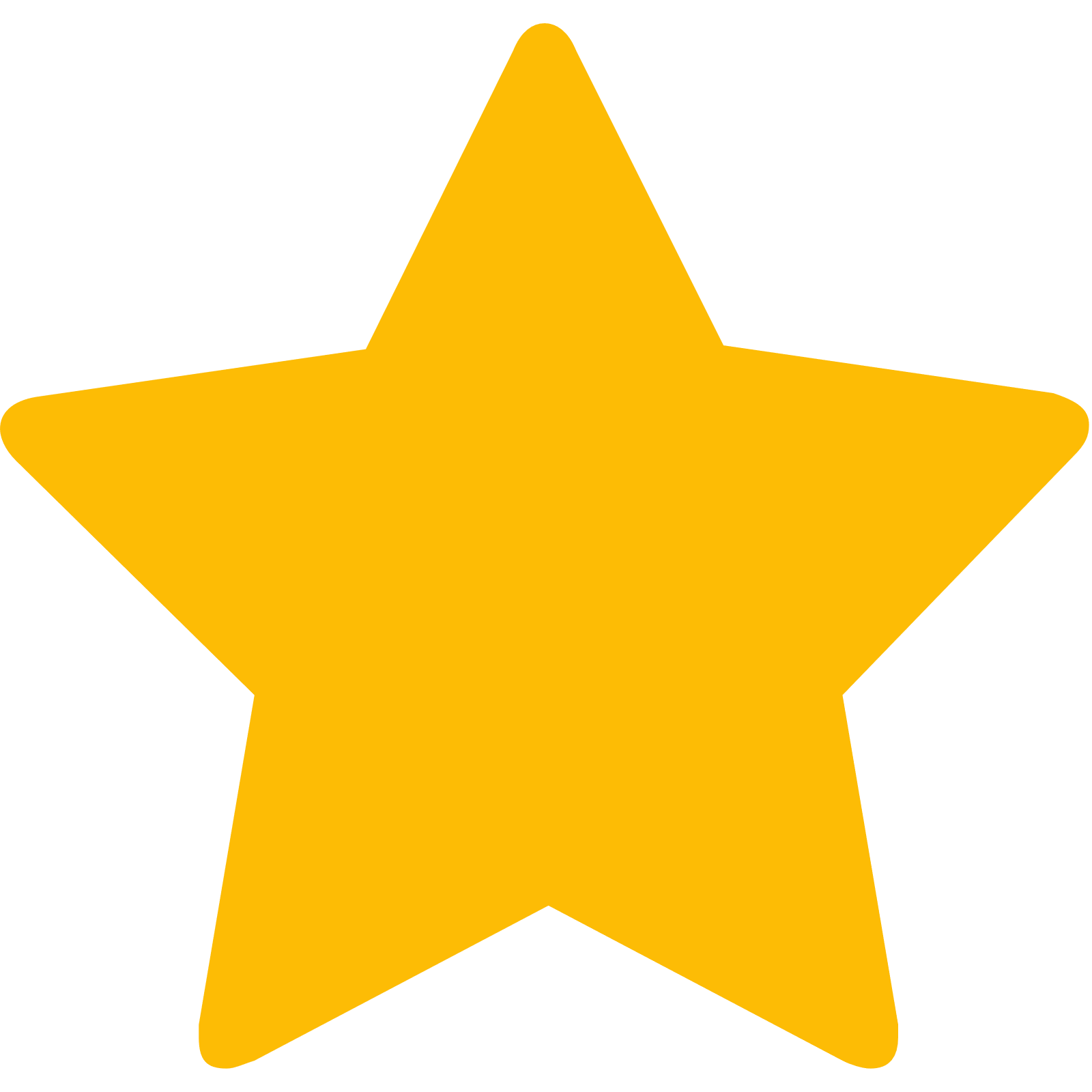 A    Food-Led High Affluence          B    Food-Led Mid Affluence          C    Wet-Led Mid/High Affluence          D    Wet-Led Low Affluence          E    Food-Led Low Affluence  
          AWT        2    Local Regulars          3    Local Passing Trade          4    Destination Wet-Led          5    Destination Food-Led          6    Destination Very Food-Led
A
B
C
E
D
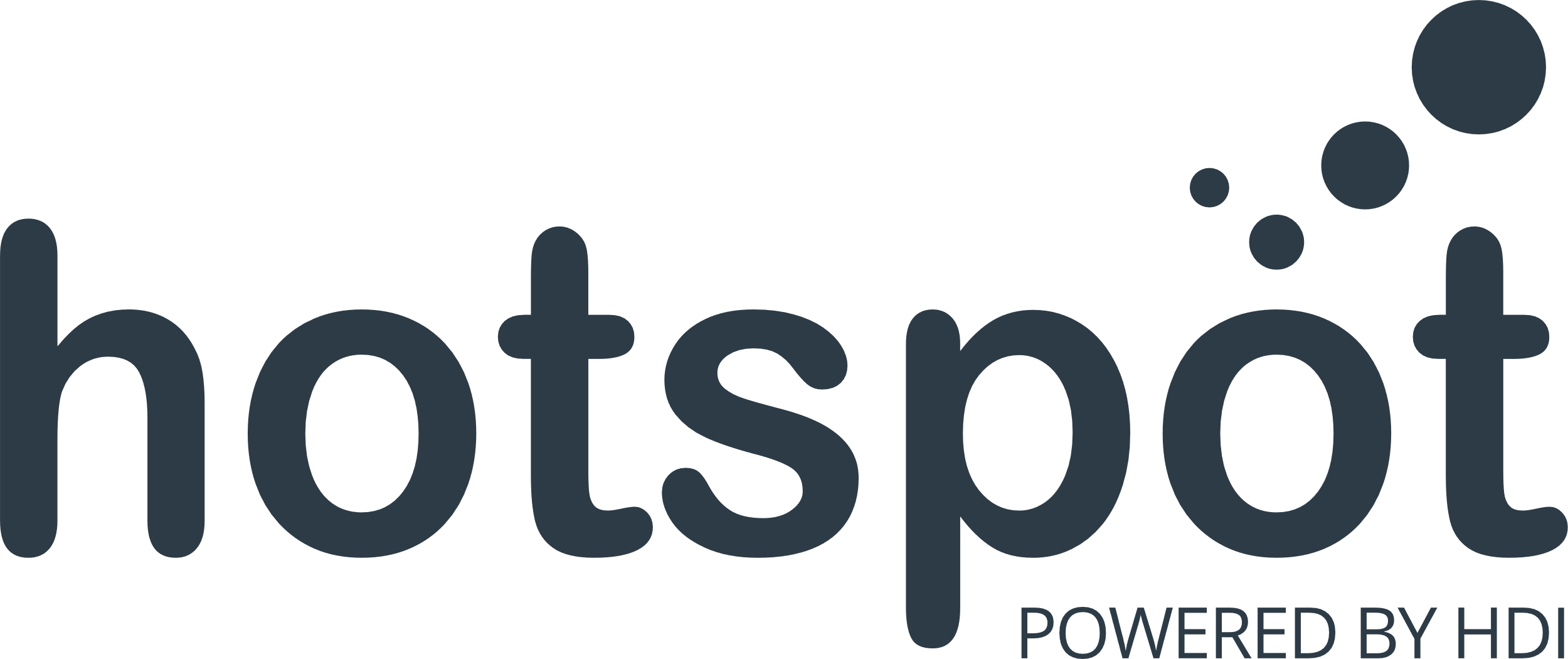 1
3
2
4
5
6
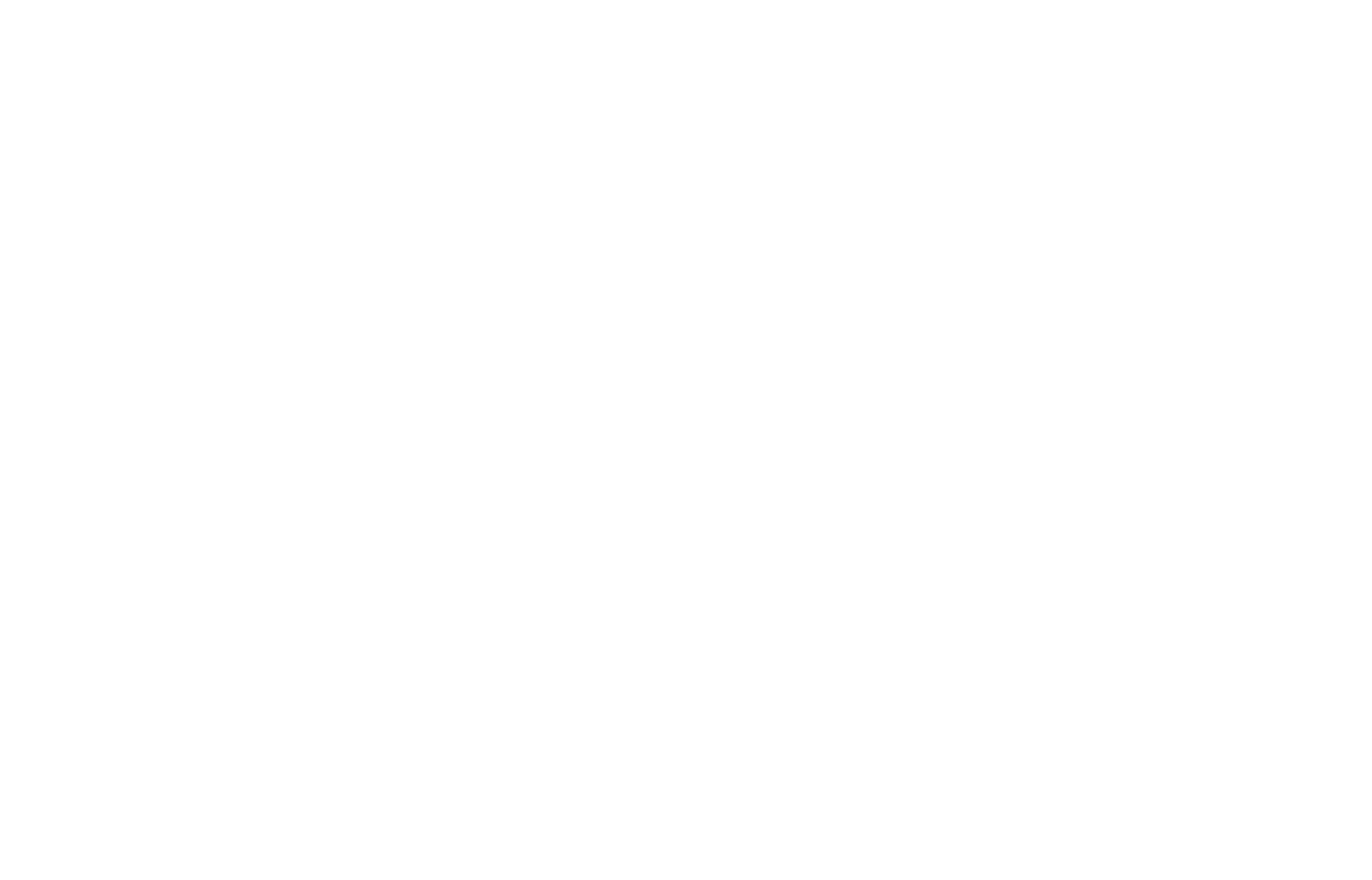 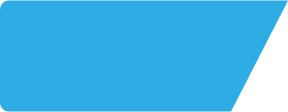 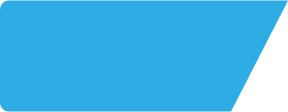 Chequers Inn BH166BJ
Site Intel
Site Potential 2
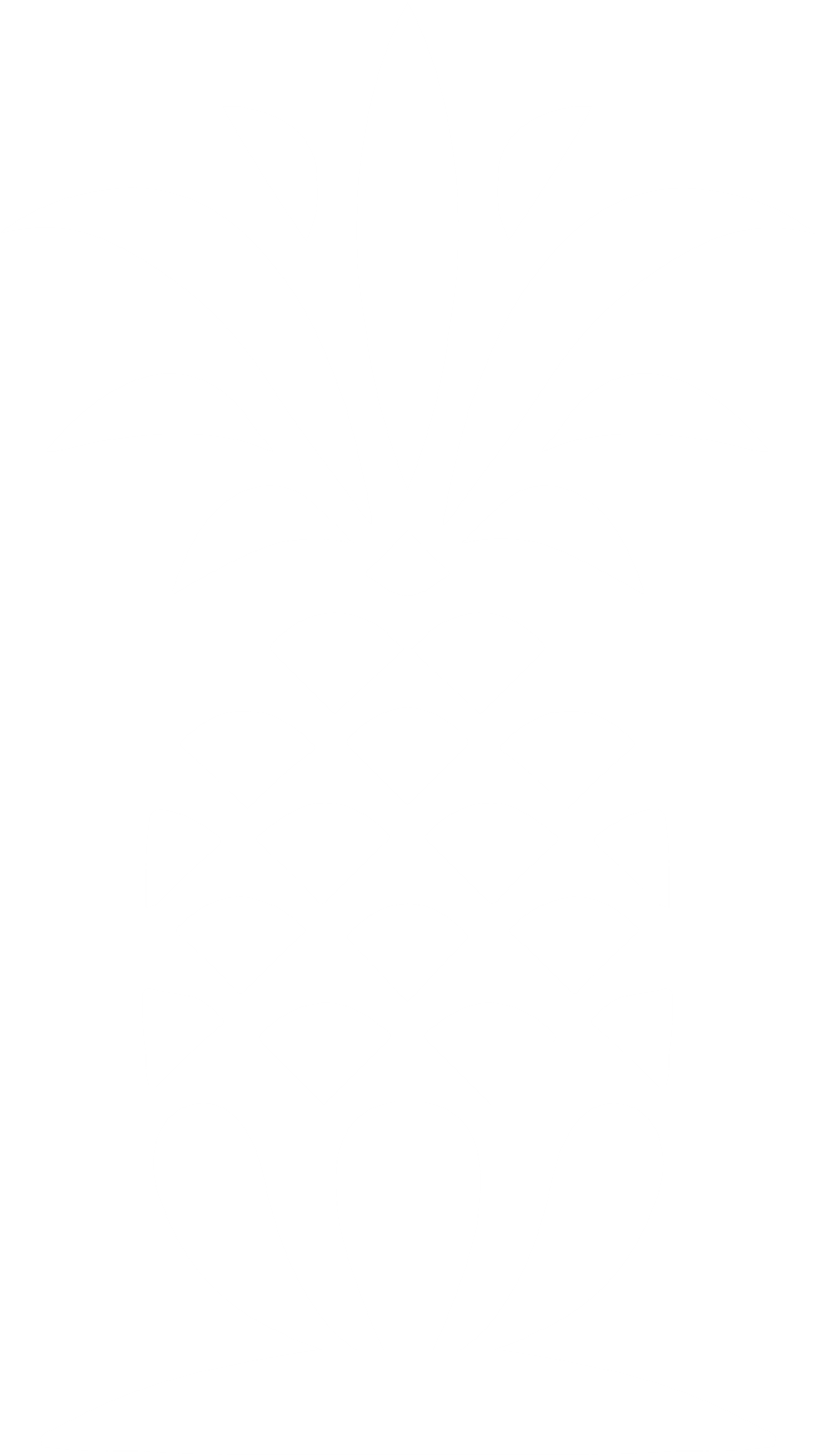 Concept Recommendation
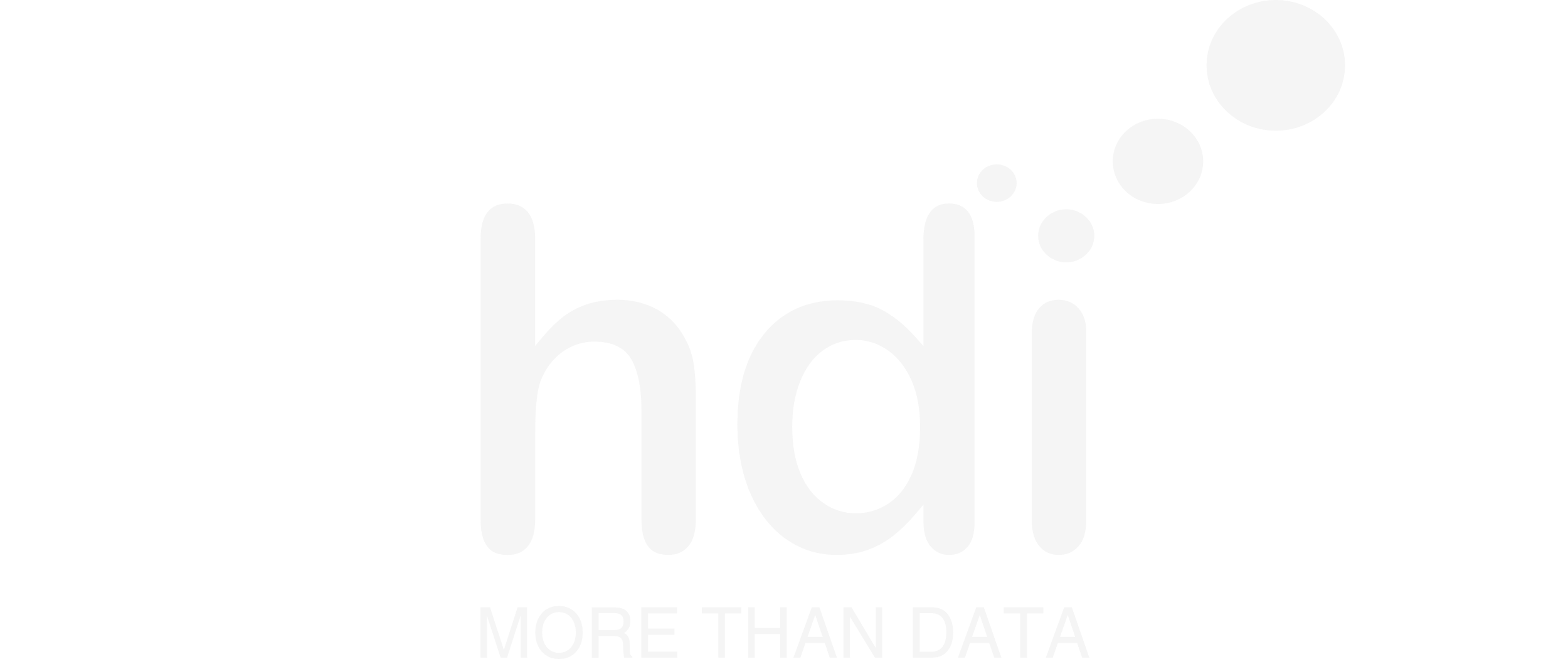 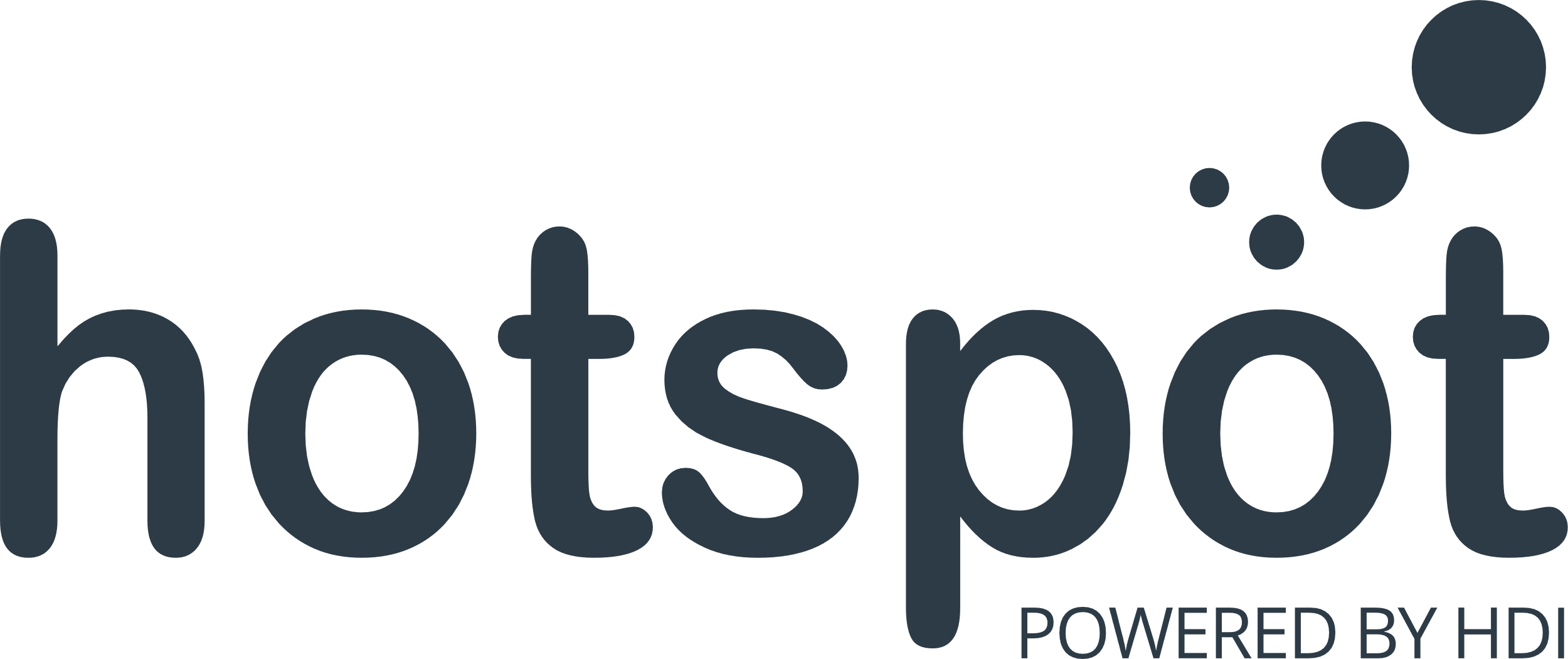 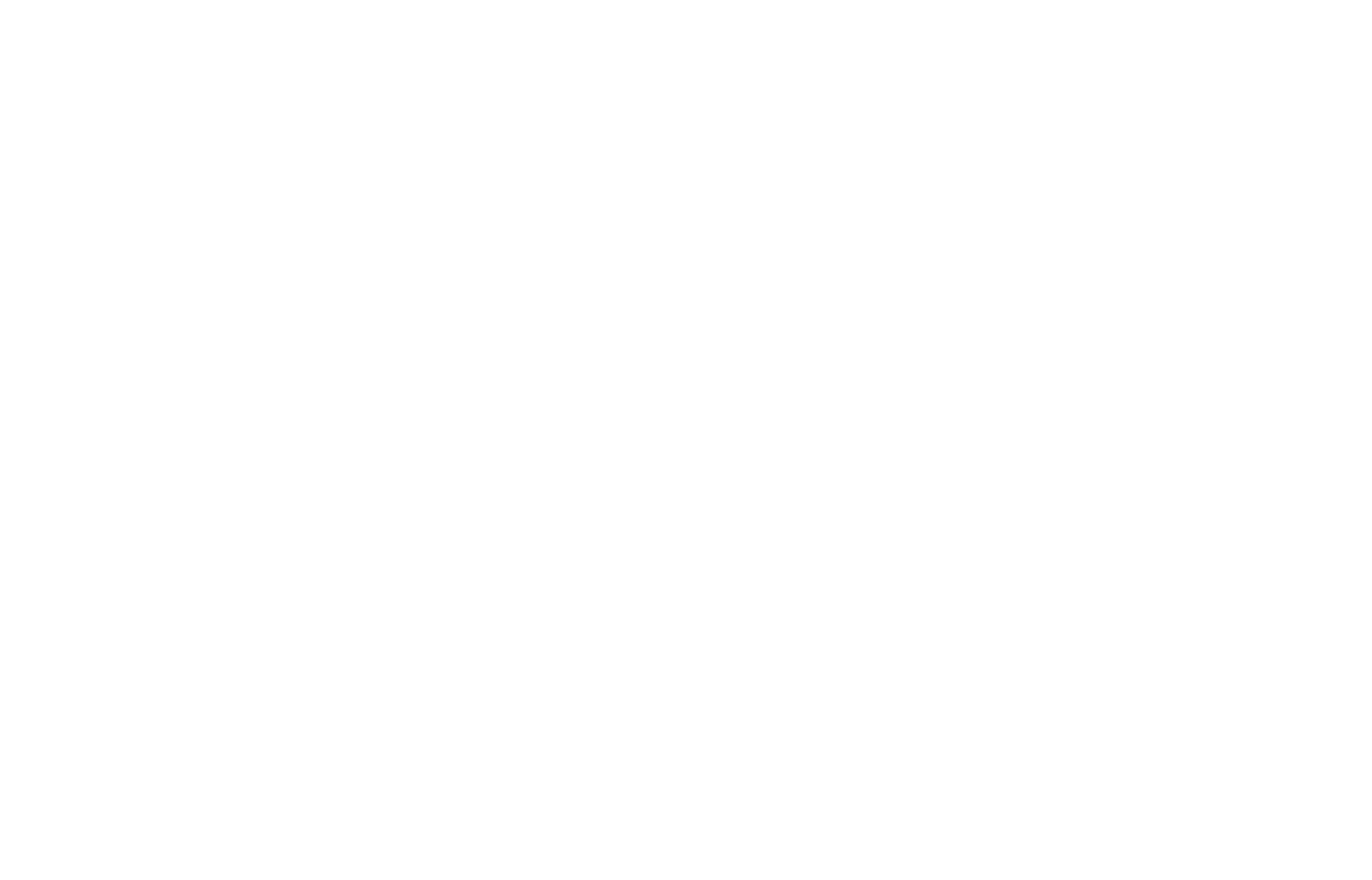 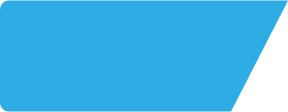 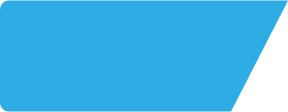 Chequers Inn BH166BJ
Site Intel
Local Market Profile
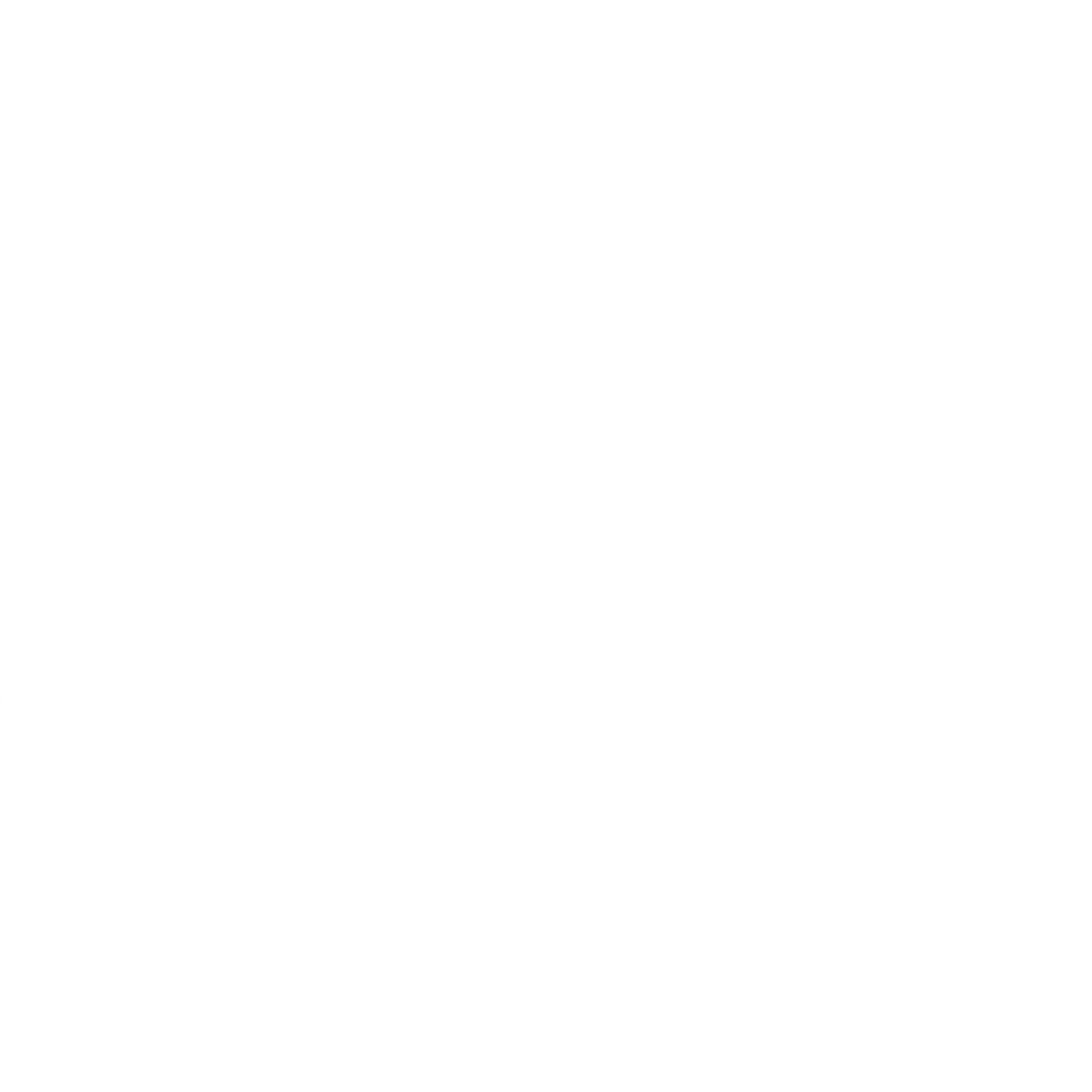 Mix of spend by customer segment in Punch site and local market
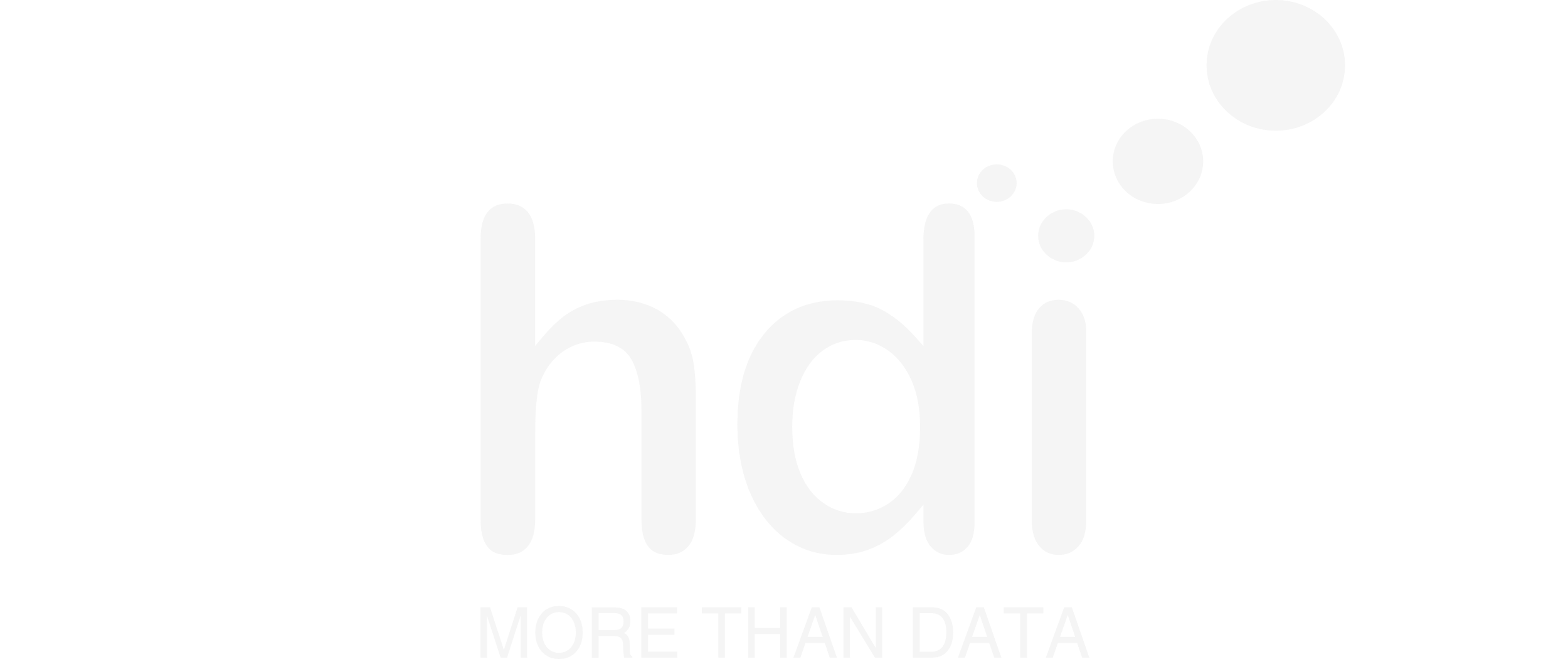 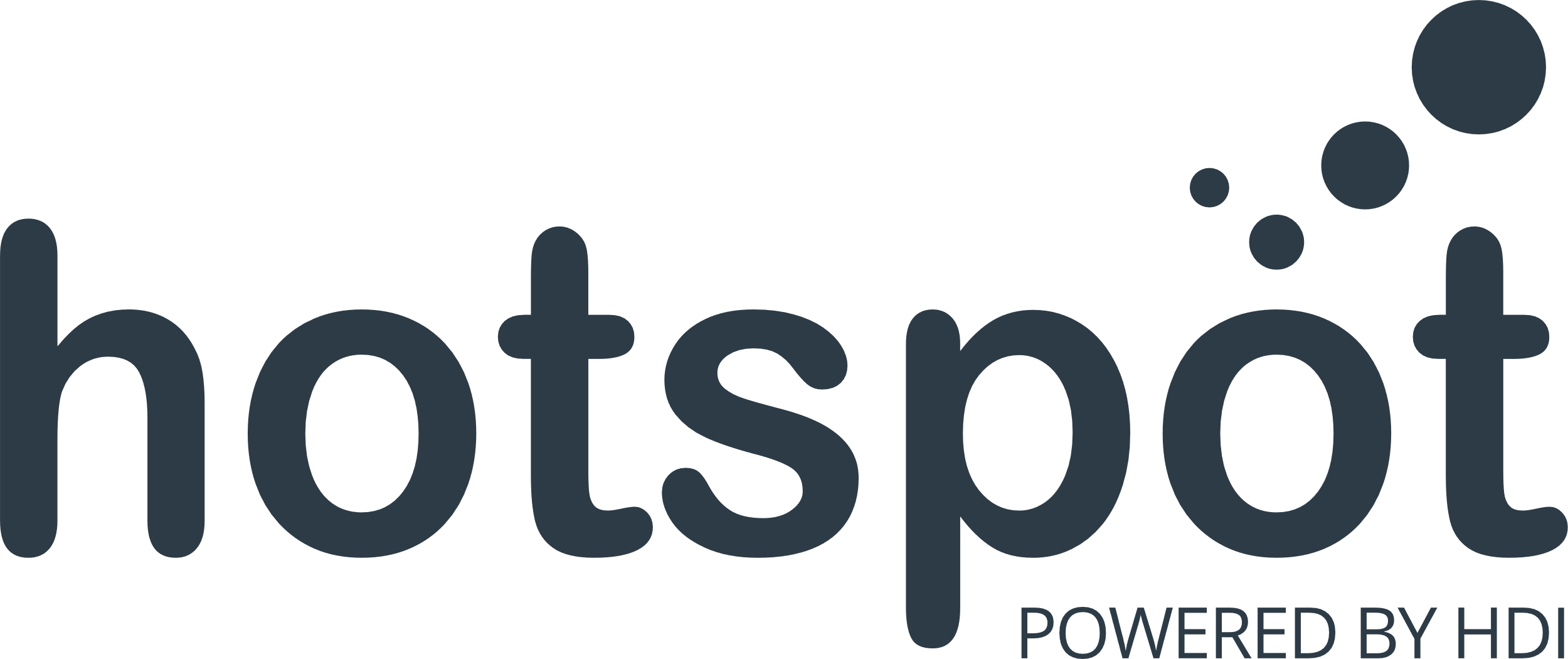 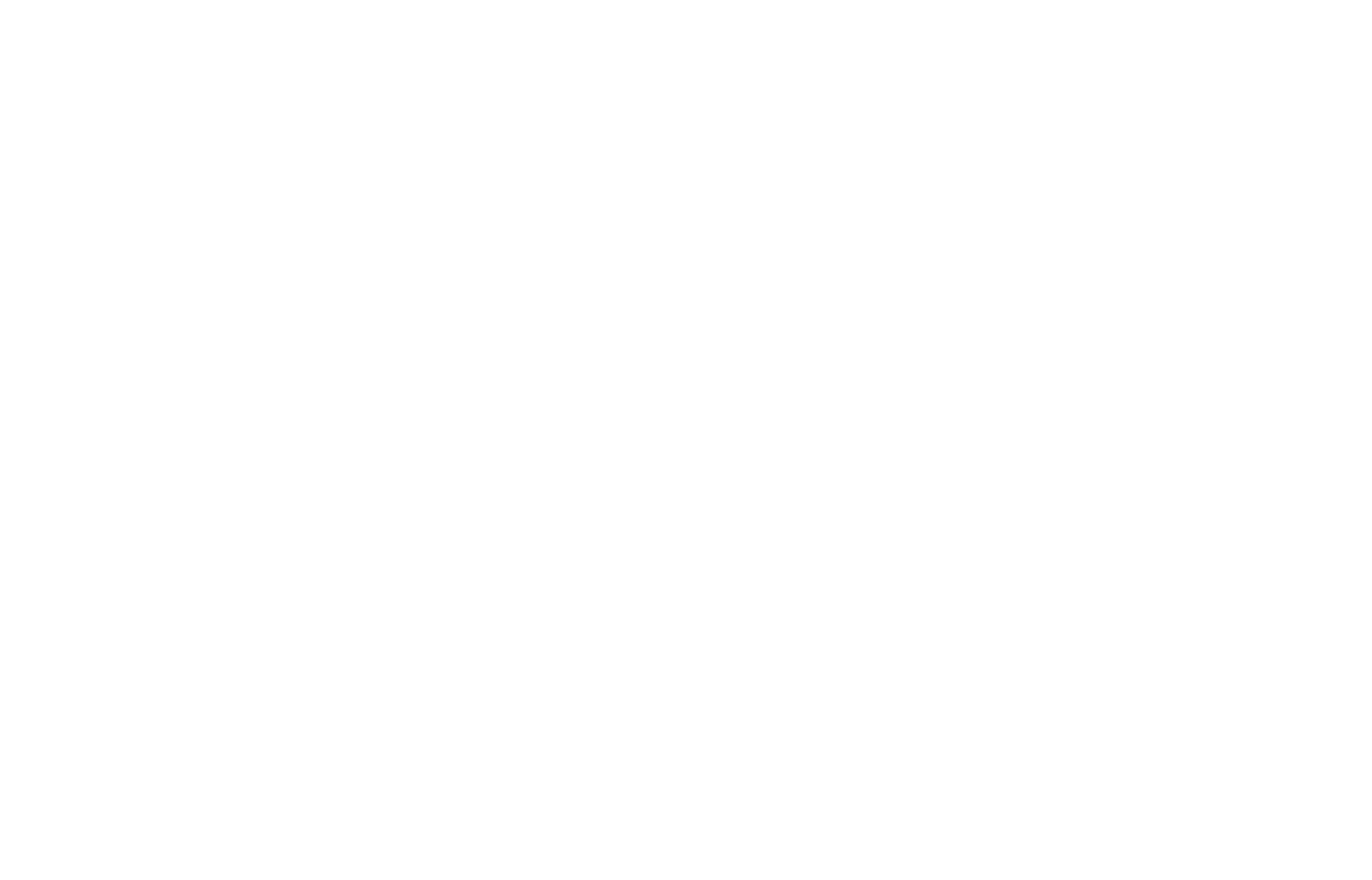 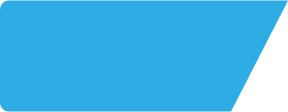 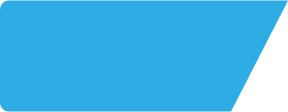 Chequers Inn BH166BJ
Site Intel
Local Competitor Profiles
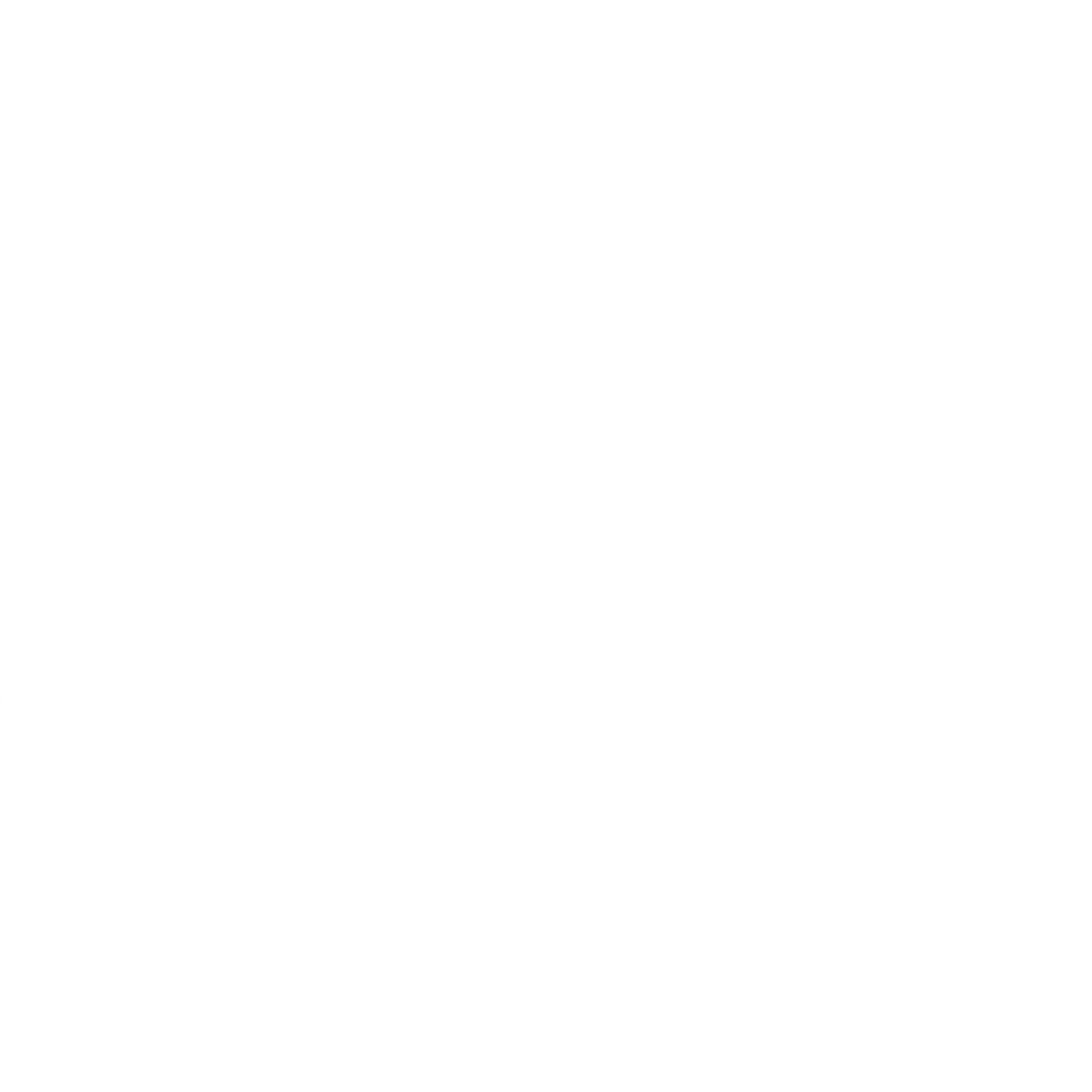 Mix of spend by customer segment in Punch site and local competitors